Primary Care in 
Displaced Persons__________________________________________________________________________
Experiences in Greece
UNC OIA Global Health Forum
17 November 2016

Sonya V. Patel-Nguyen, MD
Departments of Internal Medicine & Pediatrics
The Crisis
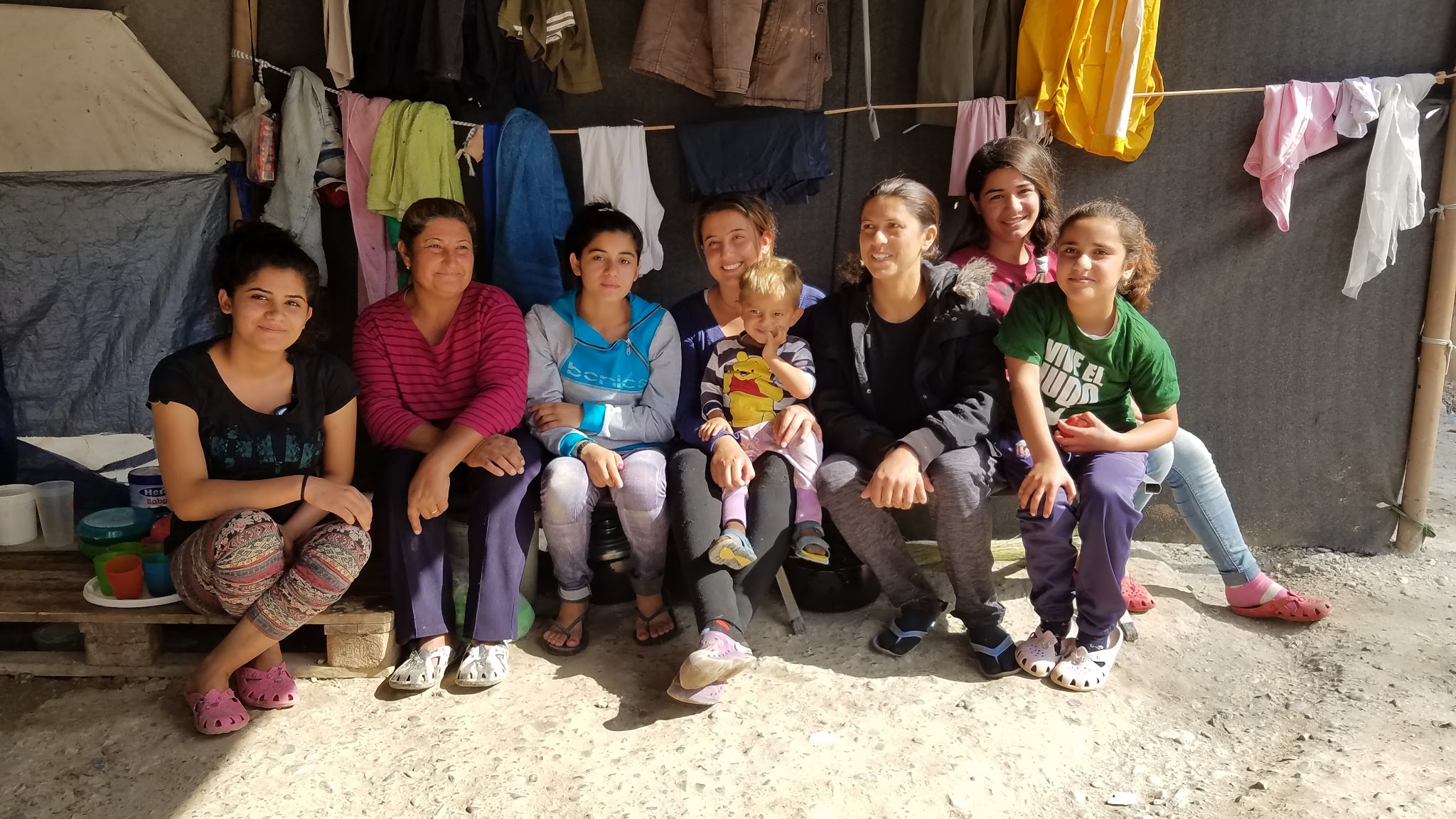 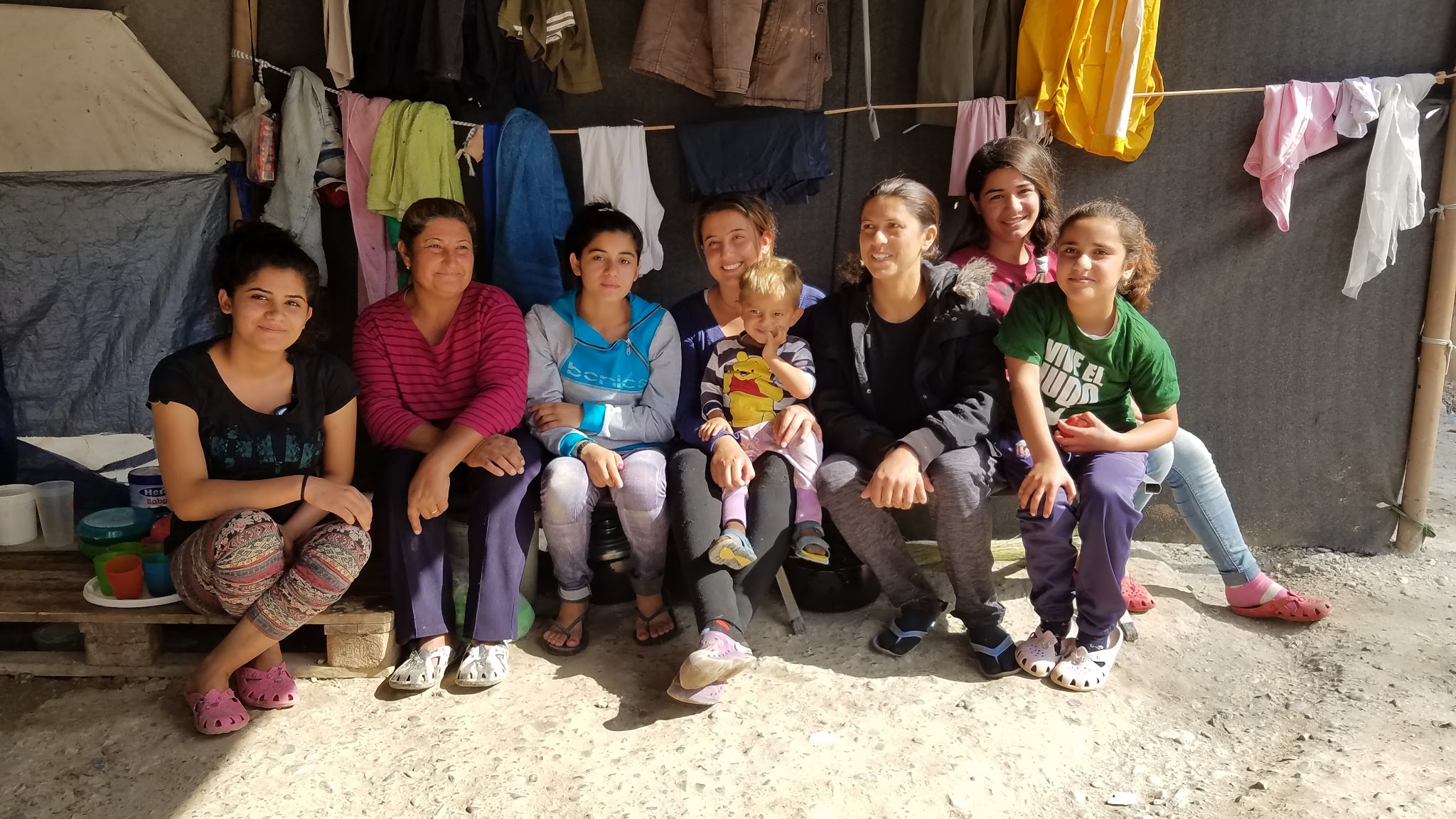 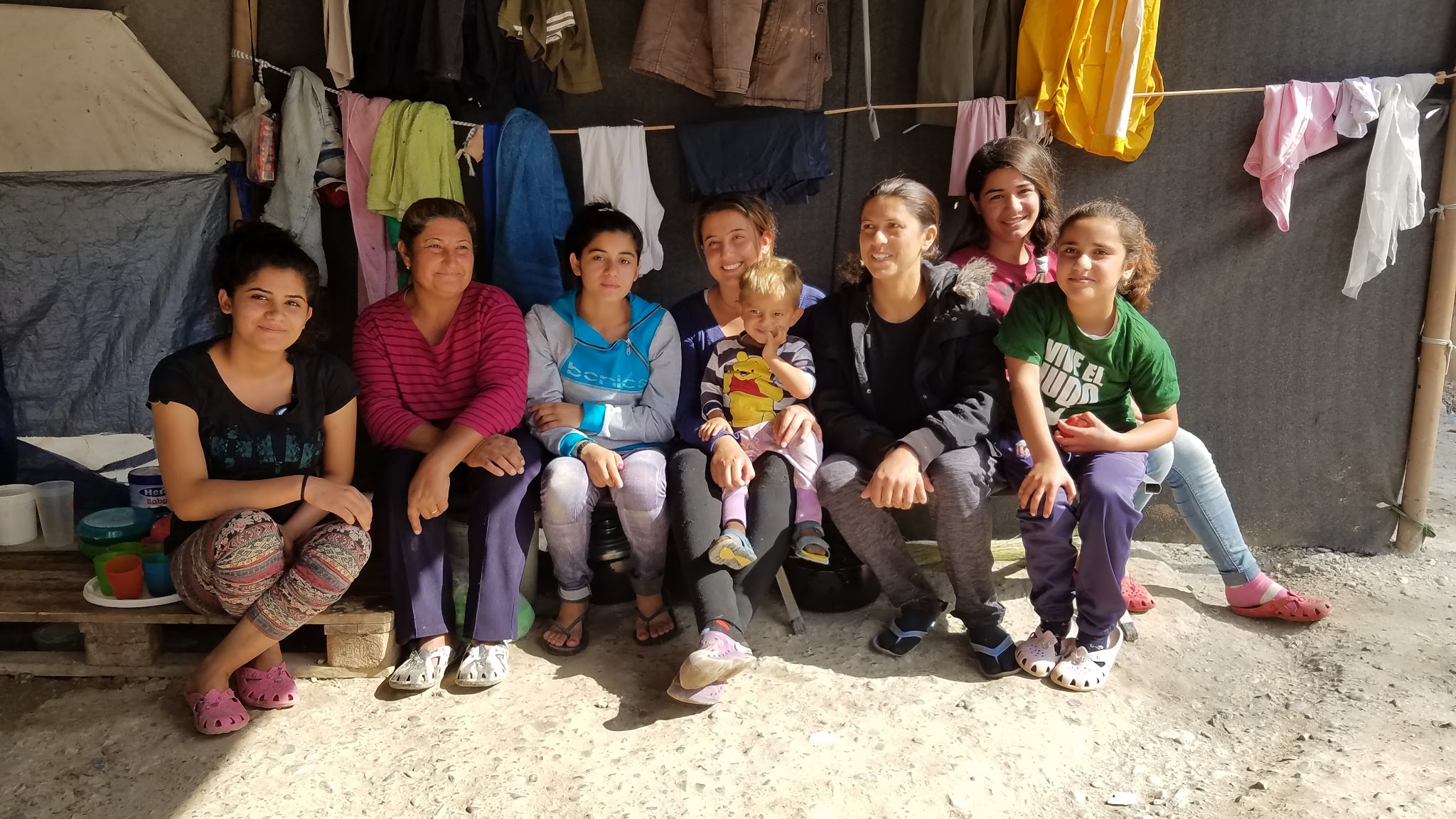 Refugees
1948 Universal Declaration of Human Rights
1951 Refugee Convention
Defines refugees
UN High Commissioner for Refugees
[Speaker Notes: 1948 arose from WW2; 30 articles total 
Committee lead by Eleanor Roosevelt	(not legally binding, but adjusted and followed by International Bill of Human Rights which in 1976 became international law)
Article 14 -- Persons have a right to seek asylum from persecution from other countries 
Article 15 - right to a nationality
Article 25 - right to a standard of living adequate for the health and well-being of himself and of his family, including food,clothing, housing, and medical care and necessary social services, and the right to security in the event of unemployment, sickness, disability, widowhood, old age, or lack of livelihood in circumstances beyond his control

1951 - UN treaty builds on article 14. Set up post WW2, initially protect Europeans only but later extended to all (1967 protocol - same year as second palestinian exodus) 
	Defines refugee
		War criminals do NOT qualify
	Defines rights of individuals who are granted asylum
	Defines responsibilities of nations that grant asylum
Non-refoulement = refugee should not be returned to a country where they face serious threats to their life or freedom. This is now considered a rule of customary international law. 

UNHCR = UN high commissioner for Refugees (or UN Refugee Agency)

An asylum-seeker is someone whose request for sanctuary has yet to be processed. Every year, around one million people seek asylum.

Refugees are specifically defined and protected in international law. Refugees are people outside their country of origin because of feared persecution, conflict, violence, or other circumstances that have seriously disturbed public order, and who, as a result, require ‘international protection’. Their situation is often so perilous and intolerable, that they cross national borders to seek safety in nearby countries, and thus become internationally recognized as ‘refugees’ with access to assistance from states, UNHCR, and relevant organizations. They are so recognized precisely because it is too dangerous for them to return home, and they therefore need sanctuary elsewhere. These are people for whom denial of asylum has potentially deadly consequences.]
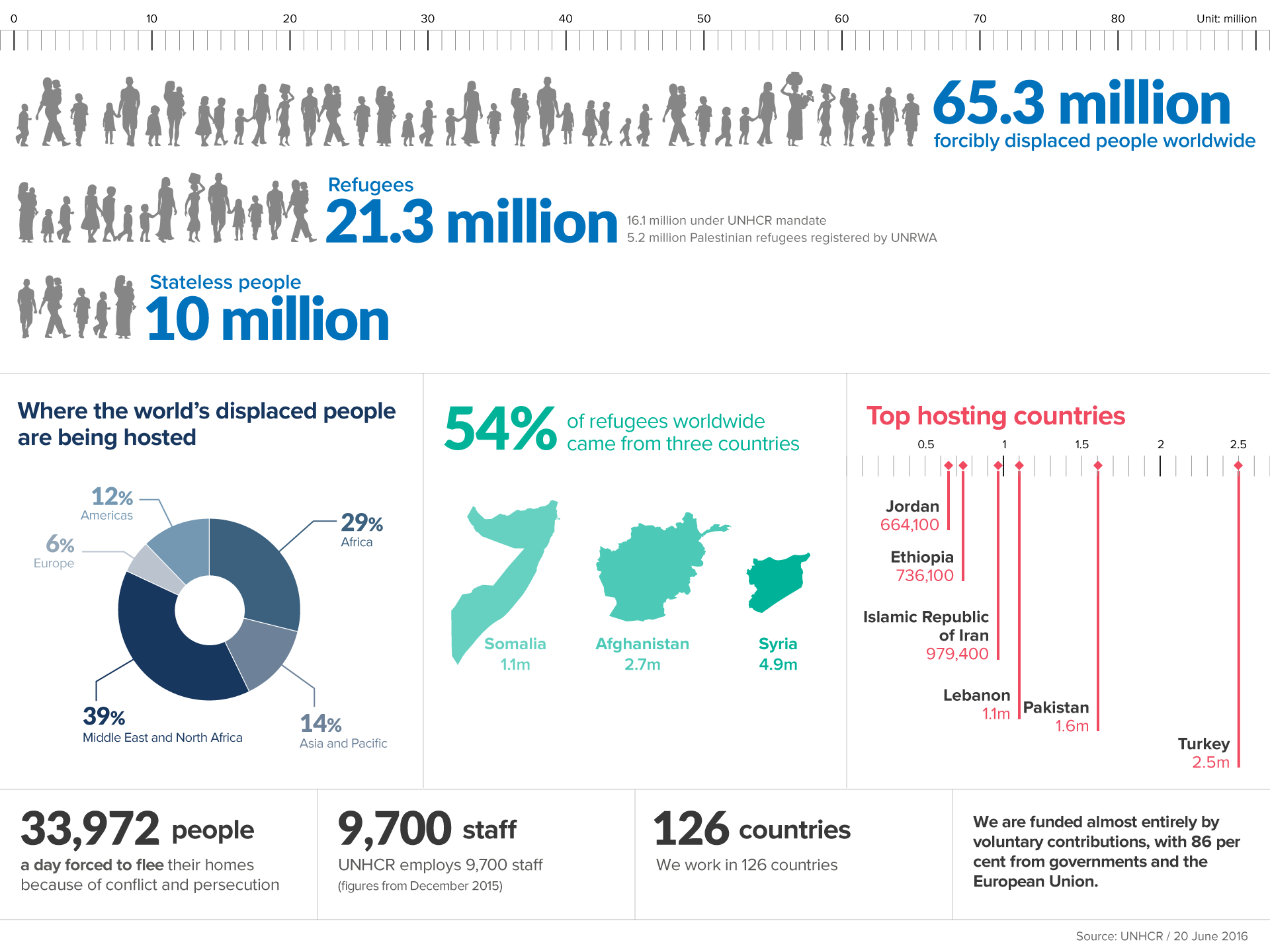 http://www.unhcr.org/en-us/figures-at-a-glance.html
[Speaker Notes: 65.3 million forcibly displaced persons
34000 people forcibly displaced daily 

21.3 million refugees (½ under age 18) ==== definition ***

10 million stateless == denied nationality and access to basic rights (education, healthcare, employment, freedom of movement)]
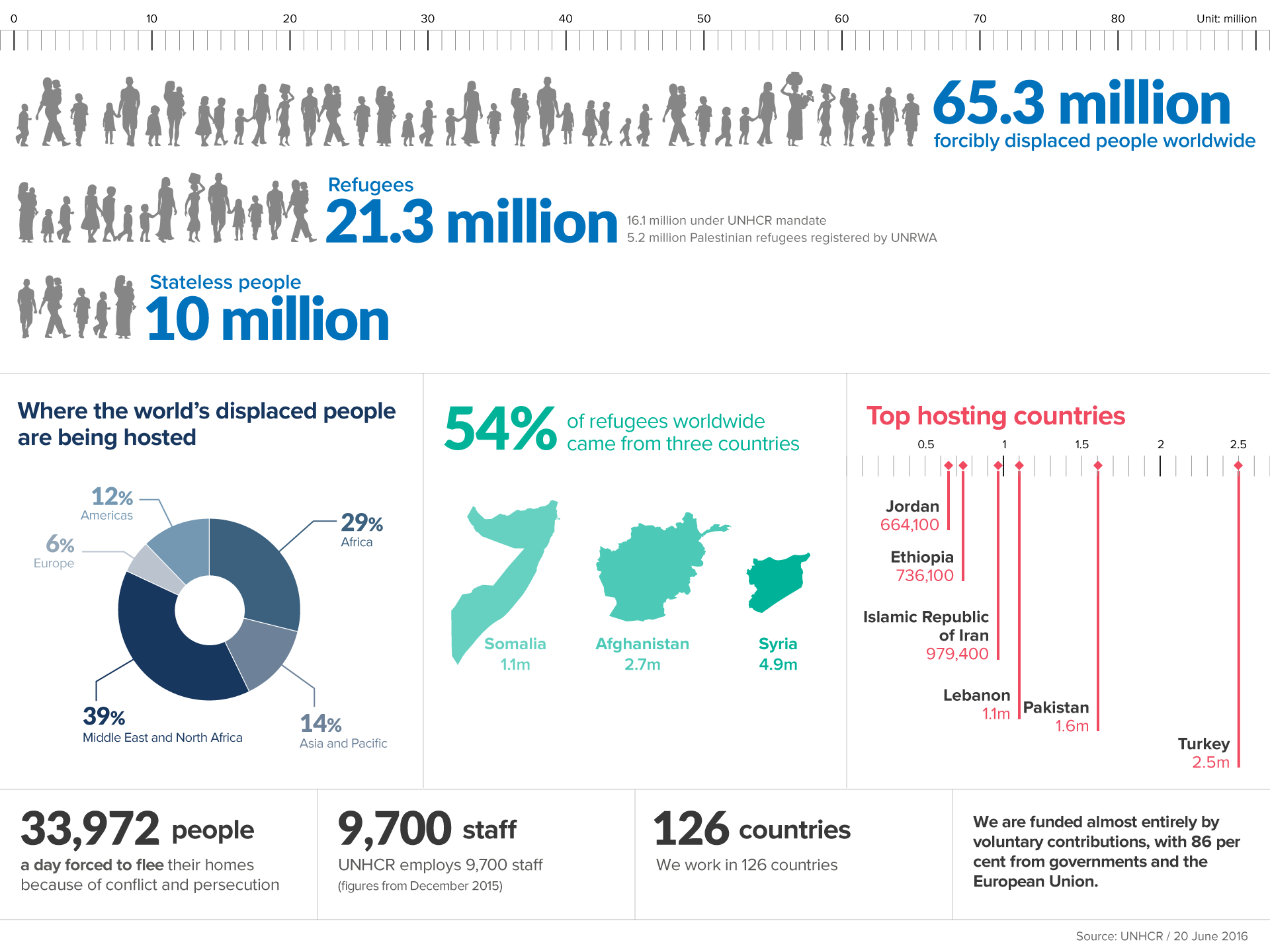 http://www.unhcr.org/en-us/figures-at-a-glance.html
[Speaker Notes: More than 1-mllion people arrived in the EU in 2015 alone]
Greece
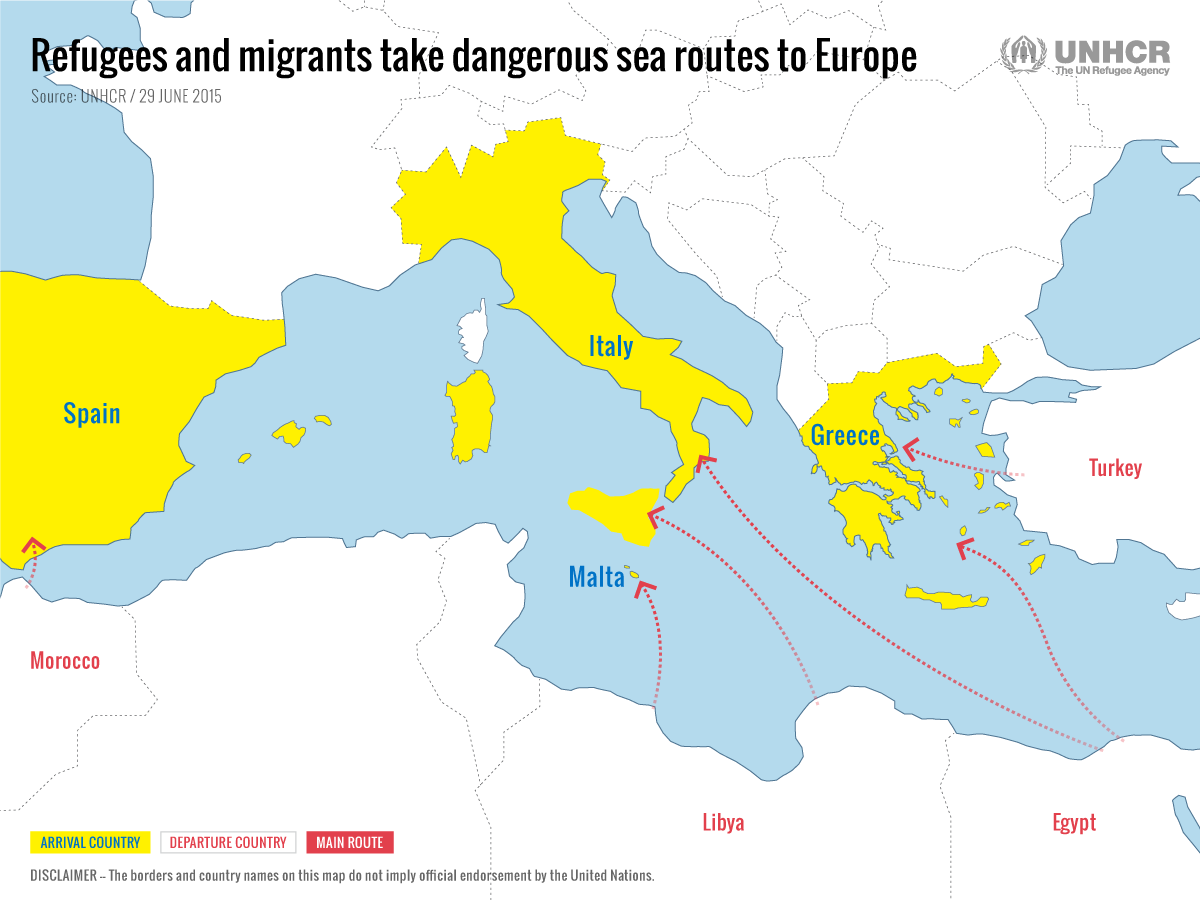 http://tracks.unhcr.org/2015/07/the-sea-route-to-europe/
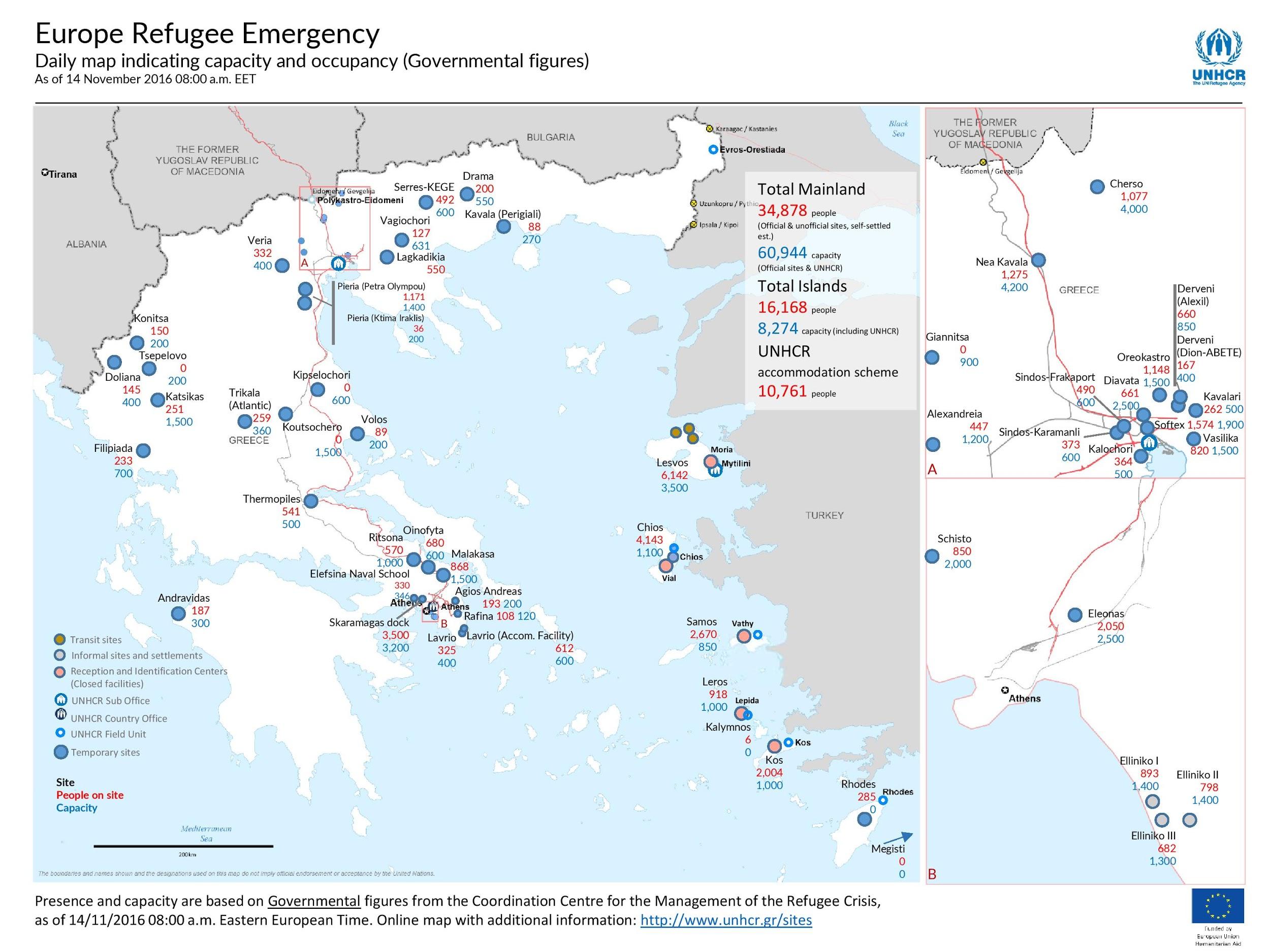 http://www.refworld.org/country,,UNHCR,,GRC,,58060cfe4,0.html
[Speaker Notes: Red: how many are there. Blue: capacity
Top corner shows Sindos
Mid/top 

MAINLAND
>36K refugees (official and unofficial)
>57K capacity to house

ISLANDS
	>15K refugees
	8K capacity]
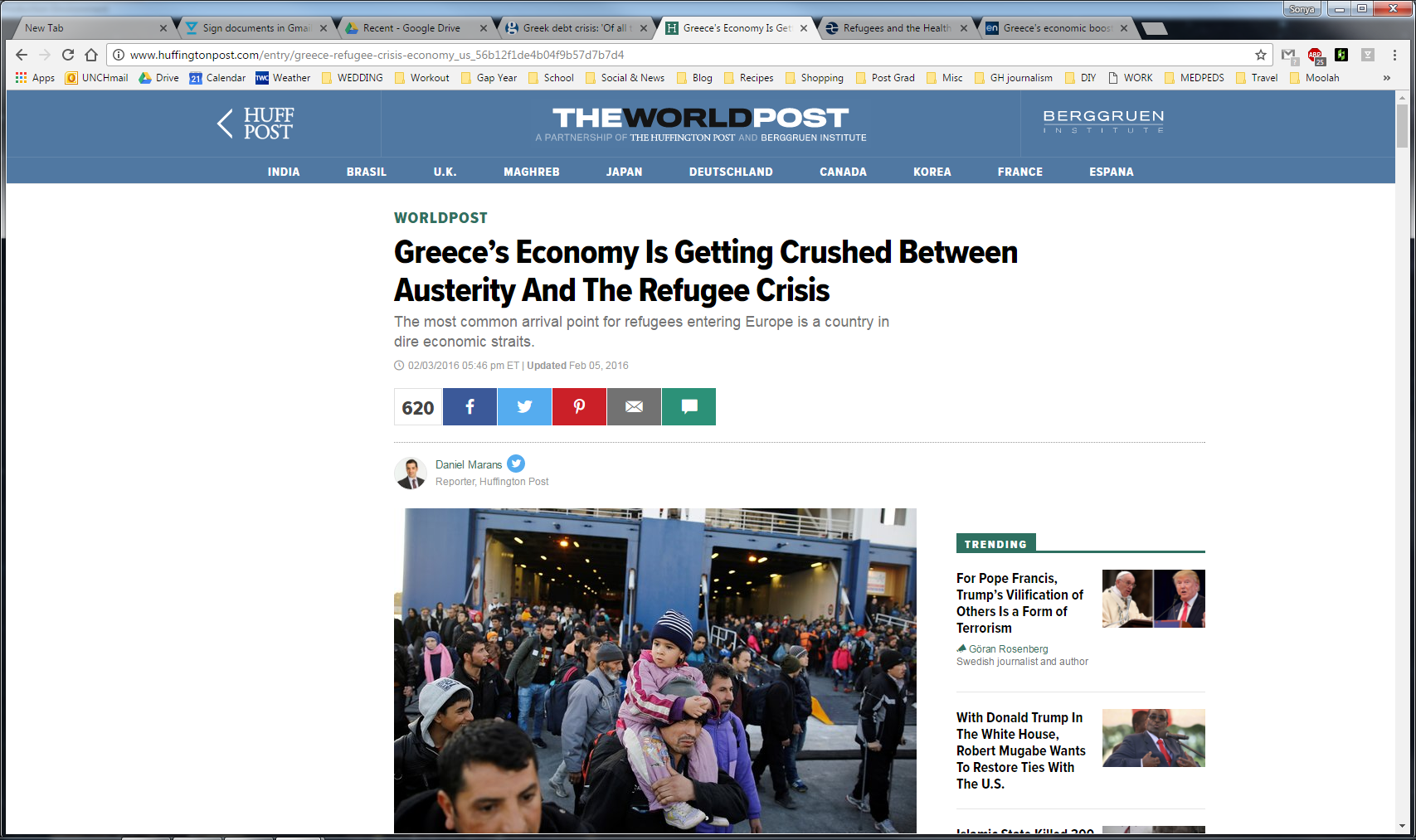 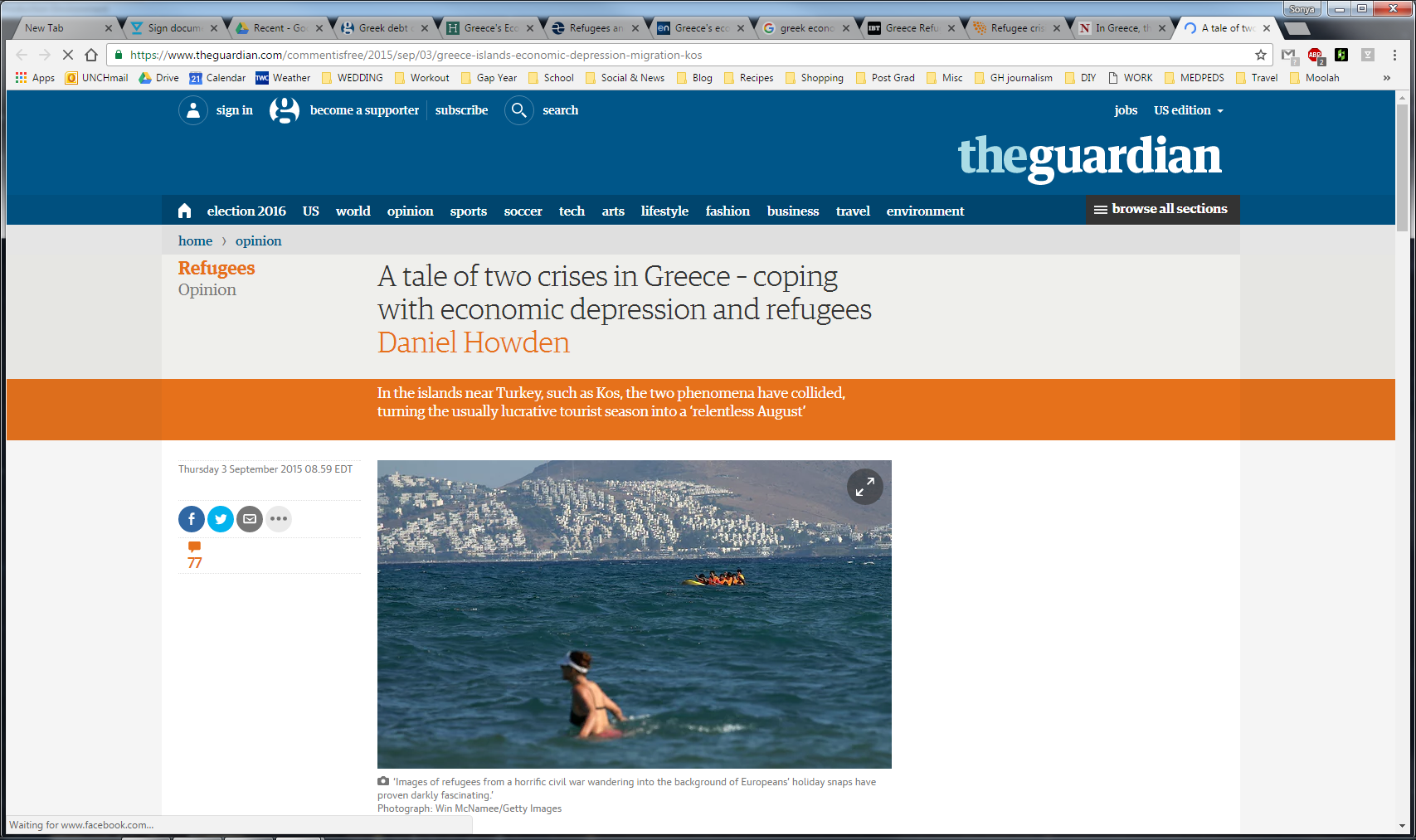 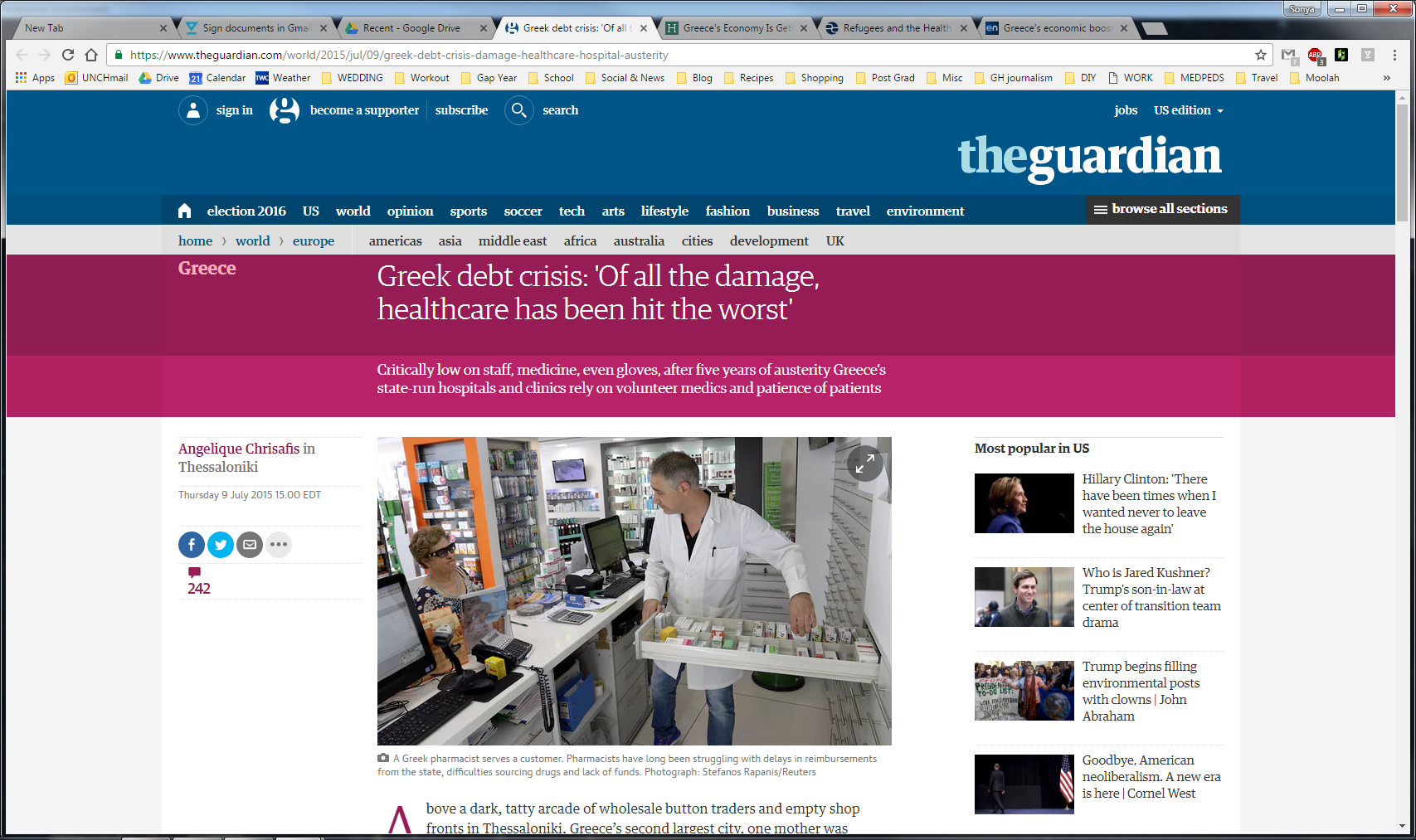 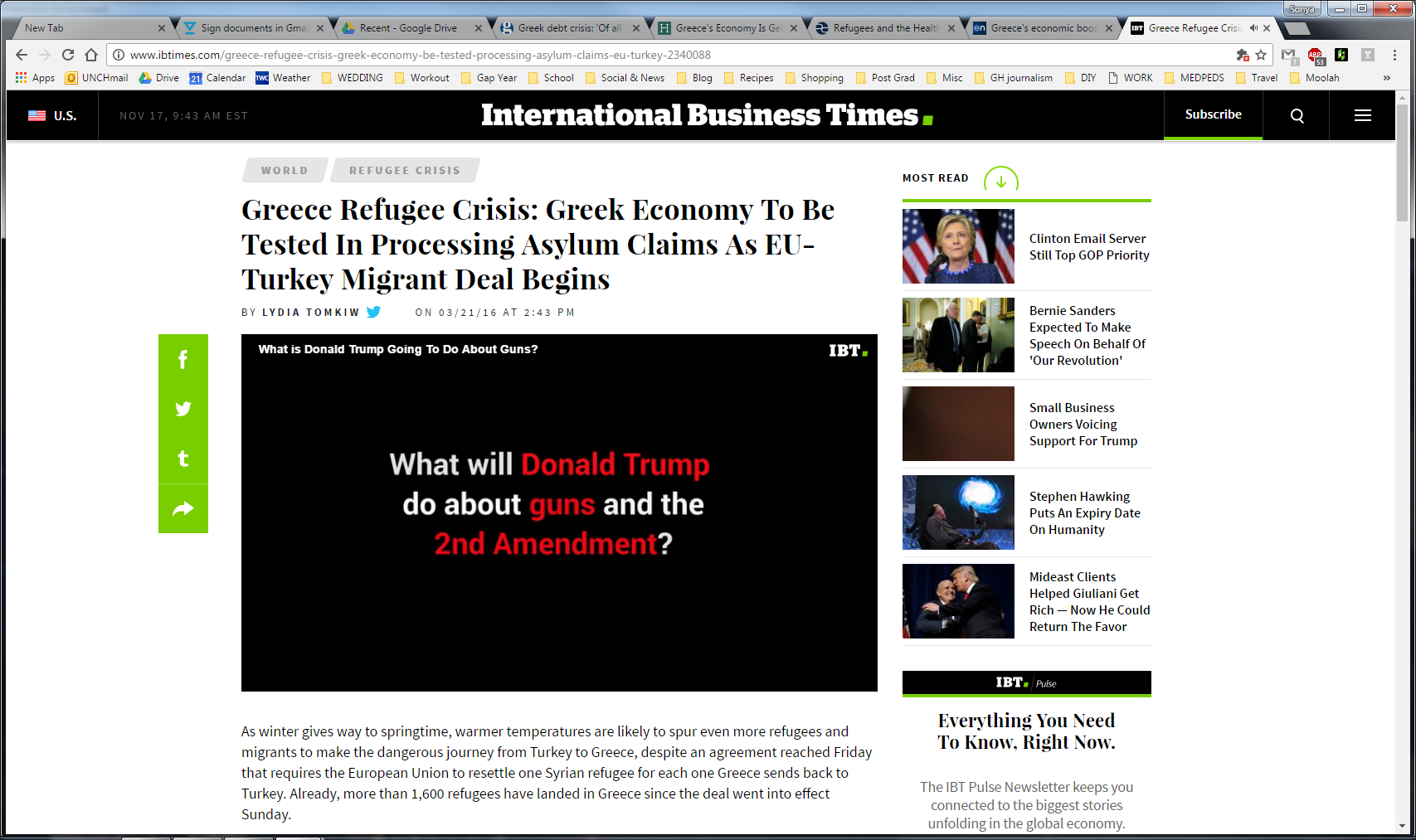 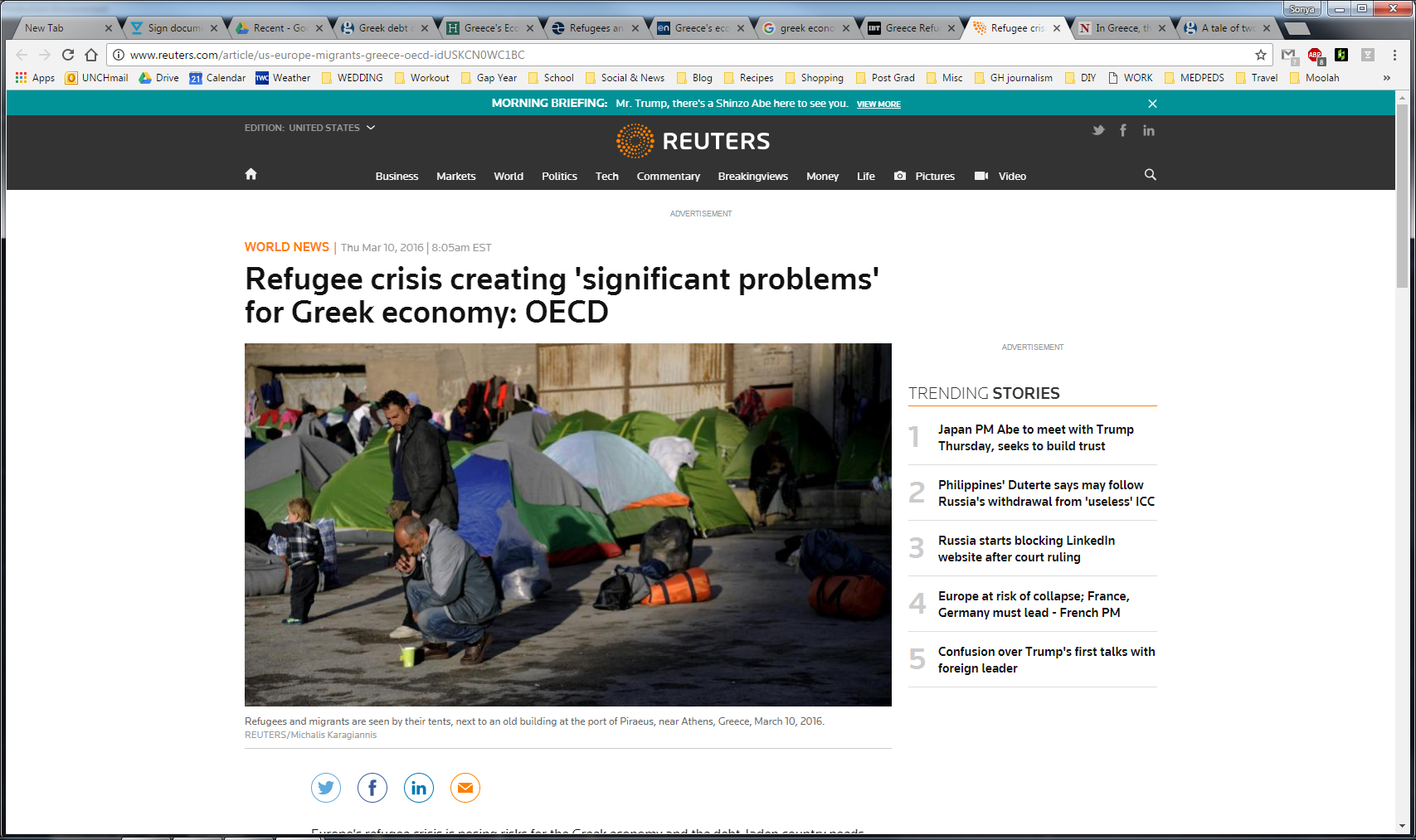 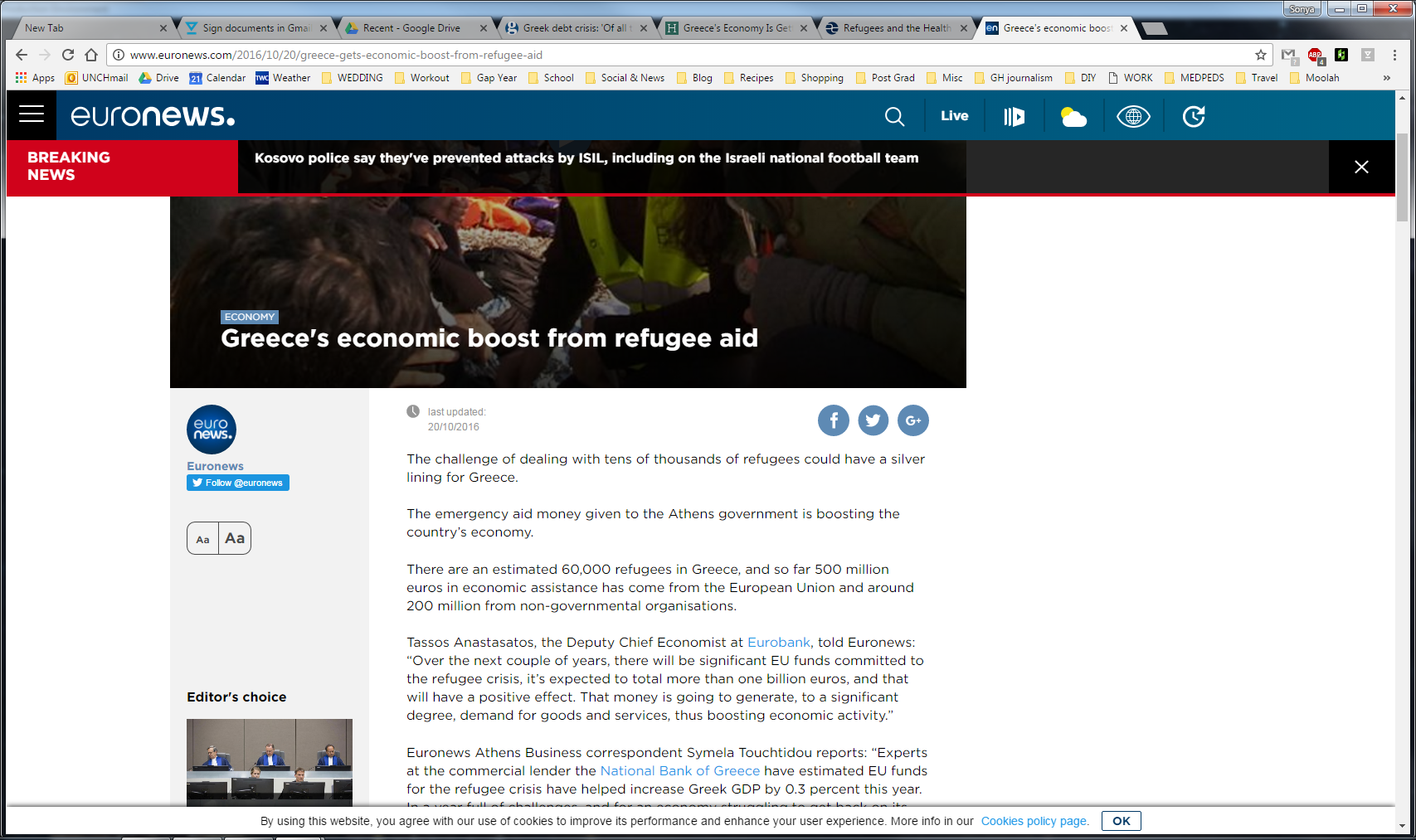 [Speaker Notes: https://www.theguardian.com/world/2015/jul/09/greek-debt-crisis-damage-healthcare-hospital-austerity

http://pulitzercenter.org/reporting/refugees-and-health-care-crisis-greece

http://www.huffingtonpost.com/entry/greece-refugee-crisis-economy_us_56b12f1de4b04f9b57d7b7d4

https://www.foreignaffairs.com/articles/greece/2016-07-28/refugees-and-greeces-health-crisis

http://www.euronews.com/2016/10/20/greece-gets-economic-boost-from-refugee-aid]
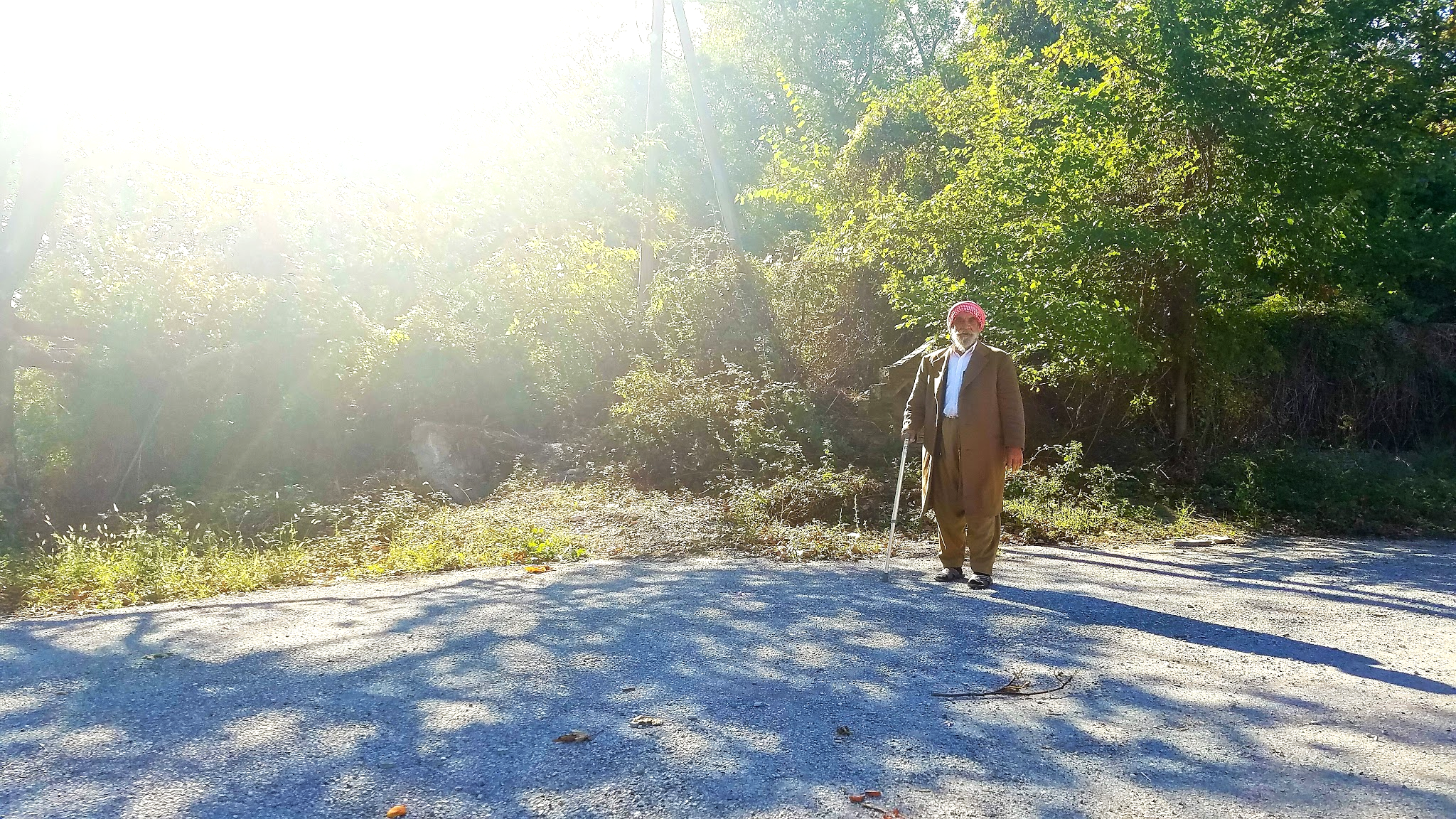 Yezidis
Ethnic Kurds 
Religiously separate
Religious persecution for centuries
Genocide by ISIS in 2014
[Speaker Notes: Isis genocide 2014
Conversion campaign by ISIS - convert to sunni islam, or die
Abduction of women
Over 5000 killed
Escaped up side of mountain; some killed when returning to “white flag”
Directly led to american strikes in Iraq
US, UK, Australia made emergency drops to moountain; provided guns to peshmerga 
Result - 500,000 refugees]
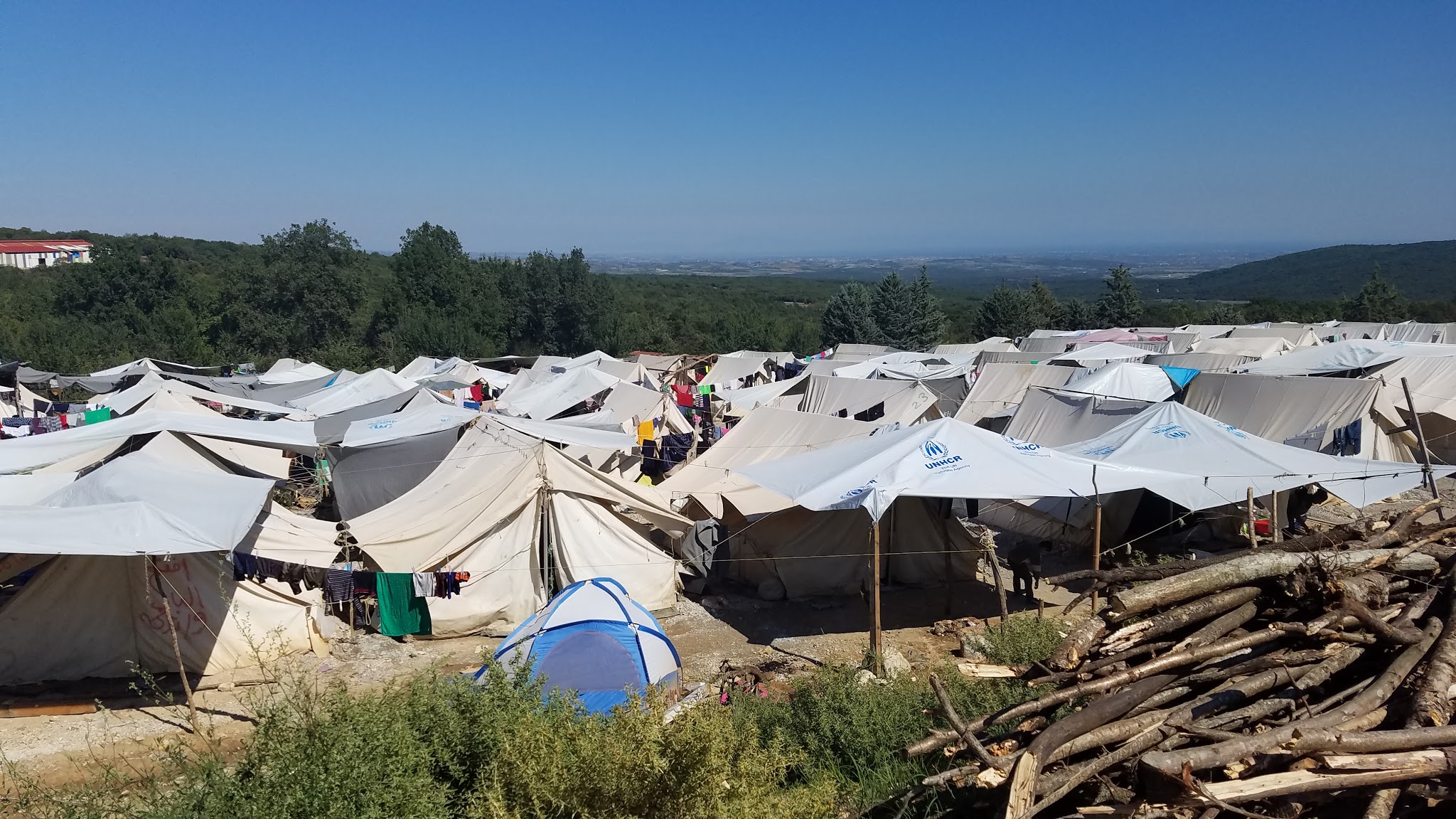 Yezidis
Migration to Turkey, Greece
Initially in Idomeni camp
UNHCR official camps established
Yezidis placed in a separate camp
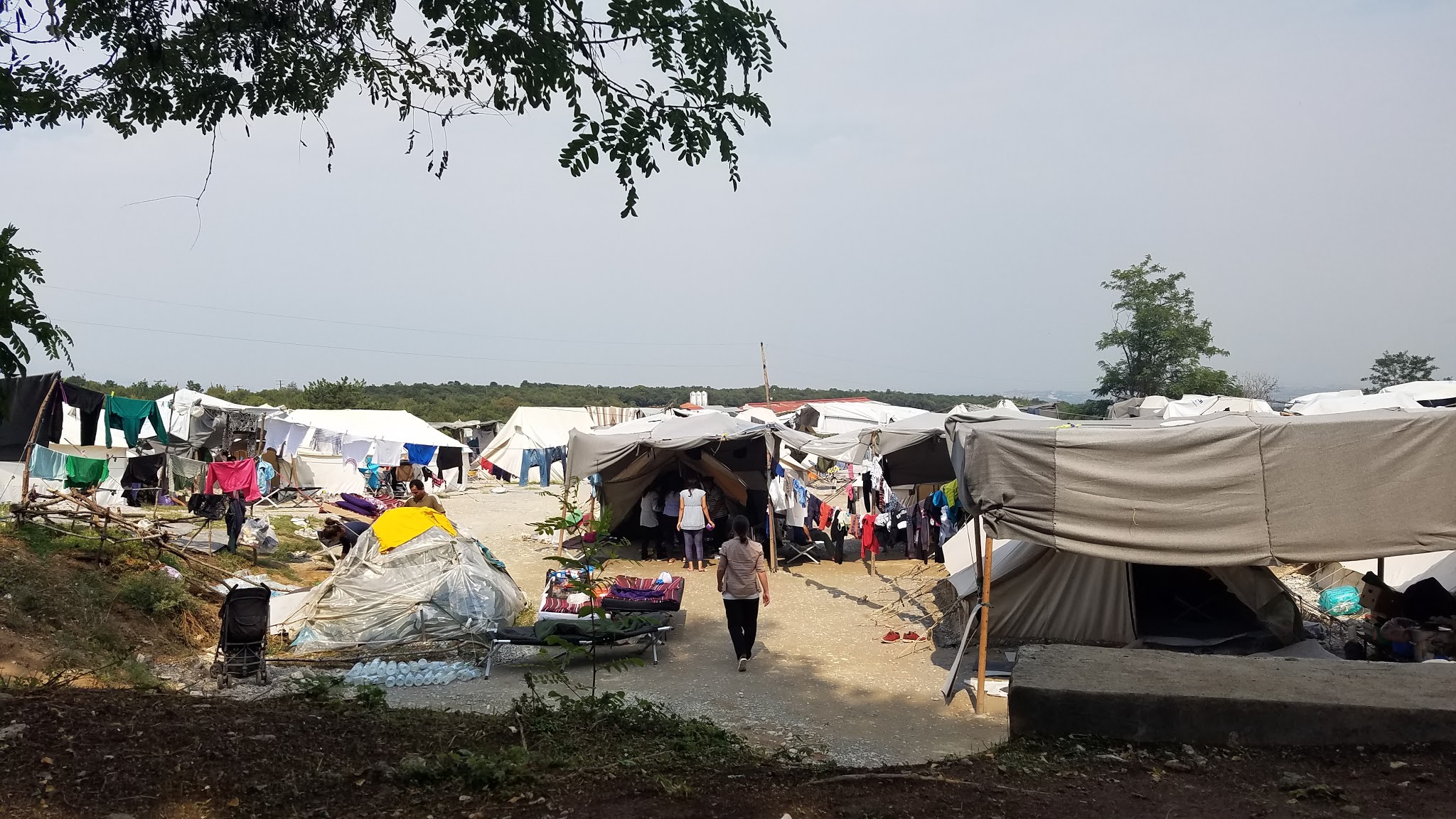 Petra Camp
Psych hospital
1200 people
95% Iraqi, 54% children 
48 water taps, 31 toilets, 26 showers
Food and clothing distribution
Providing Primary Care
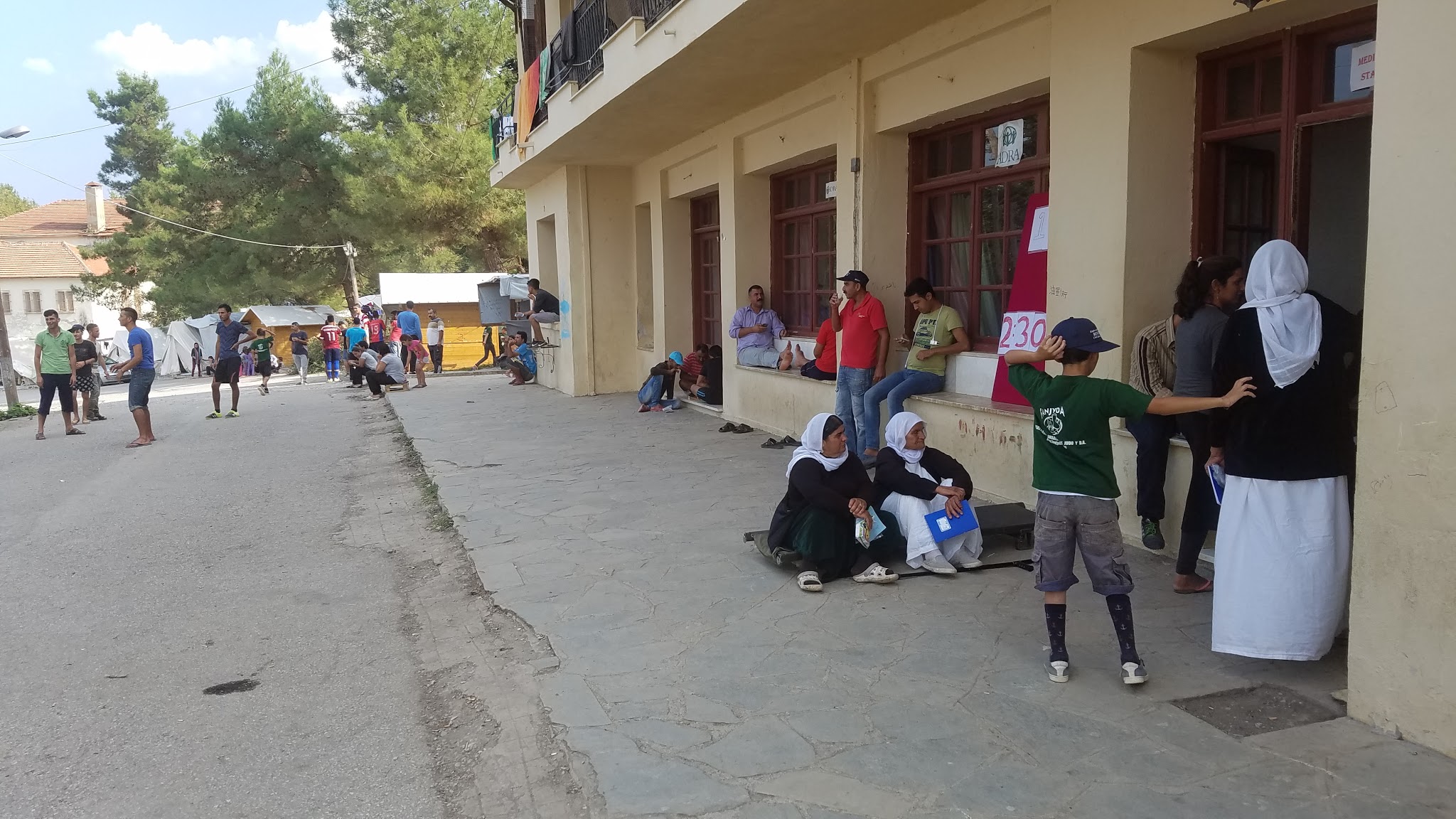 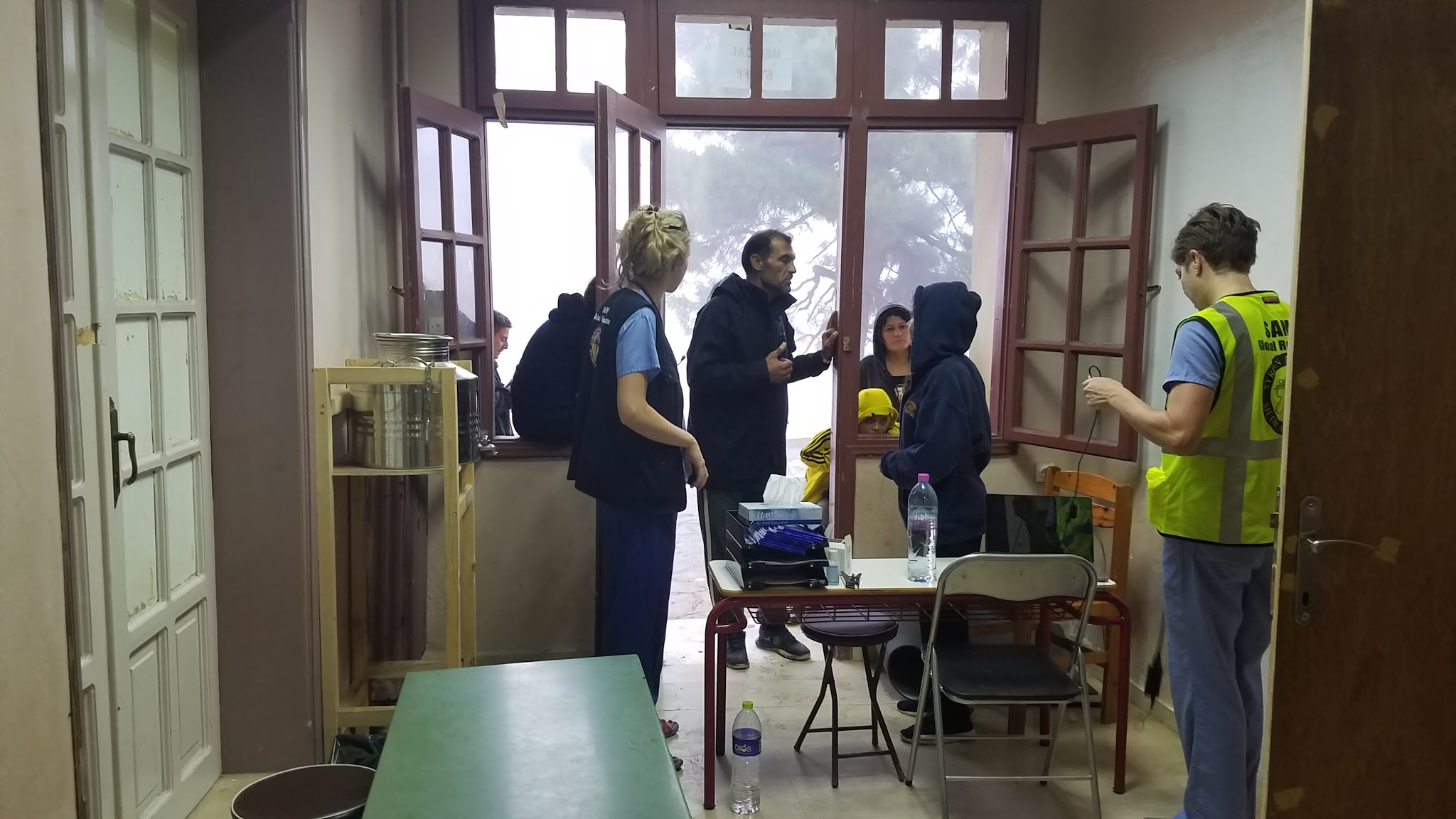 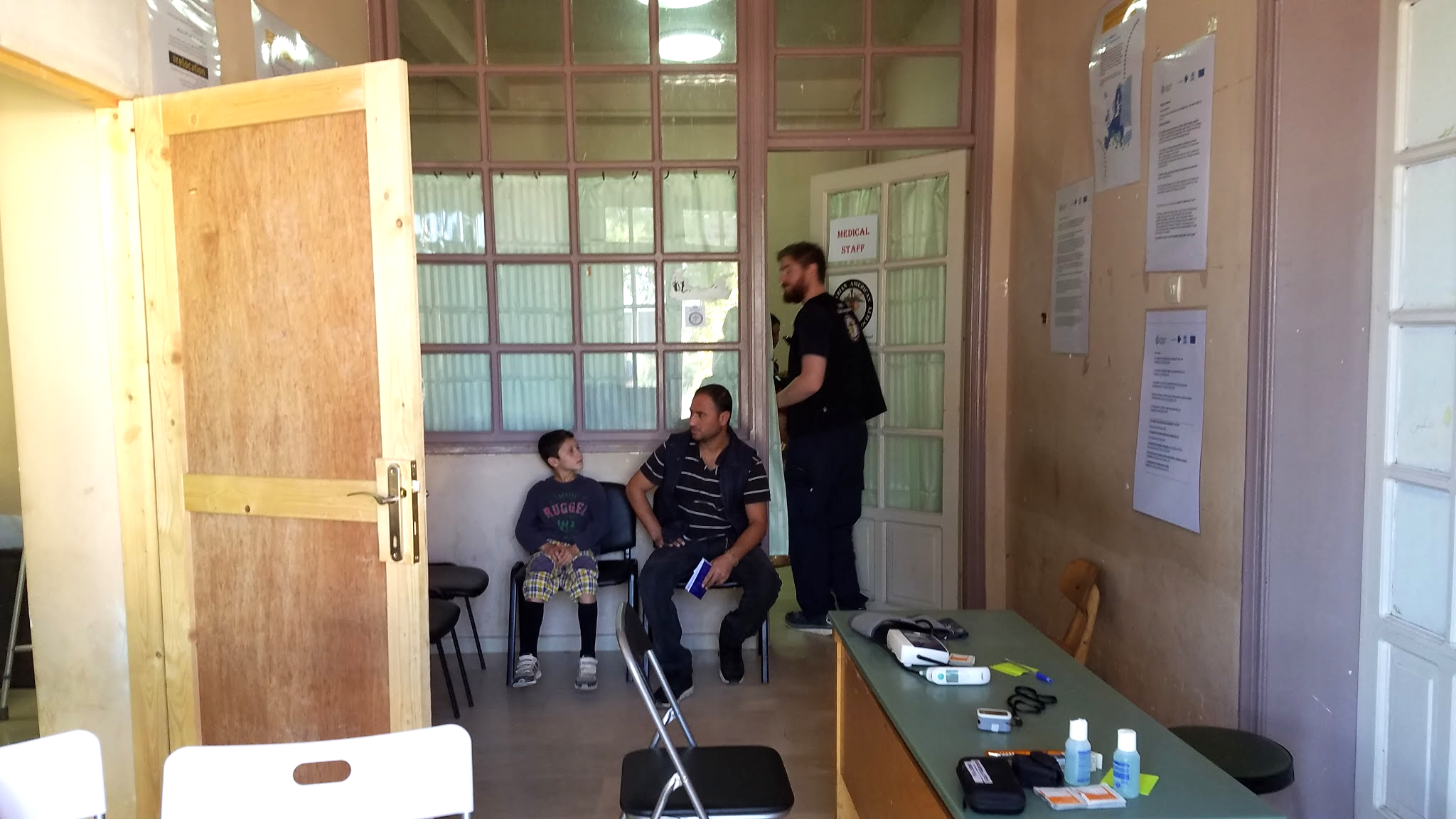 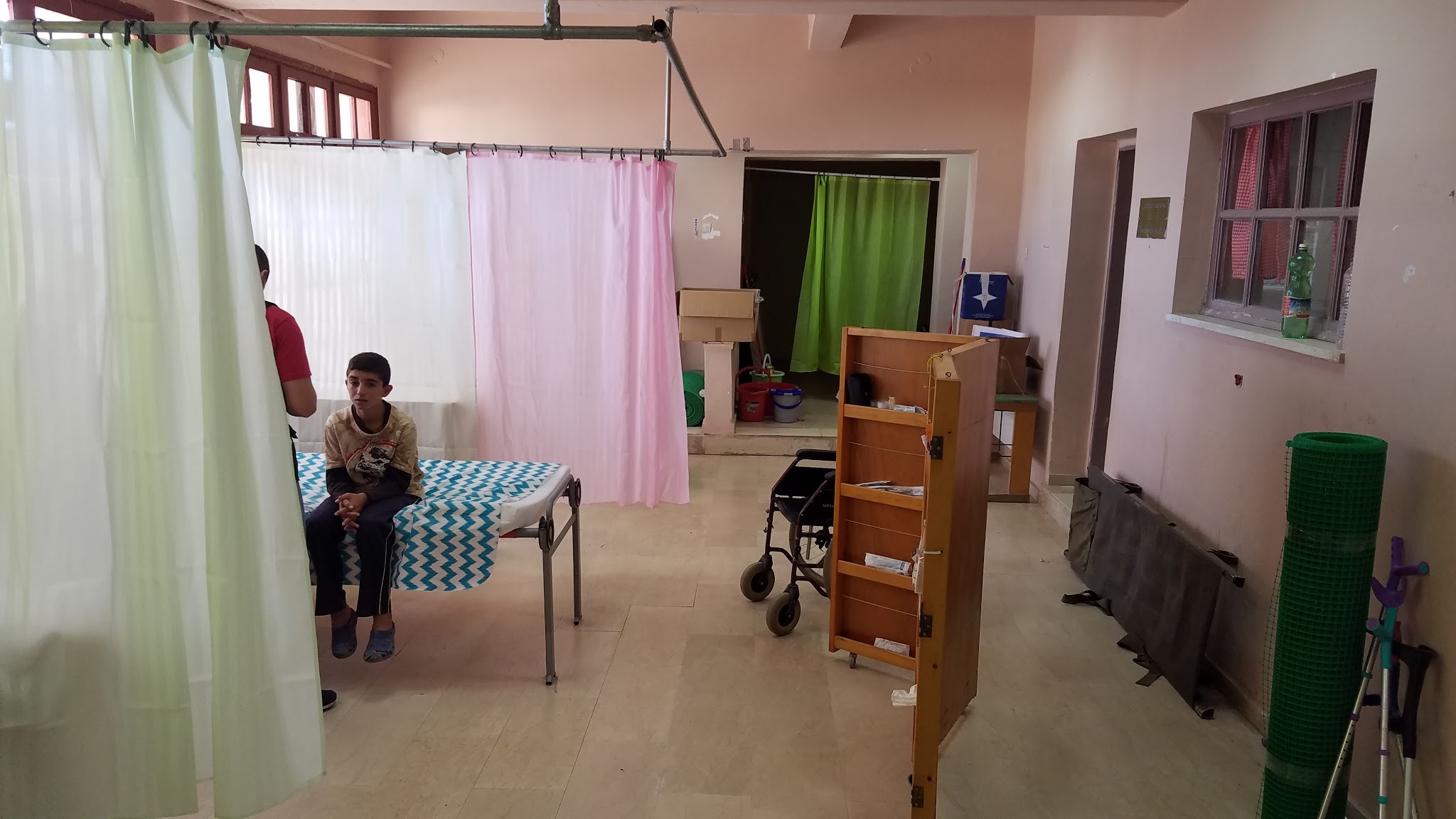 Communication
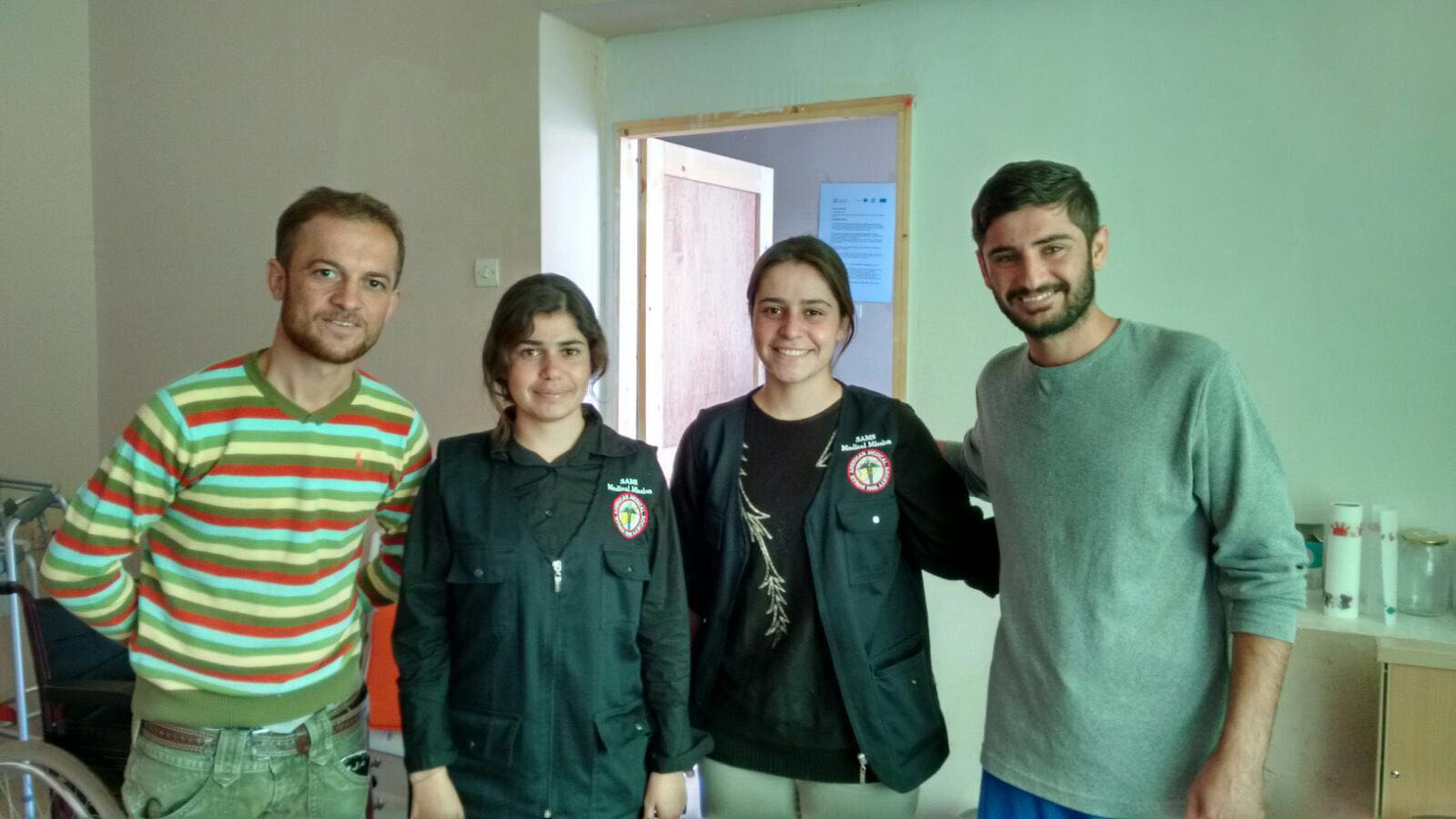 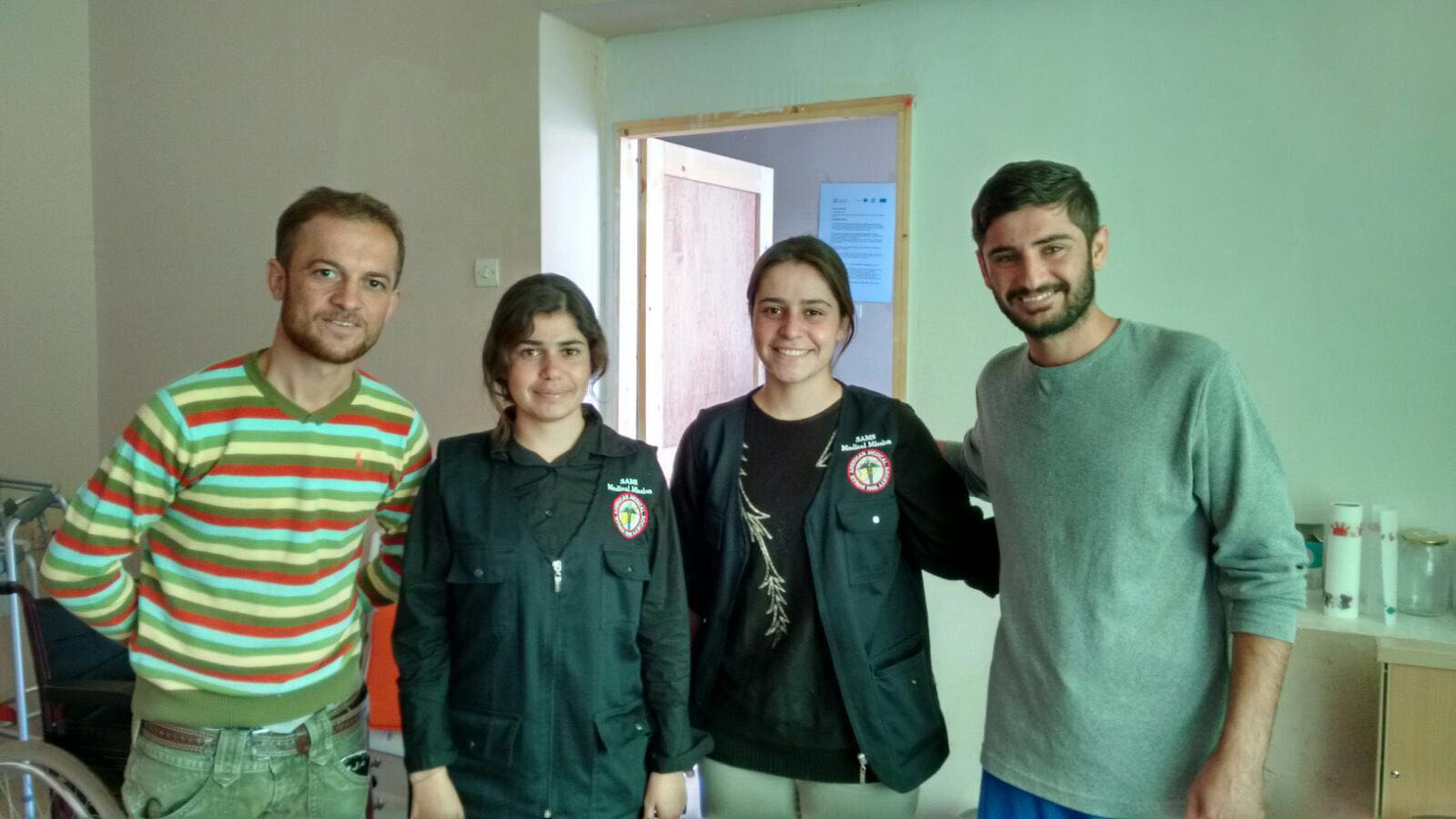 Use of Translators
Documents in Greek
Providers speak English
Camp tenants translating in Arabic and Kurmanji
“I remember when I started 3 weeks ago, I only knew “stomach” and “pain” in English.”
- Khawla
18 year old Yezidi girl in Petra, Greece. September 2016.
Treatment Options
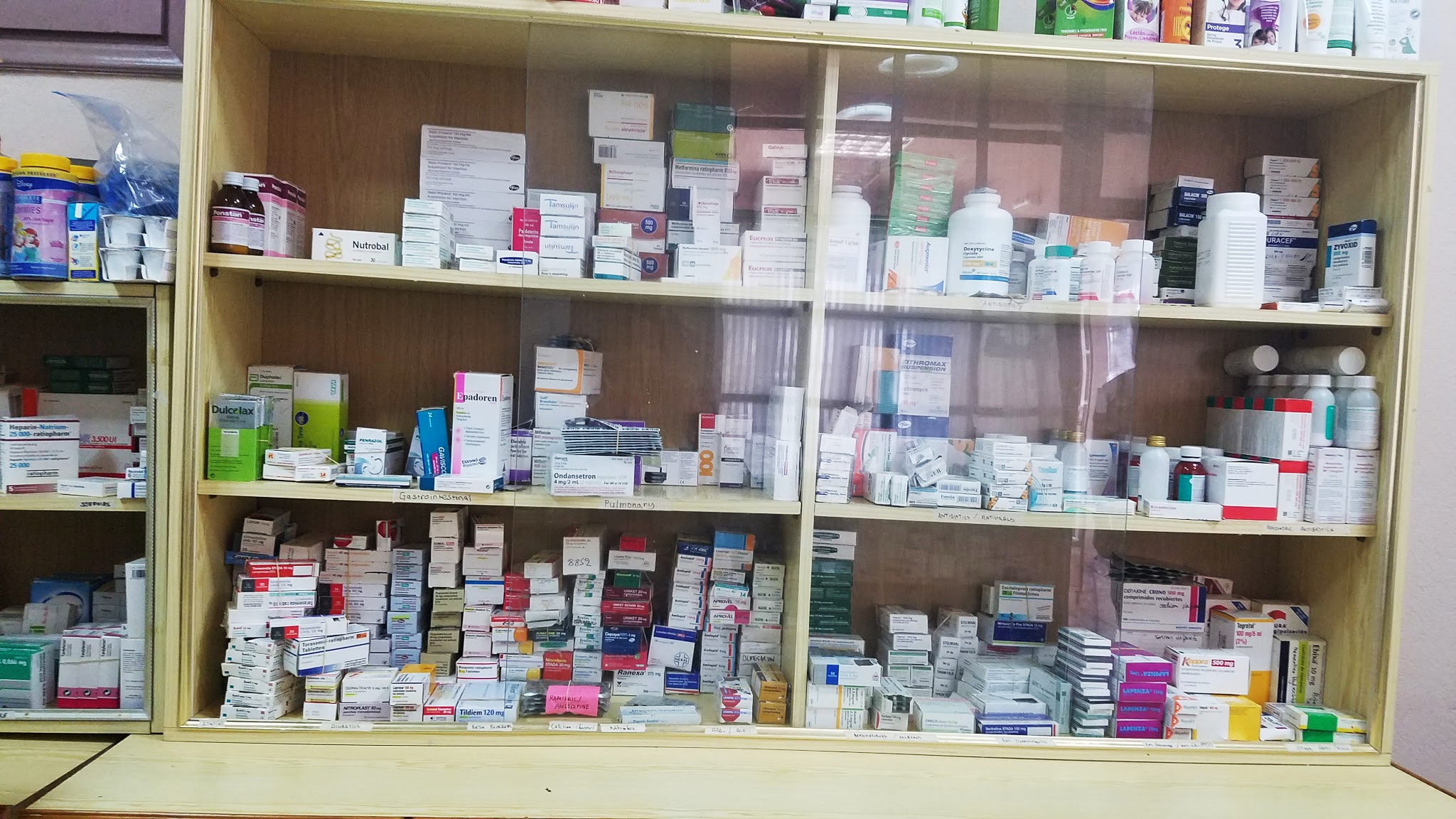 Available 
Formulary
Illegal to import meds
Purchased from Greek formulary
Special orders
Differences in continental guidelines
[Speaker Notes: POC testing limited = urine dipstick basically. Glucometers. Have general other things like thermometers, BP cuffs. 

Plenty of paracetamol, ibuprofen 
Plenty of amoxicillin (reconstituting our own meds), augmentin, ciproflox, azithro

Interesting differences
Brits never use triple abx cream
Doxy first line for abx
Used BNF a lot]
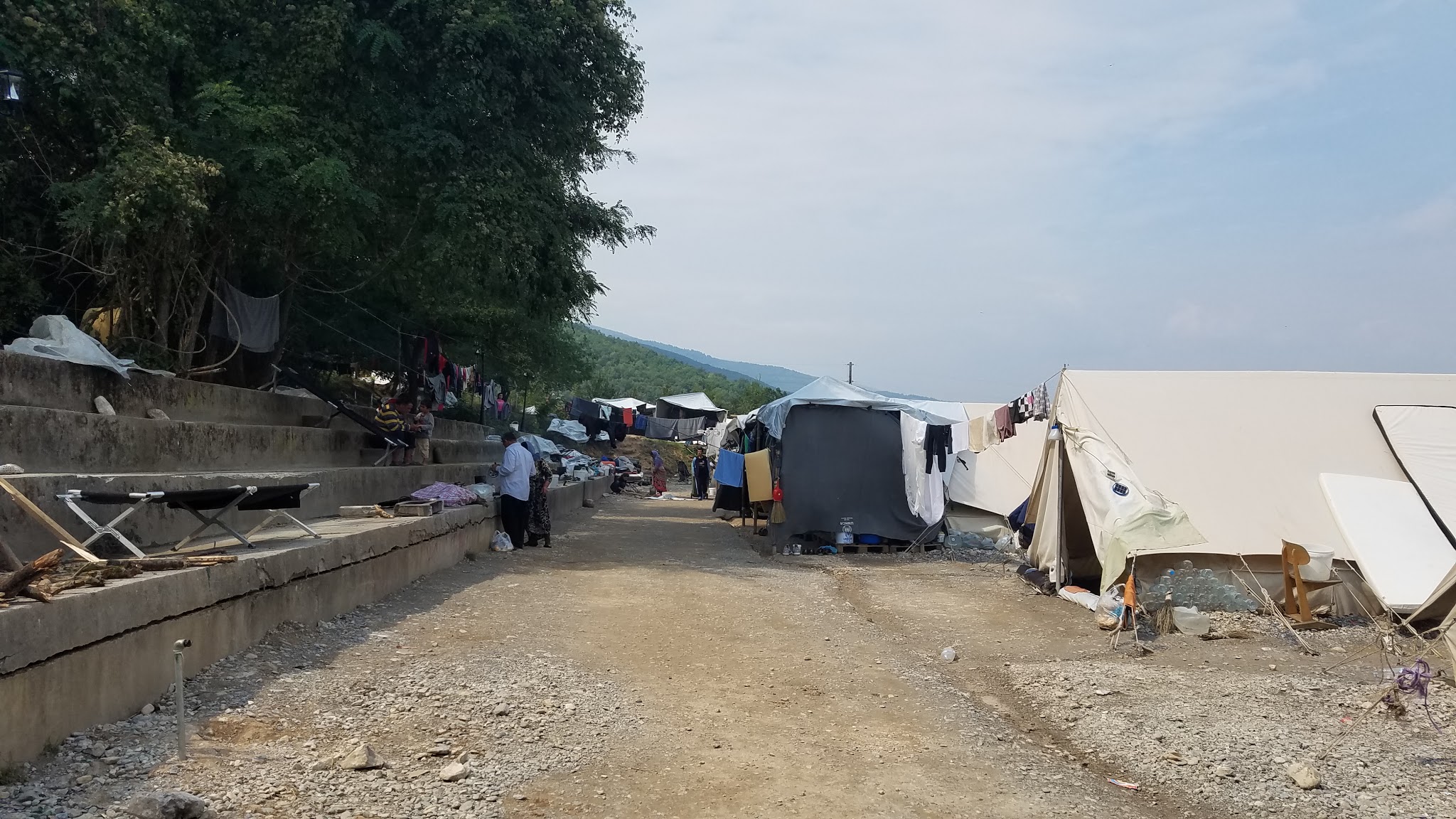 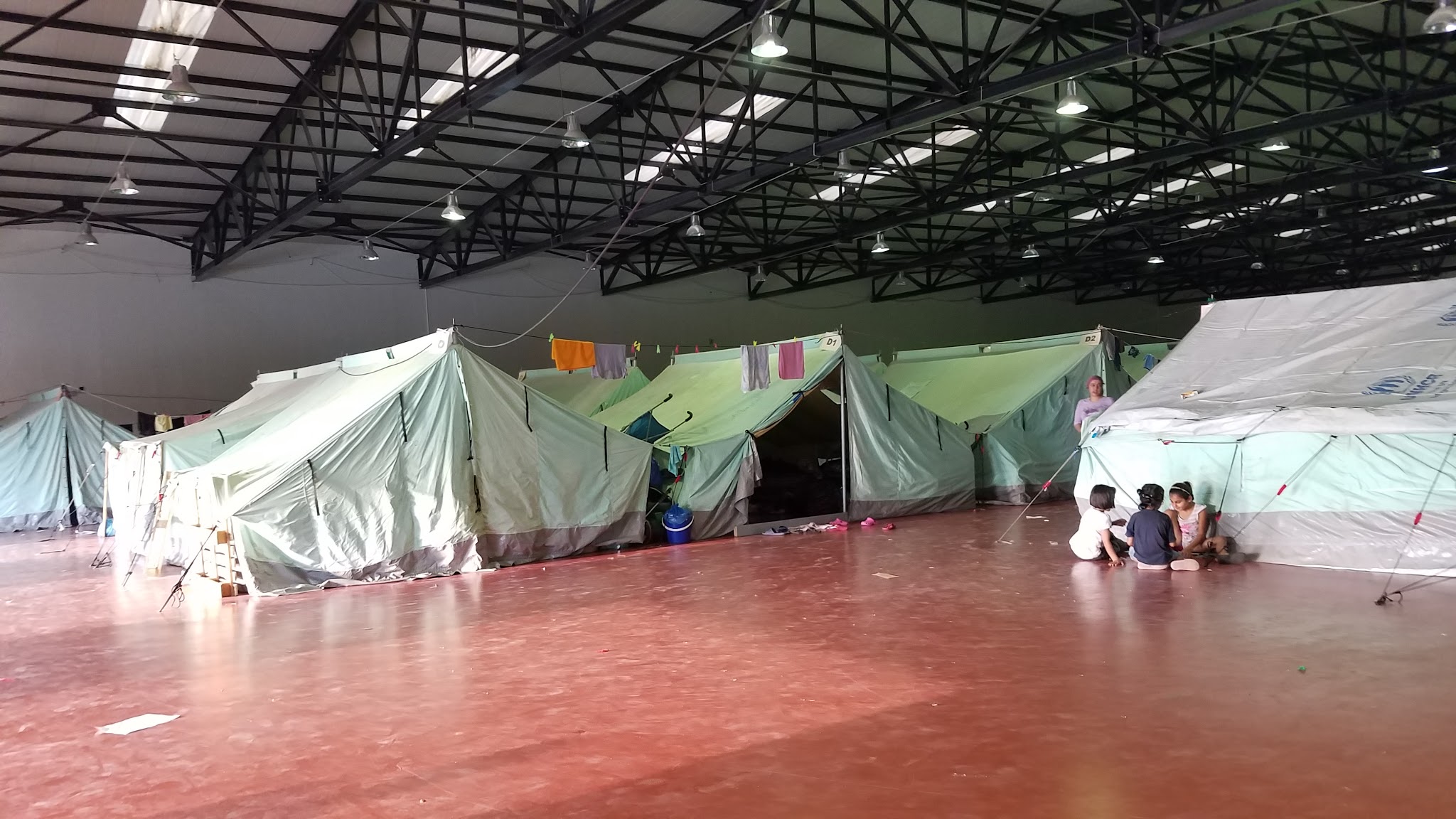 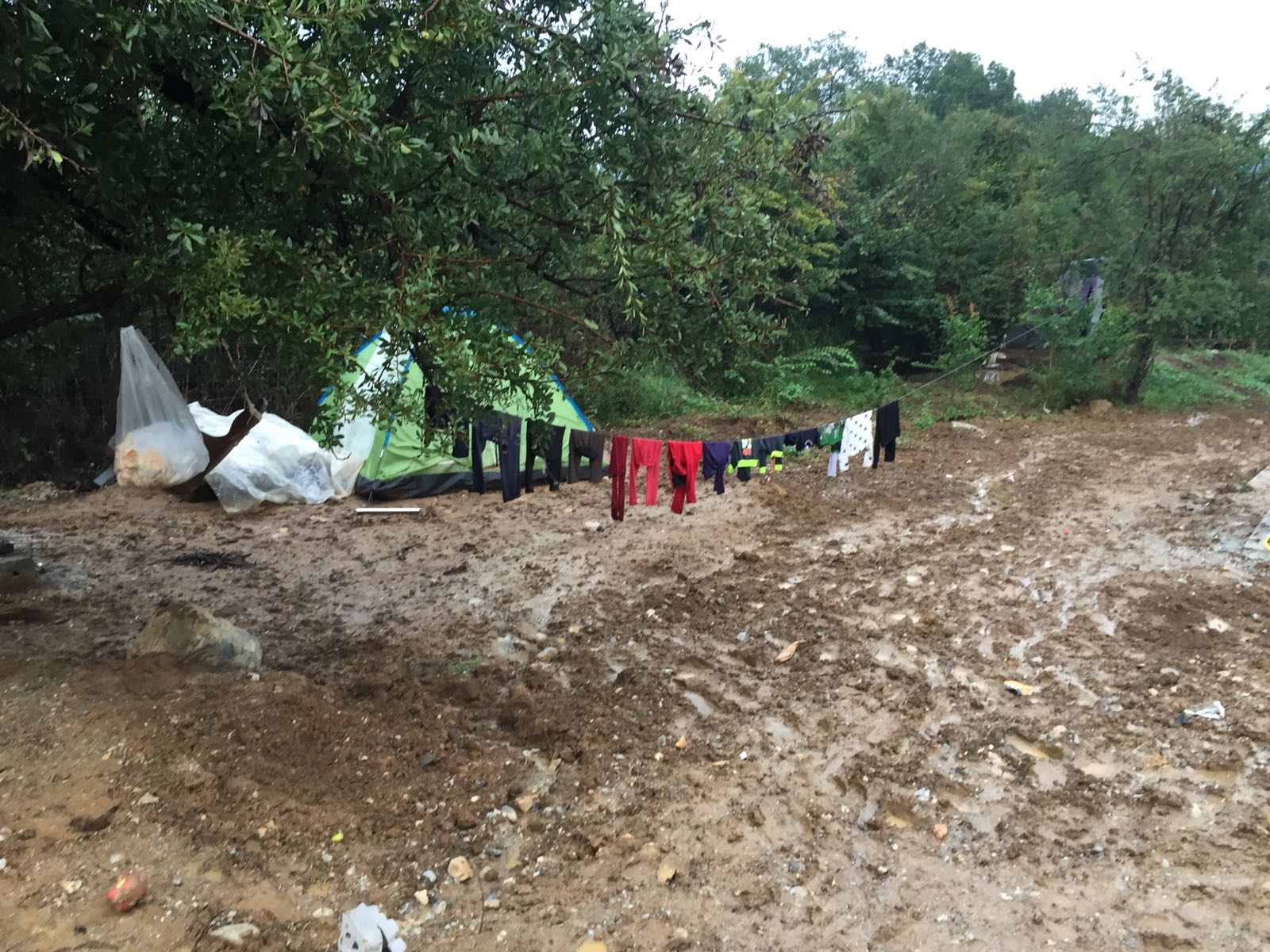 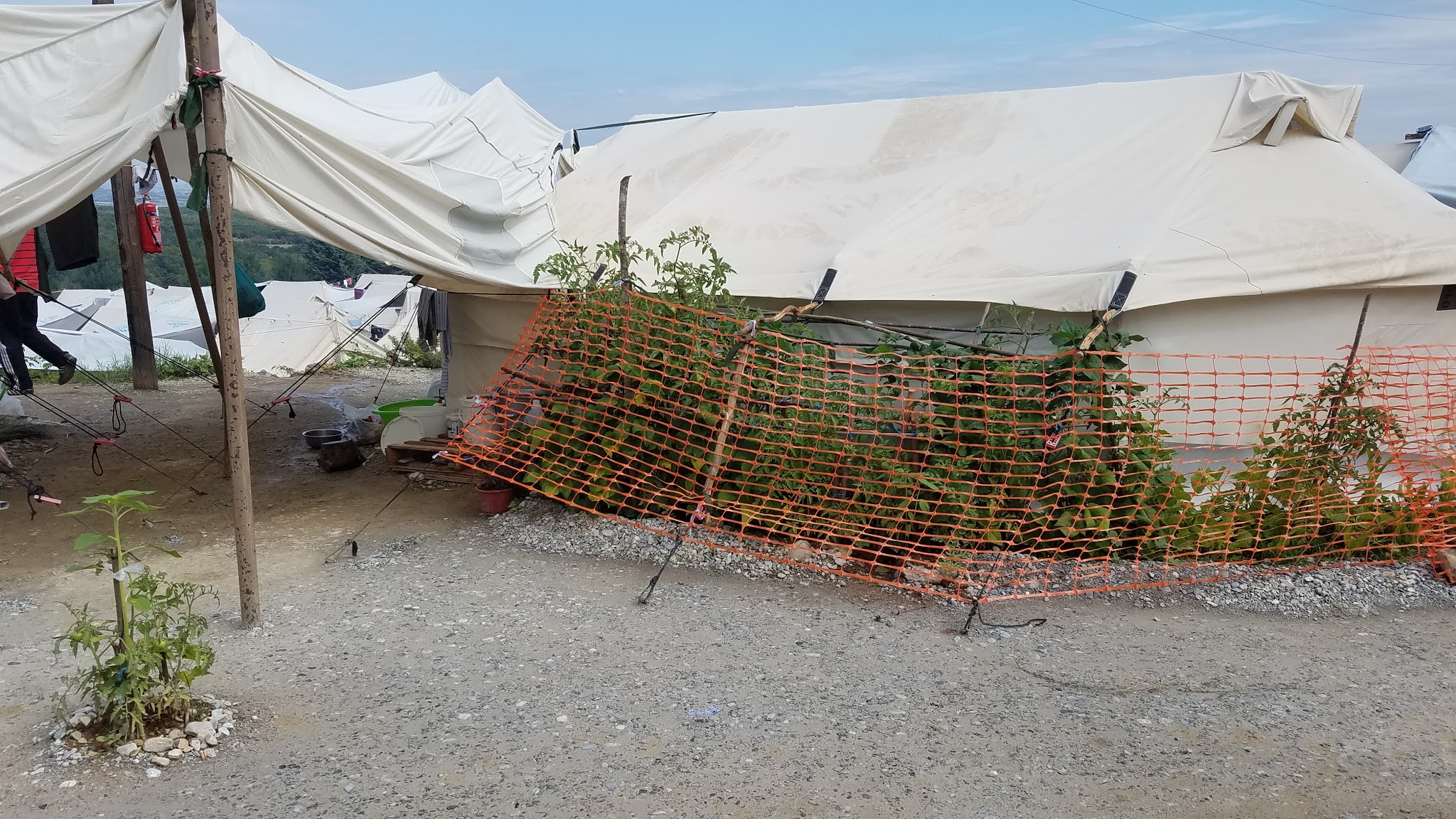 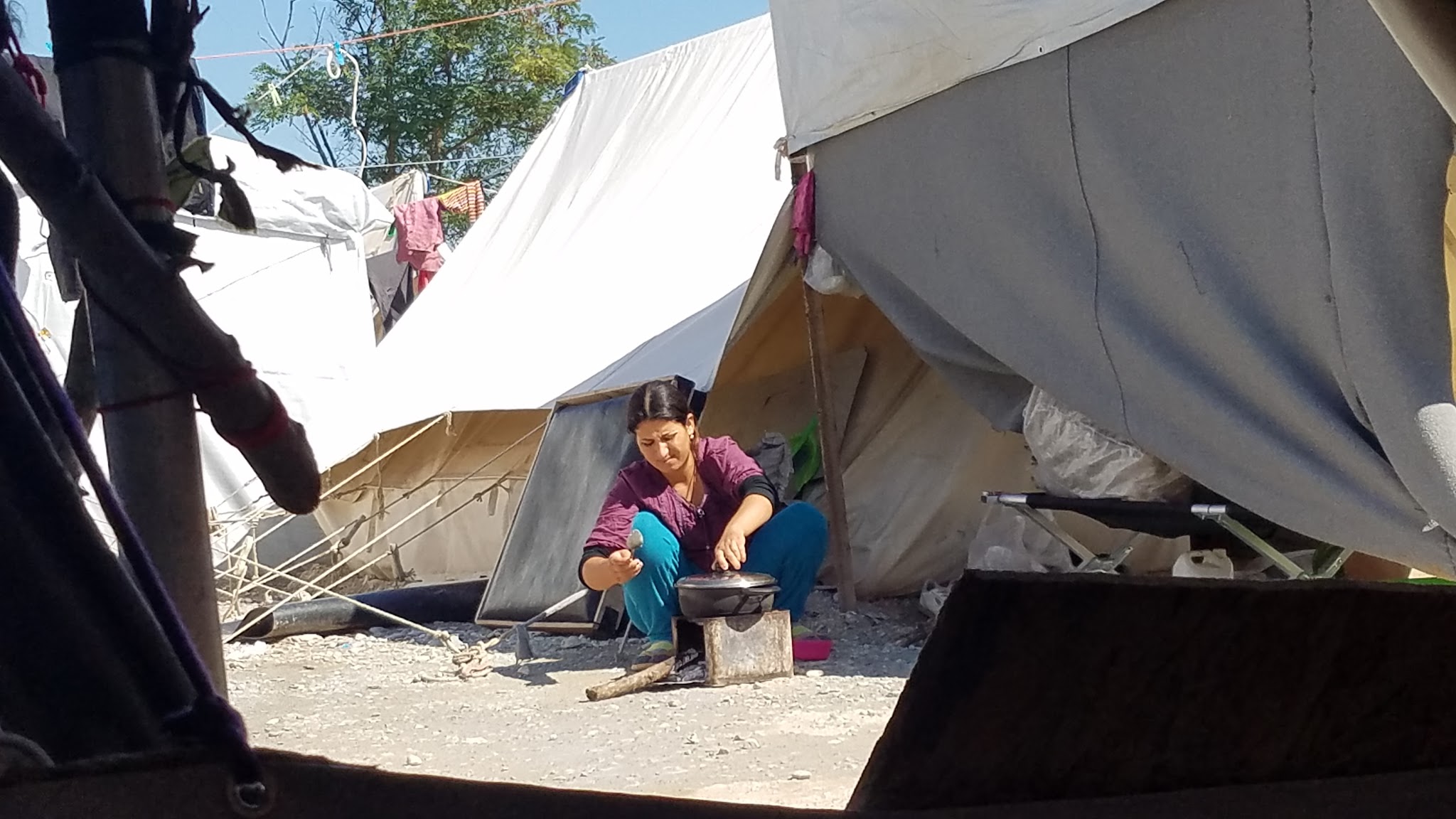 Lifestyle changes
Weather elements hard to combat
Fixed diet
Hand hygiene 
Close living quarters 
Supportive management
[Speaker Notes: Limited]
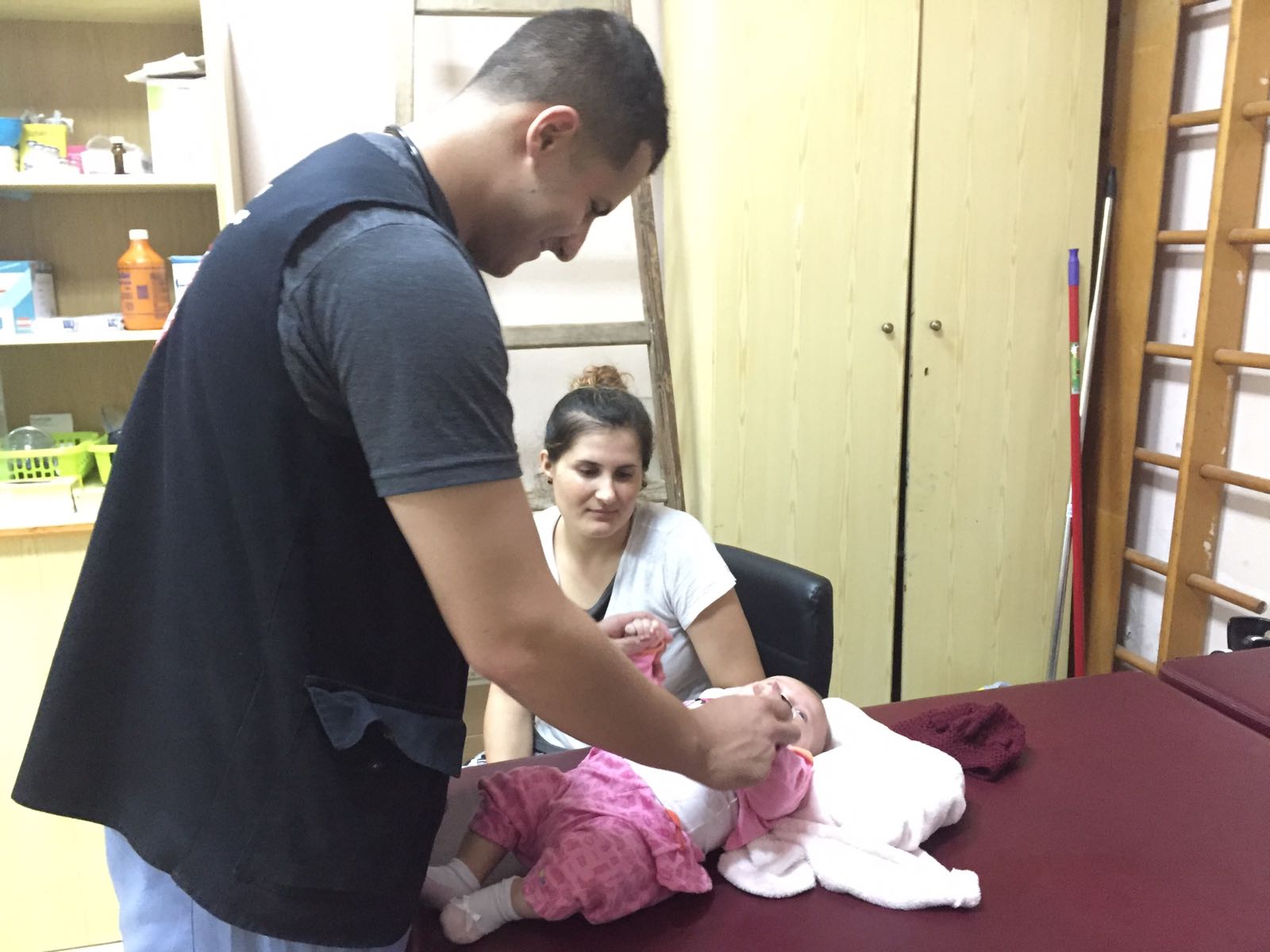 Access to specialists
Public sector
Limited with long wait times
Private consults are costly (e.g., abortion)
Volunteer physicians for short visits
[Speaker Notes: Limited]
“In Iraq, they would give us an injection for pain. I want that.”
- Sami
37 year old Yezidi man in Petra, Greece. September 2016.
Minor Procedures
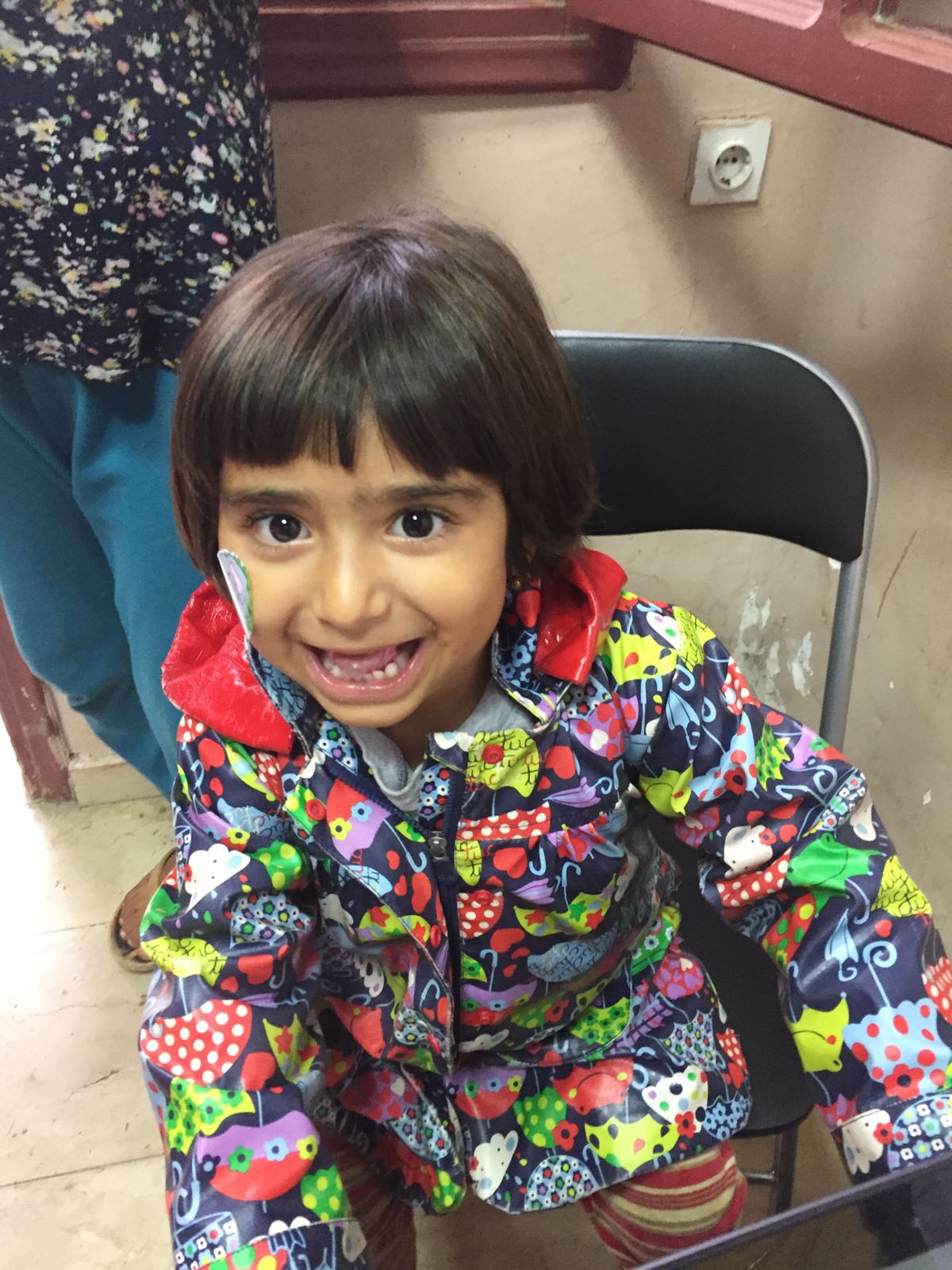 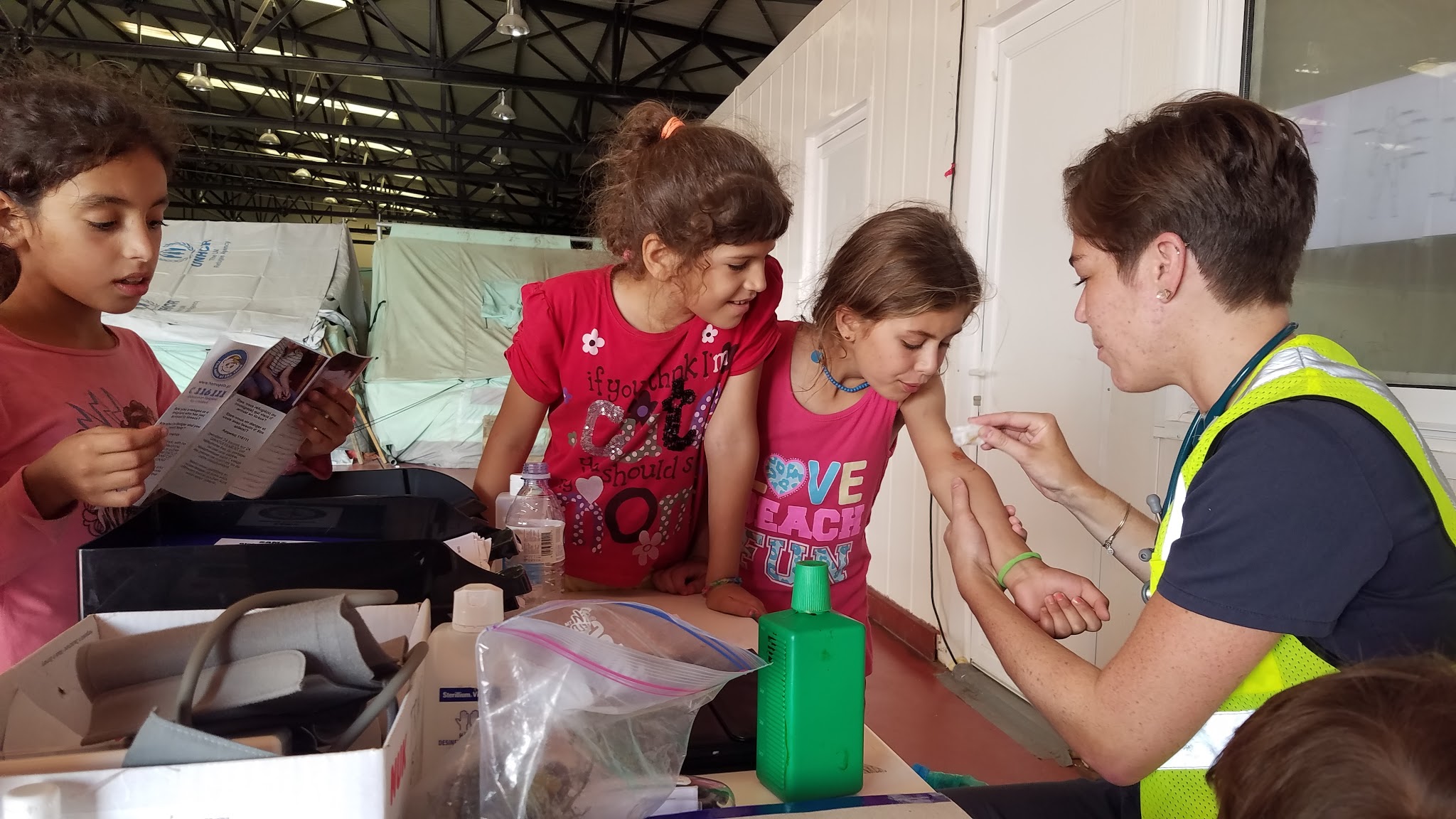 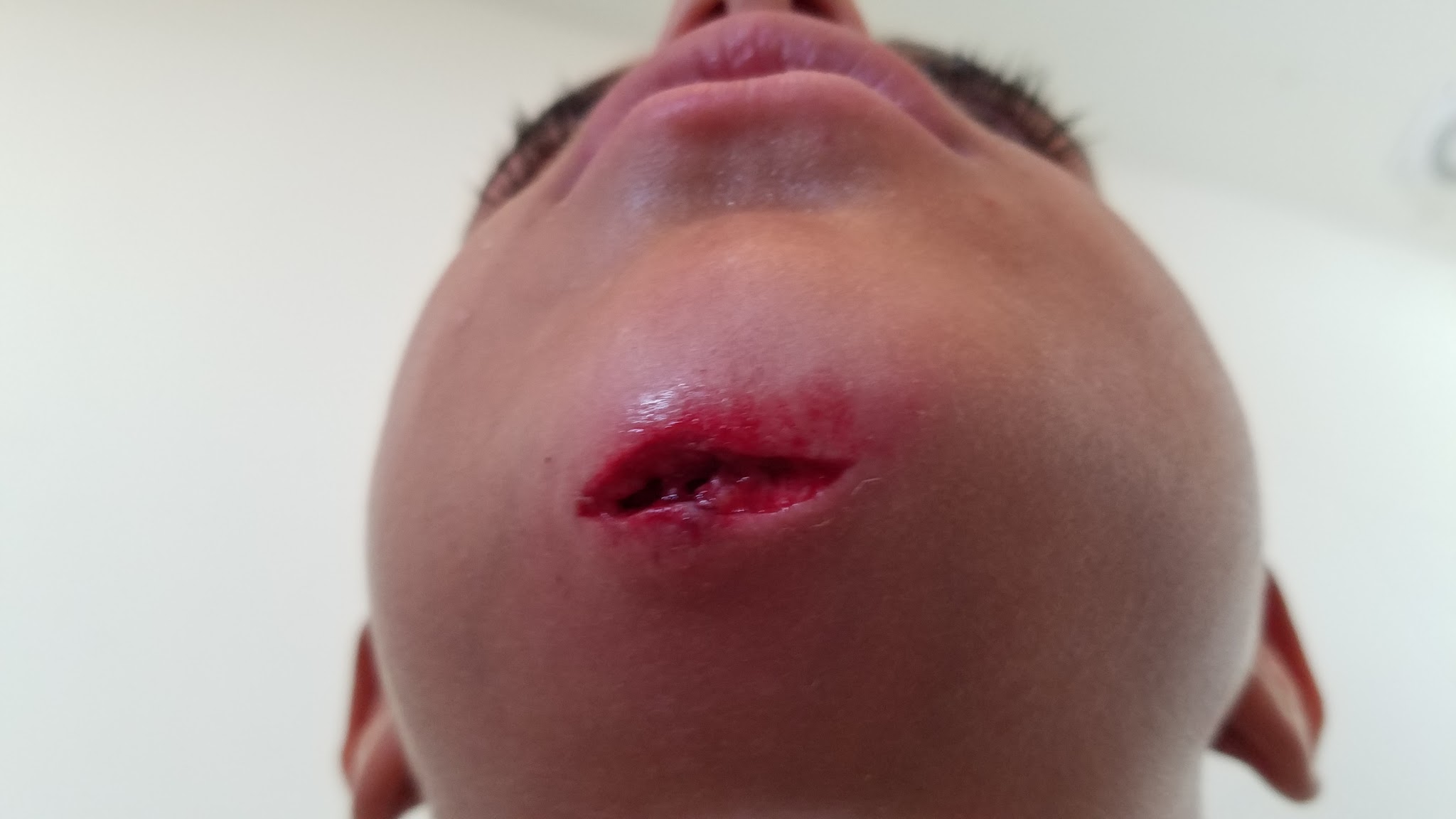 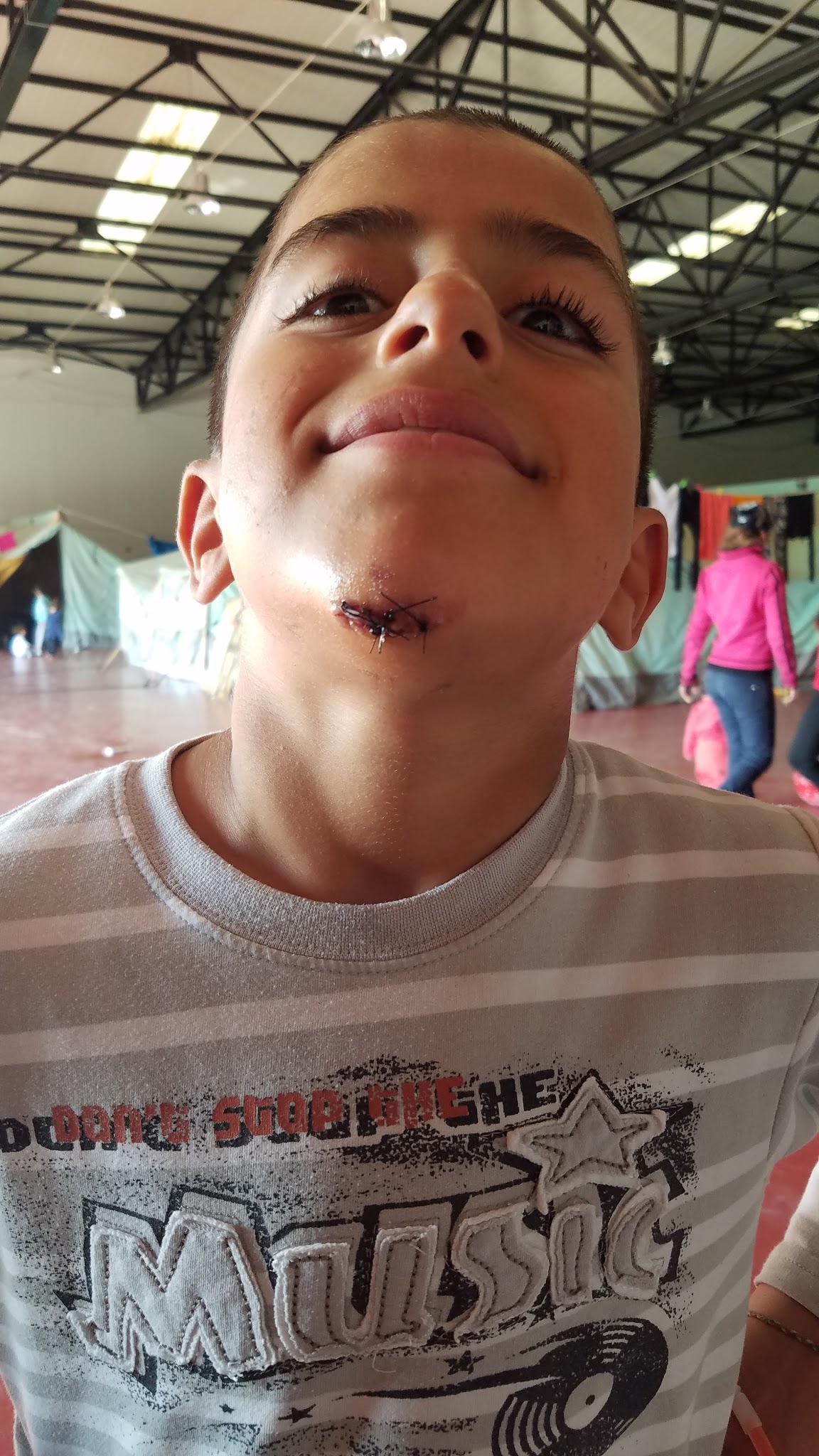 Wound & 
Infection Care
Mosquito bites
Bed bugs
Scabies
Lice
Lacerations
Abscesses
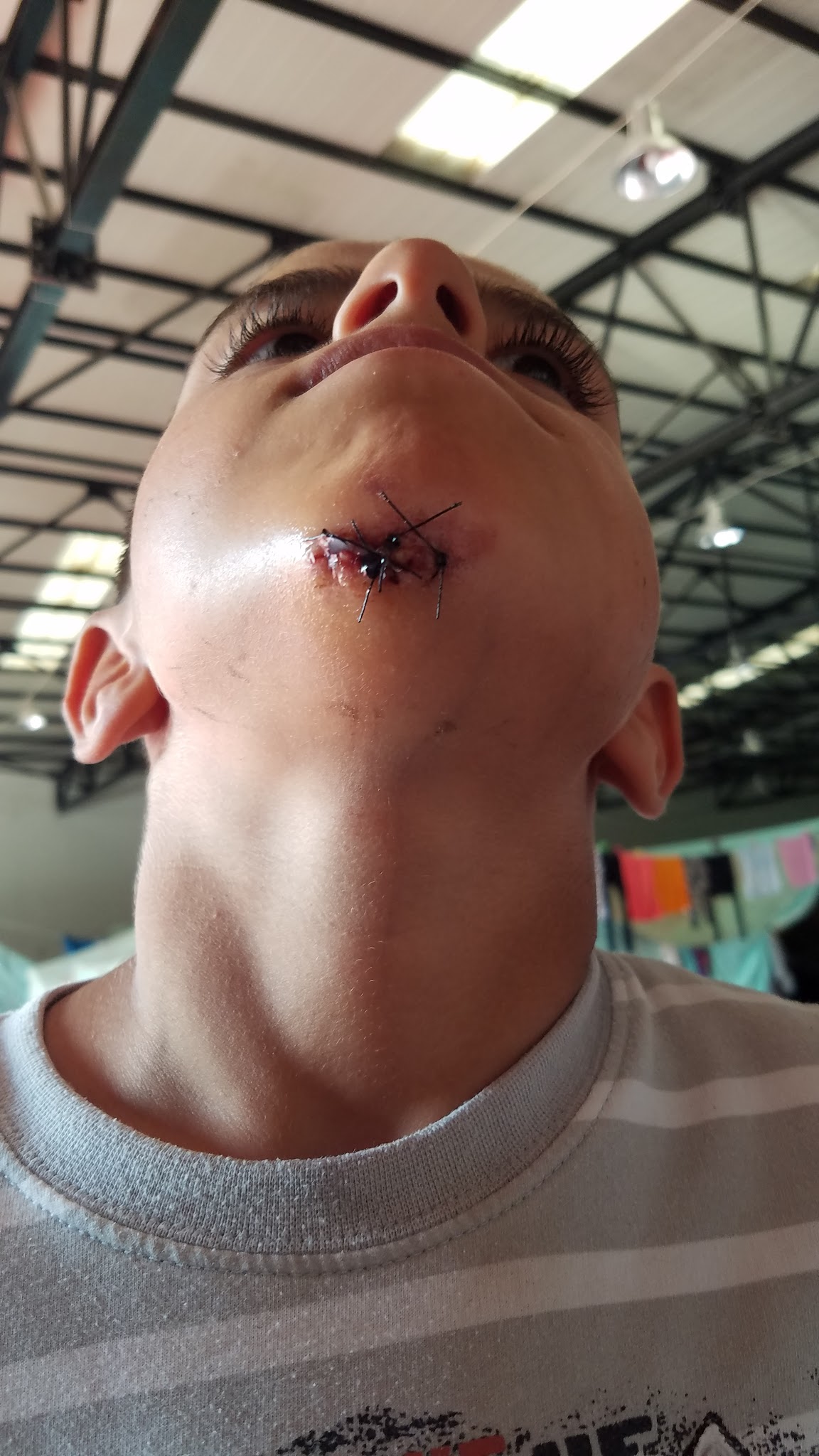 [Speaker Notes: Lacerations (chin, lip, lots of forehead)]
“She is Iraqi. She has seen more blood than this. She has suffered pain much worse than this.”
- Father
of 5 year old girl who suffered a forehead laceration after a fall.
Mental Health
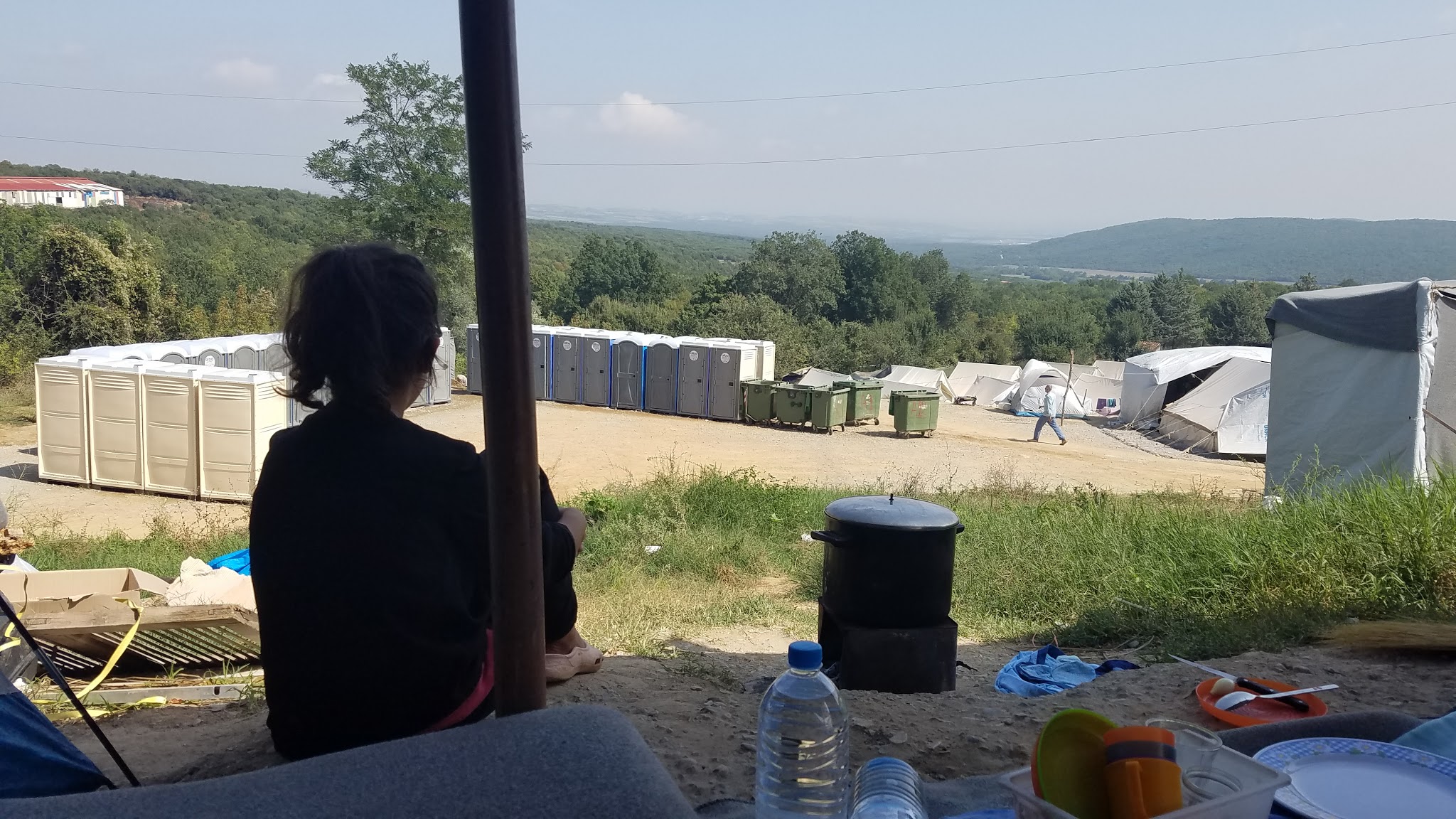 Mental Health
Depression
Panic disorders
Conversion disorder
Anger
Enuresis
Behavioral concerns
Poor feeding
[Speaker Notes: Lots of depression - guy who came in with vague pain, flat flat affect, unwell. 
Treatment options = meds (citalopram or sertraline) and SOME therapy (isra-aid)

Sometimes leads to spousal abuse (1 story of woman with a sister-wife; husband abused her)

Conversion disorder - lady fell out in front of me.]
“Please do not be mad at him. He is only that way because of what he has suffered. If you are upset, you can take it out on me.”
- Aishan
20 year old Yezidi woman in Petra, Greece. September 2016.
Substance Abuse
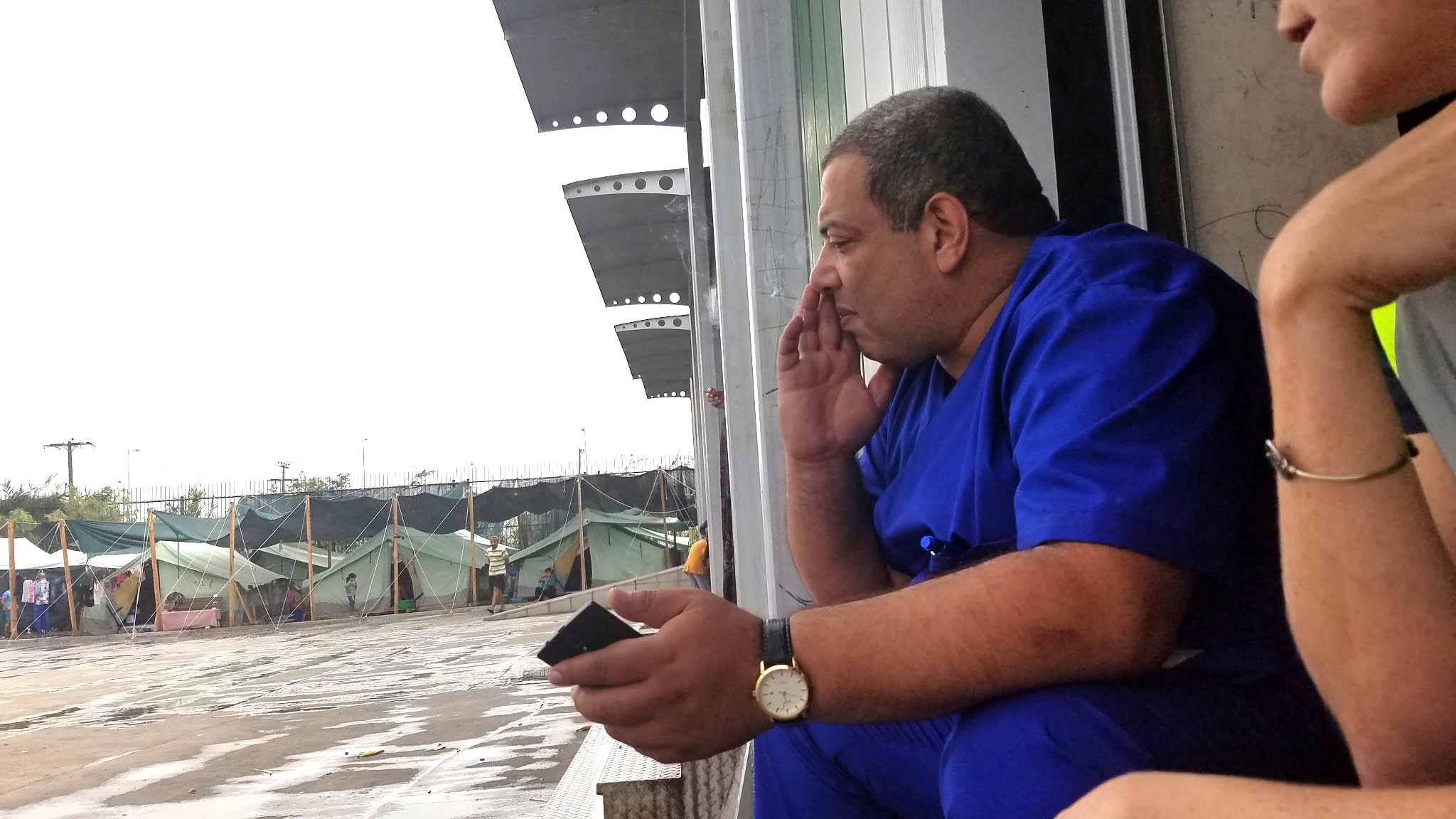 Substance abuse
Alcohol use
Tobacco use
Paracetamol overdose
[Speaker Notes: Alcohol use (as described in case) 

Tobacco use - lots of nicotine patches (like candy).]
“If I wasn’t sad all the time, I wouldn’t smoke… I will stop when I’m out of this camp. I have a pregnant wife, a small child, and winter is coming.”
- Mohsen
30 year old Yezidi refugee in Petra, Greece. September 2016.
Women & Children’s Health
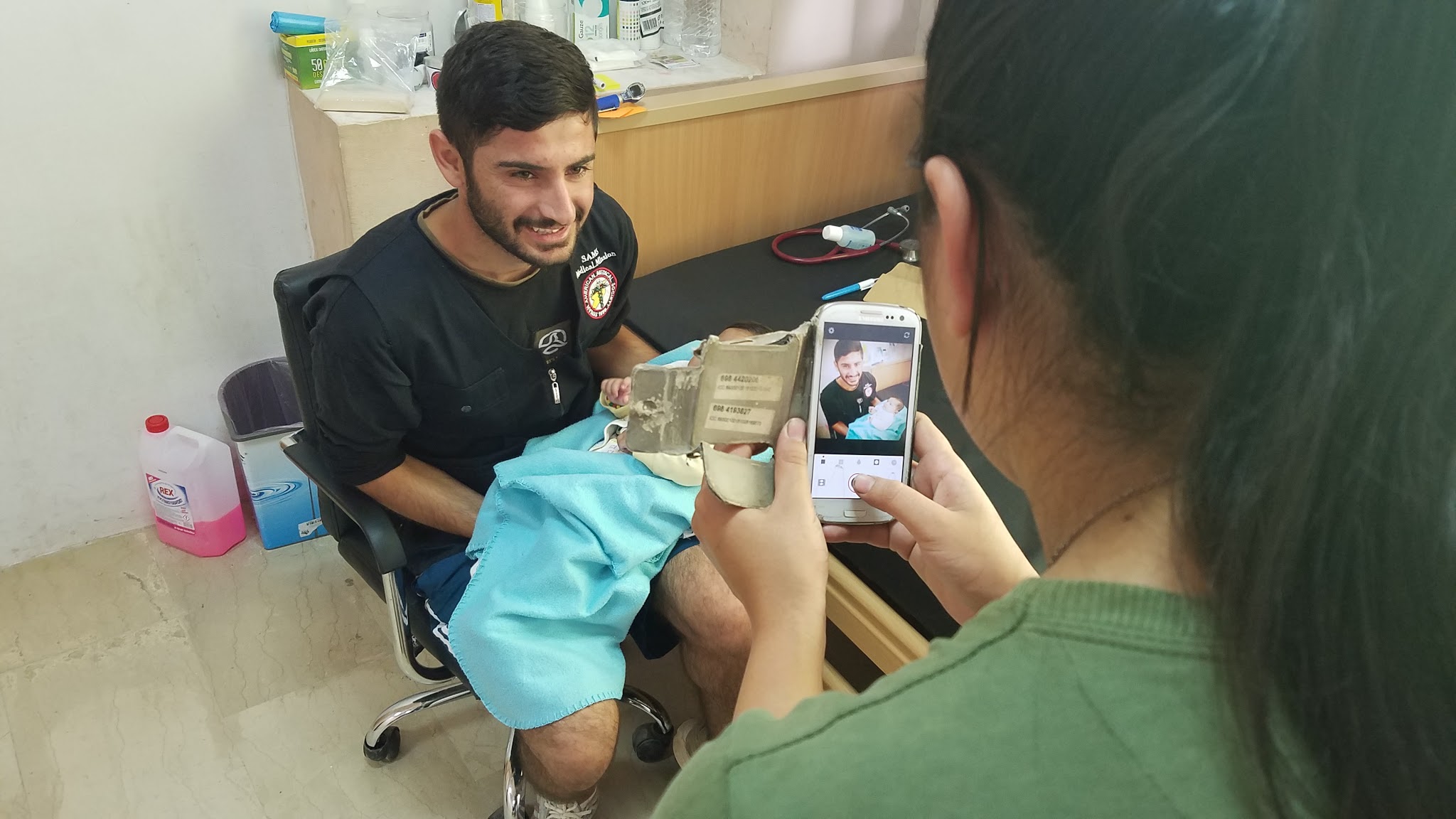 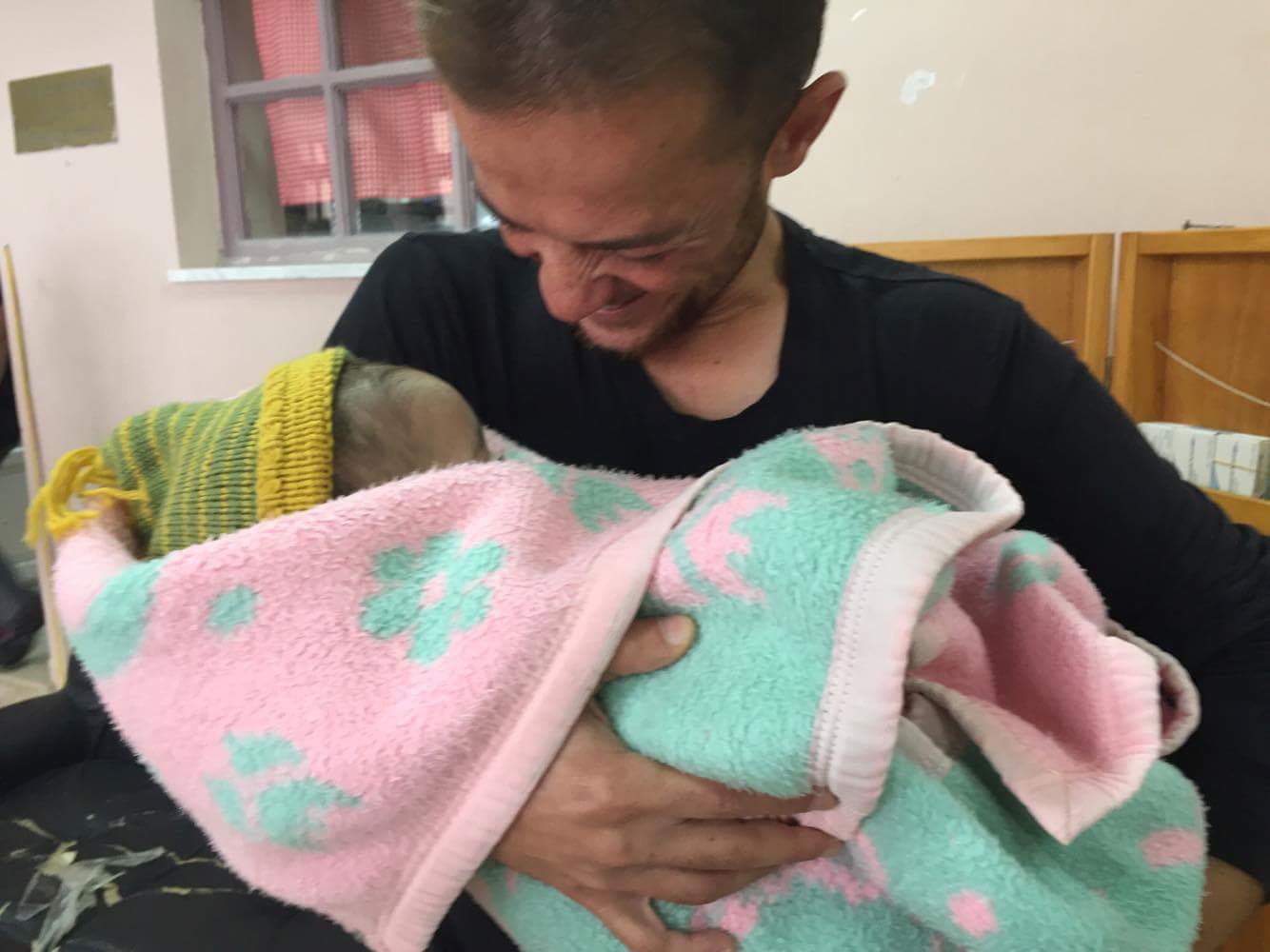 Pregnancy & Newborn Care
NGOs and local hospitals
Discharge “home” 
Newborn checks difficult 
False belief about locally born children
[Speaker Notes: Alcohol use (as described in case) 

Tobacco use - lots of nicotine patches (like candy).]
“What can you give me so that I don’t have babies anymore? I really don’t want another baby.”
- Hebda
31 year old Yezidi refugee in Petra, Greece. September 2016.
Emergencies
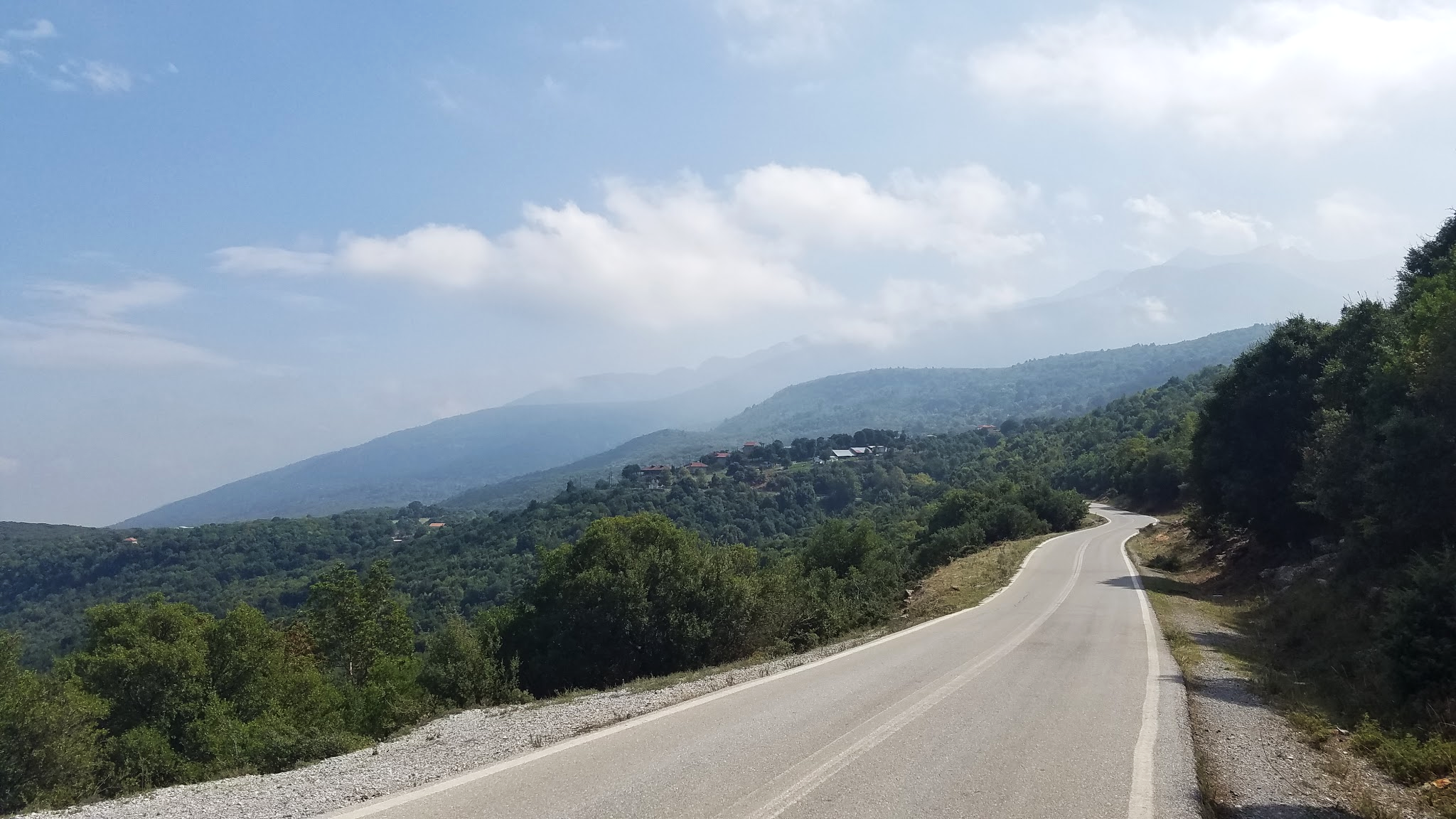 Emergency Care
2 ambulances in Katerini
Often refuse to come to Petra (45 minute drive from town)
Meeting half way
“They let her die. The ambulance would not come for her. They don’t care about us. They will leave us here forever.”
- Khawla
18 year old Yezidi refugee in Petra, Greece. September 2016.
Lessons Learned
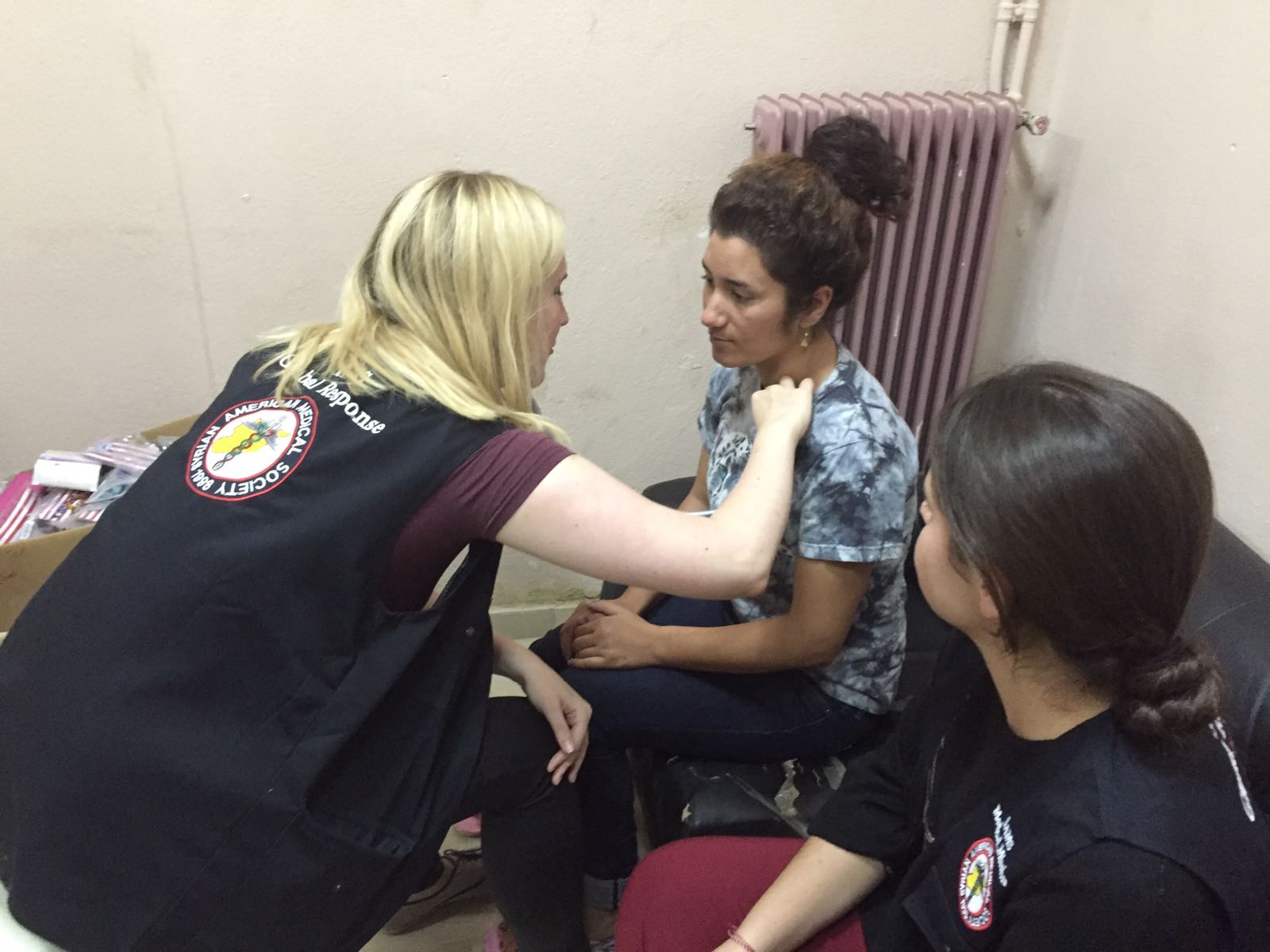 [Speaker Notes: Love medicine all over again]
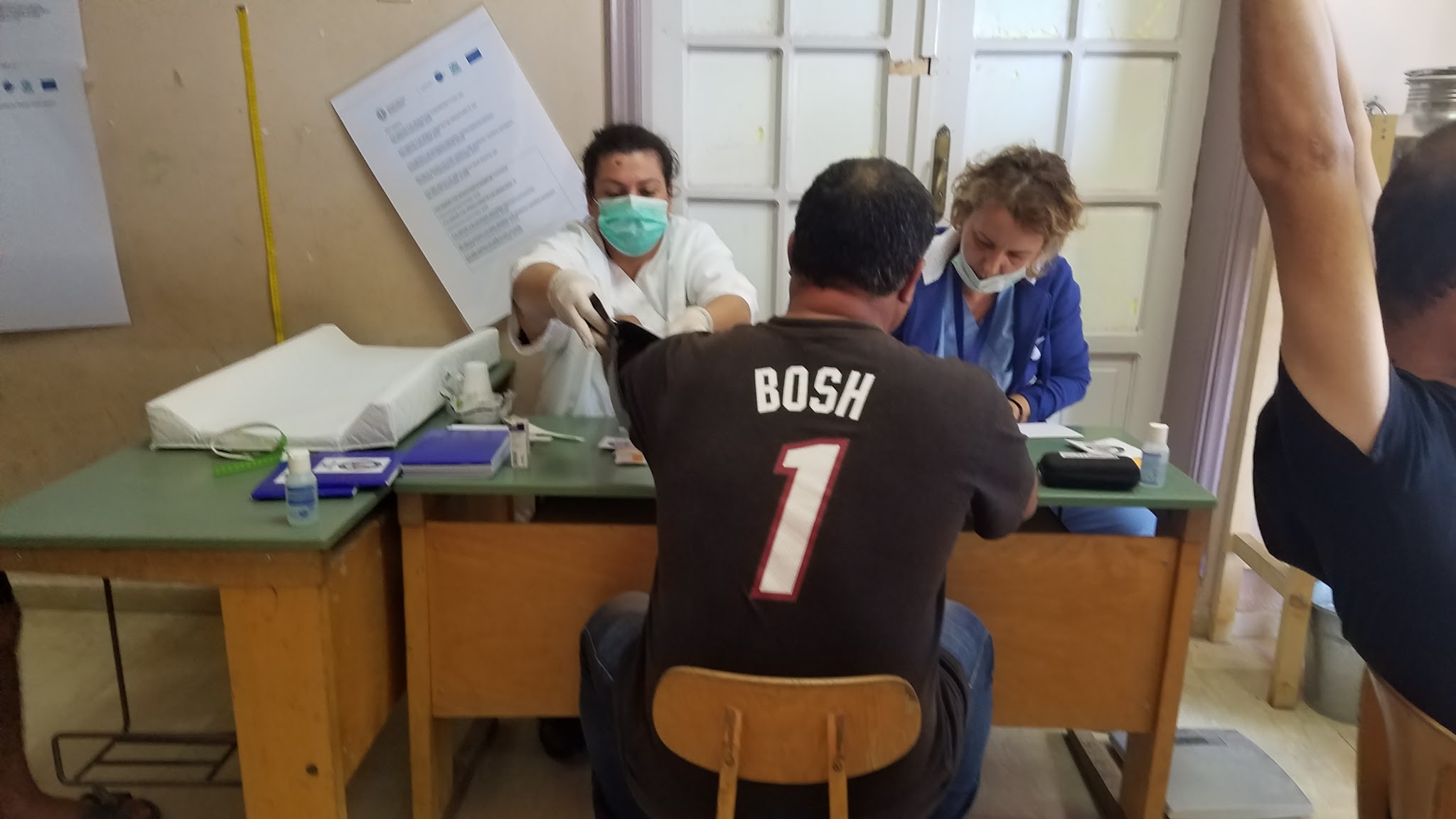 [Speaker Notes: Humans are amazing and resilient]
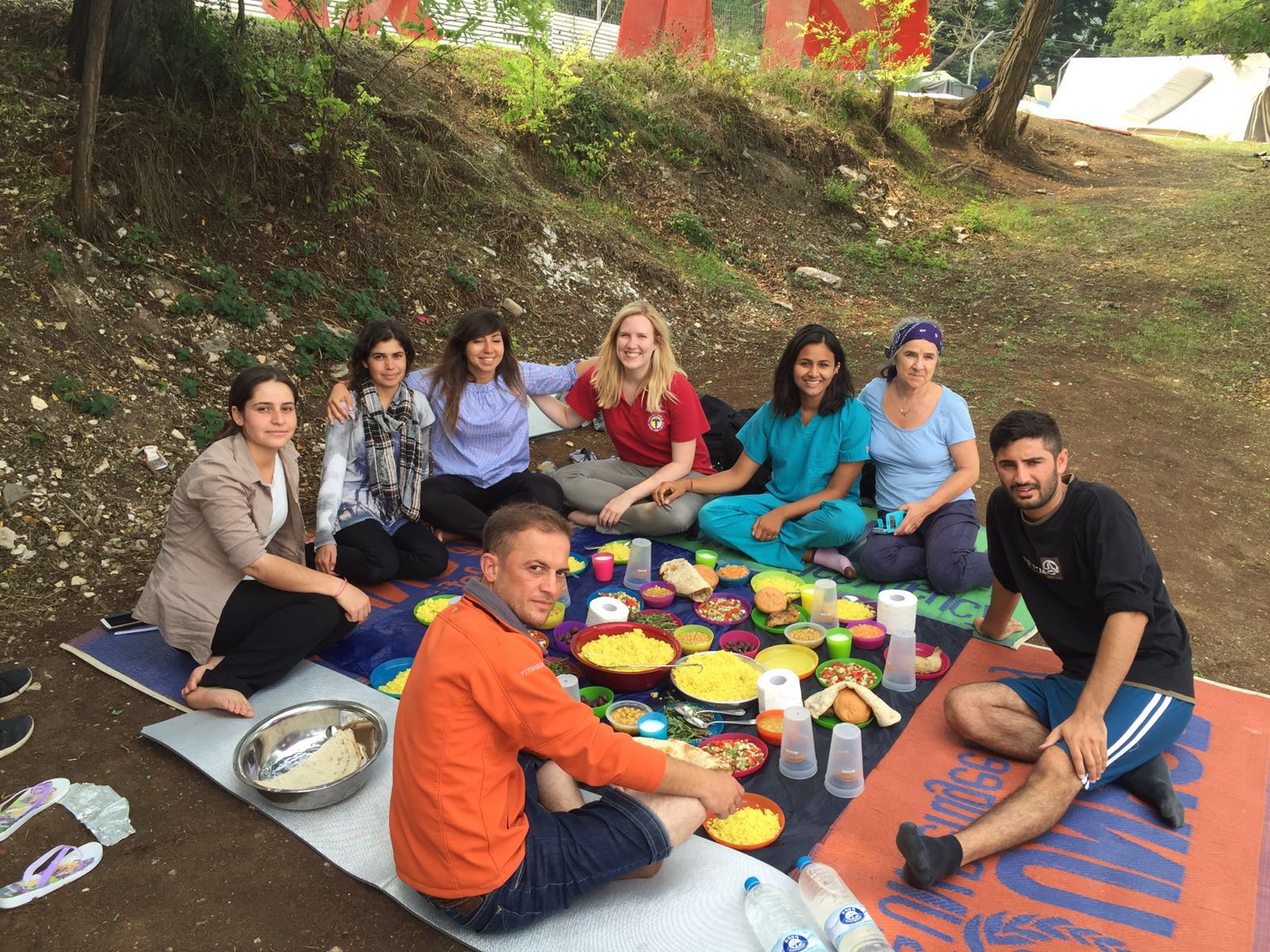 [Speaker Notes: Humans are amazing and resilient]
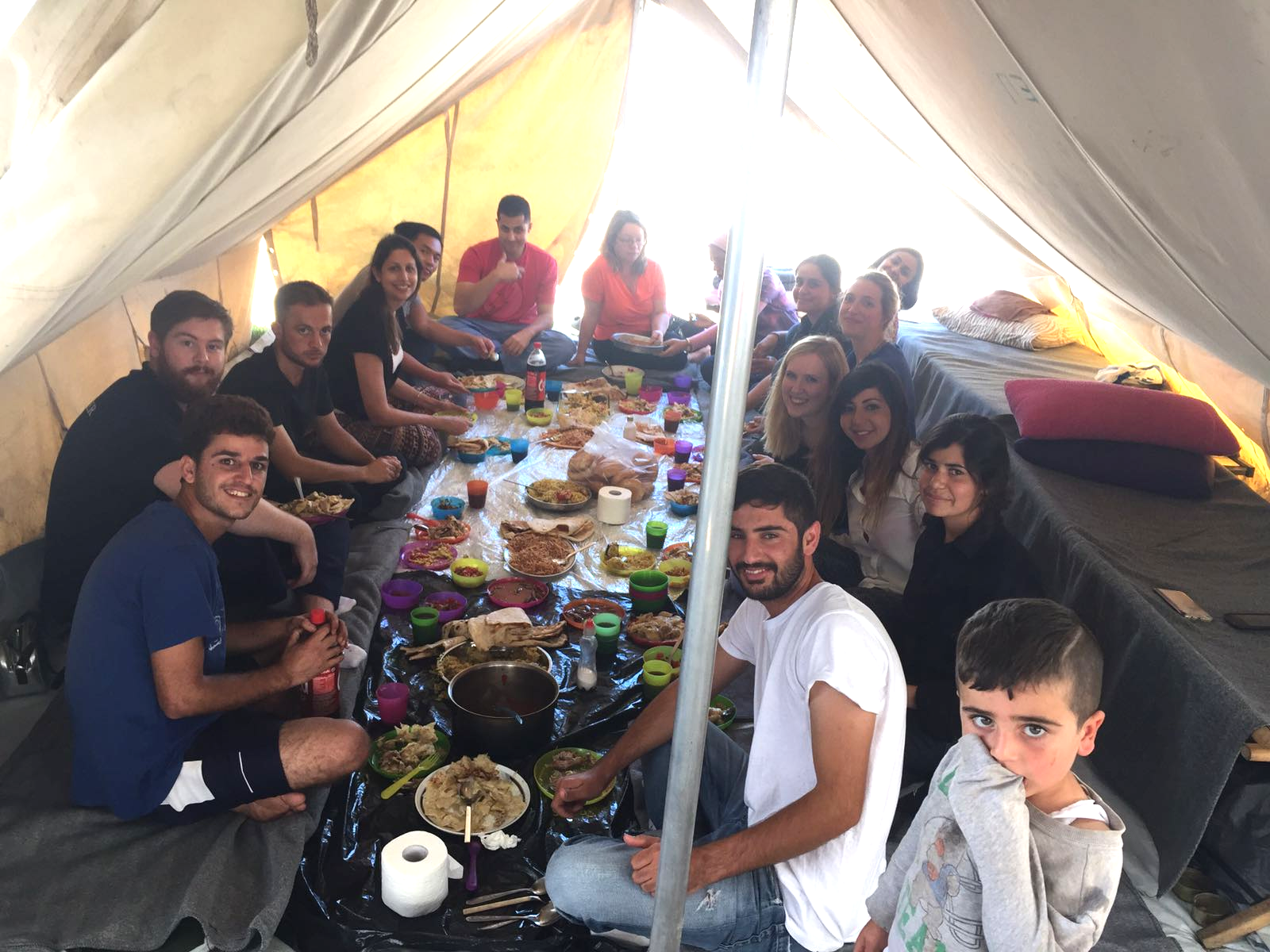 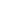 [Speaker Notes: Generosity]
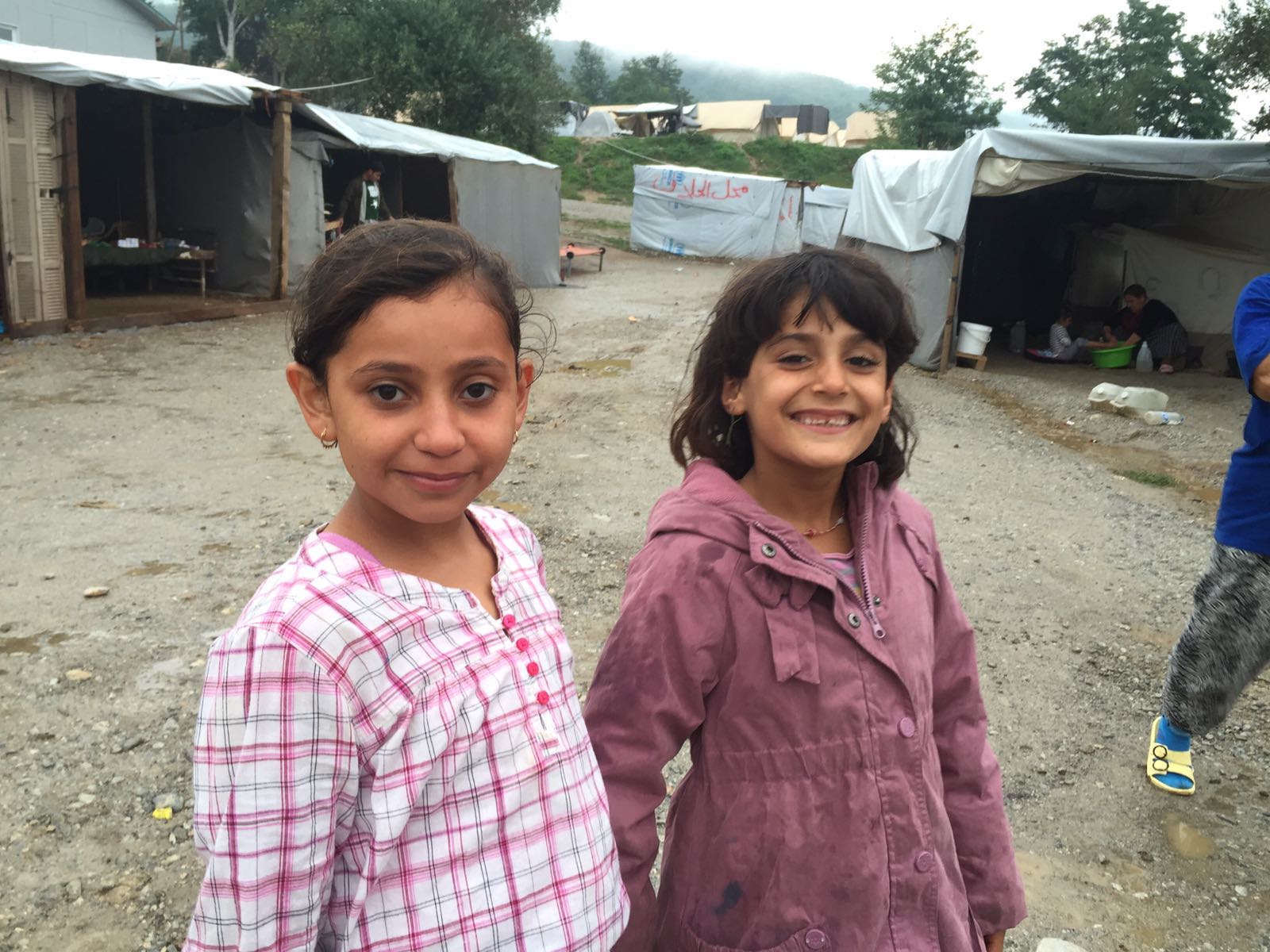 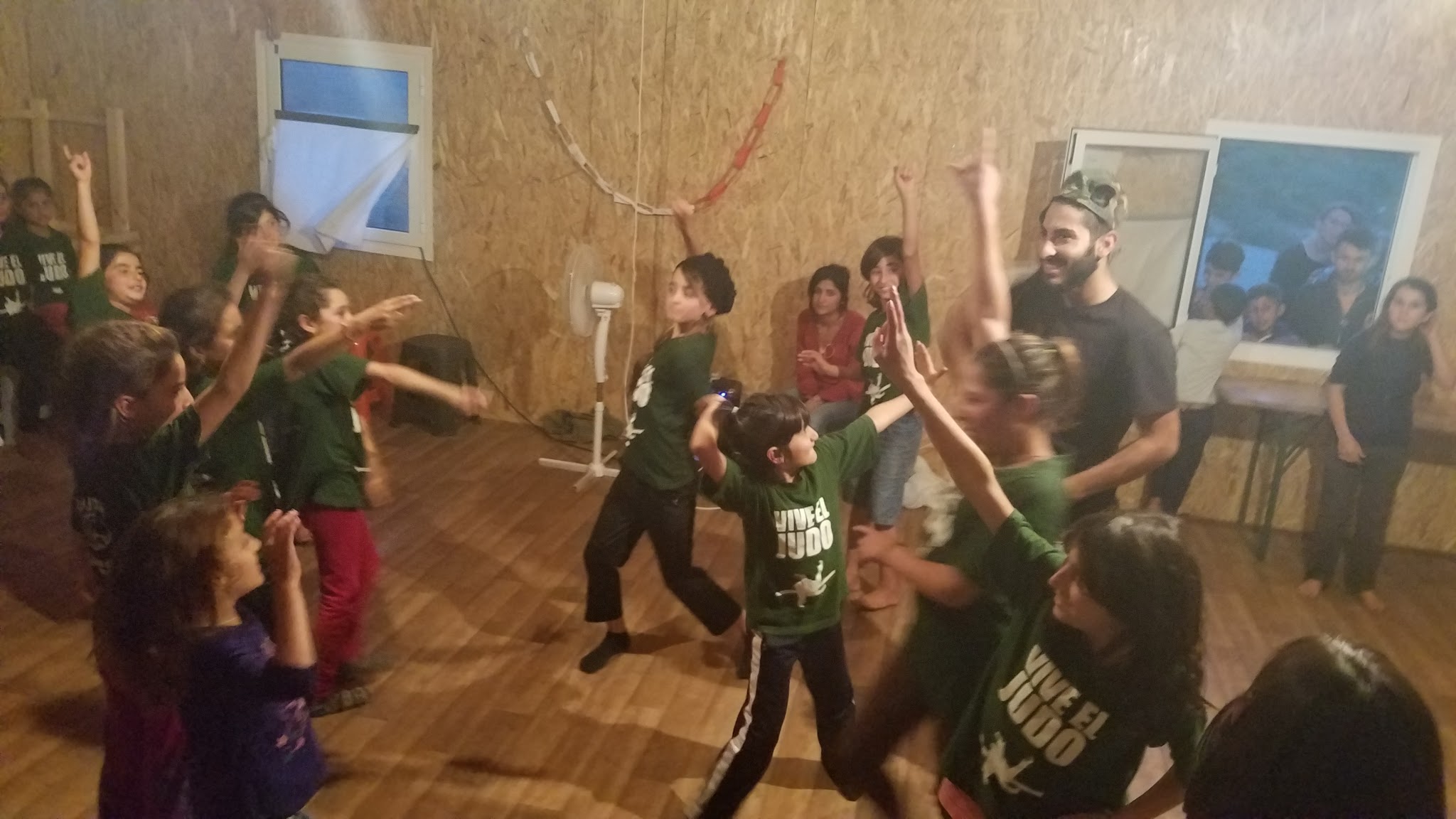 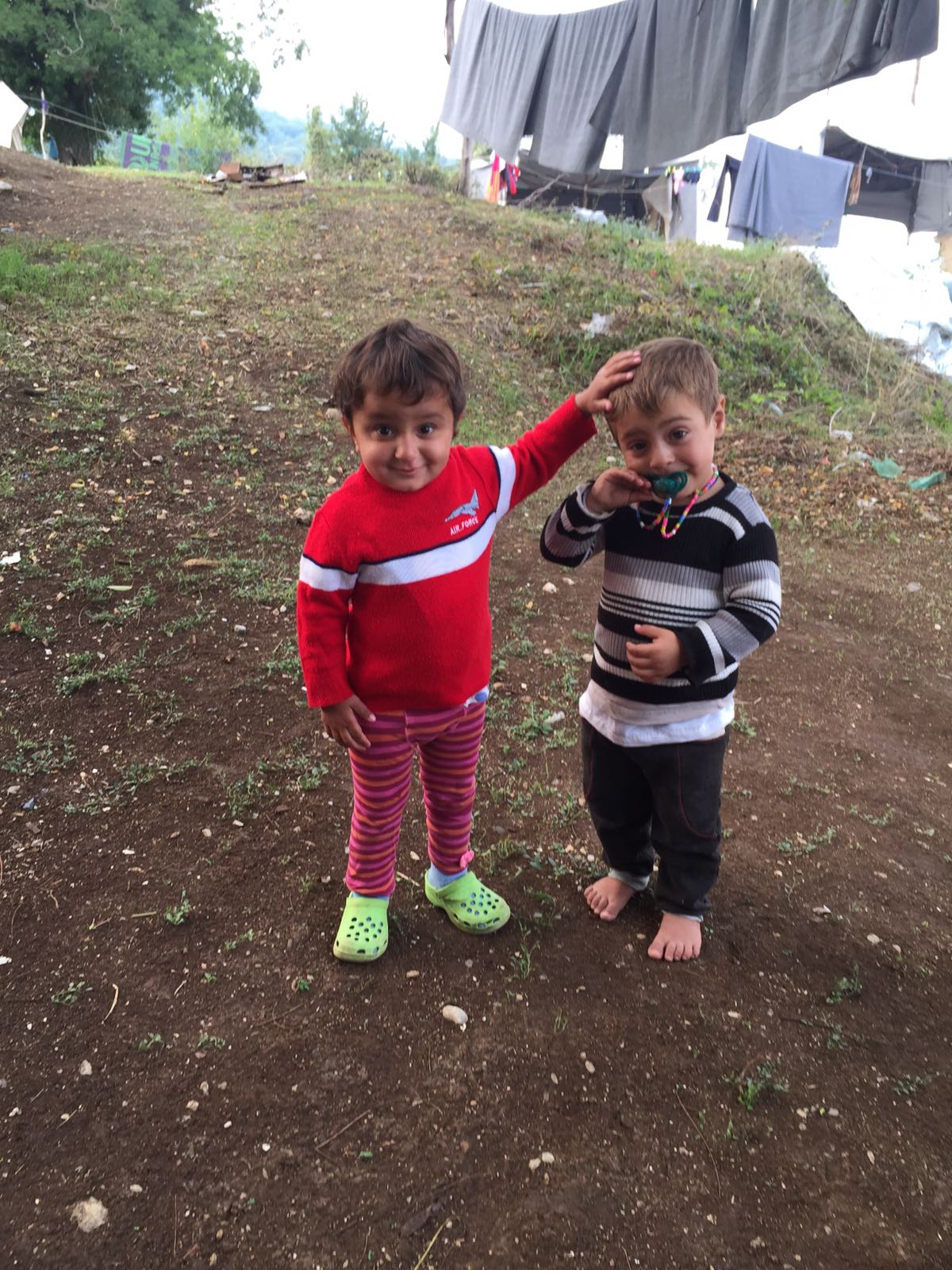 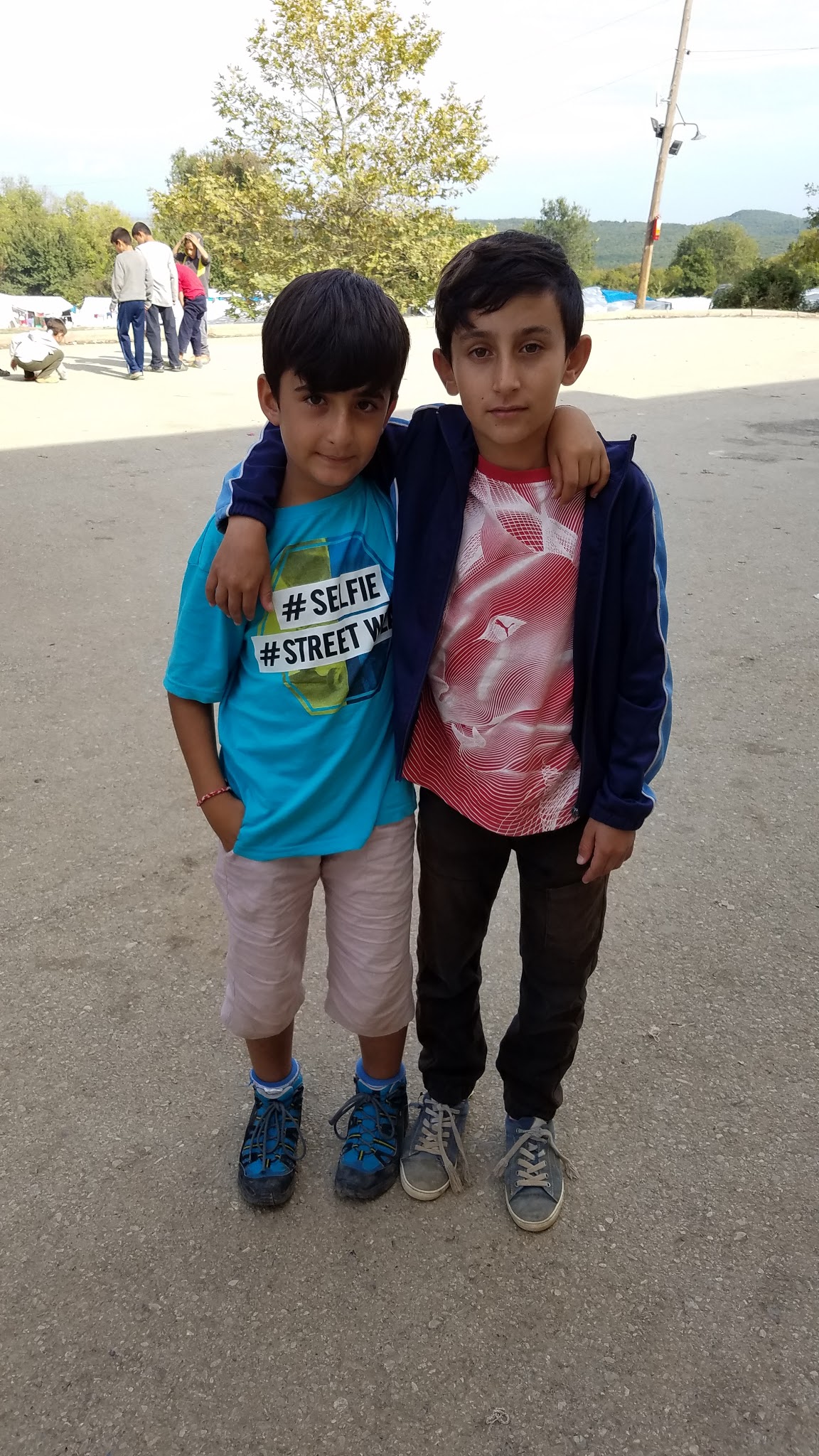 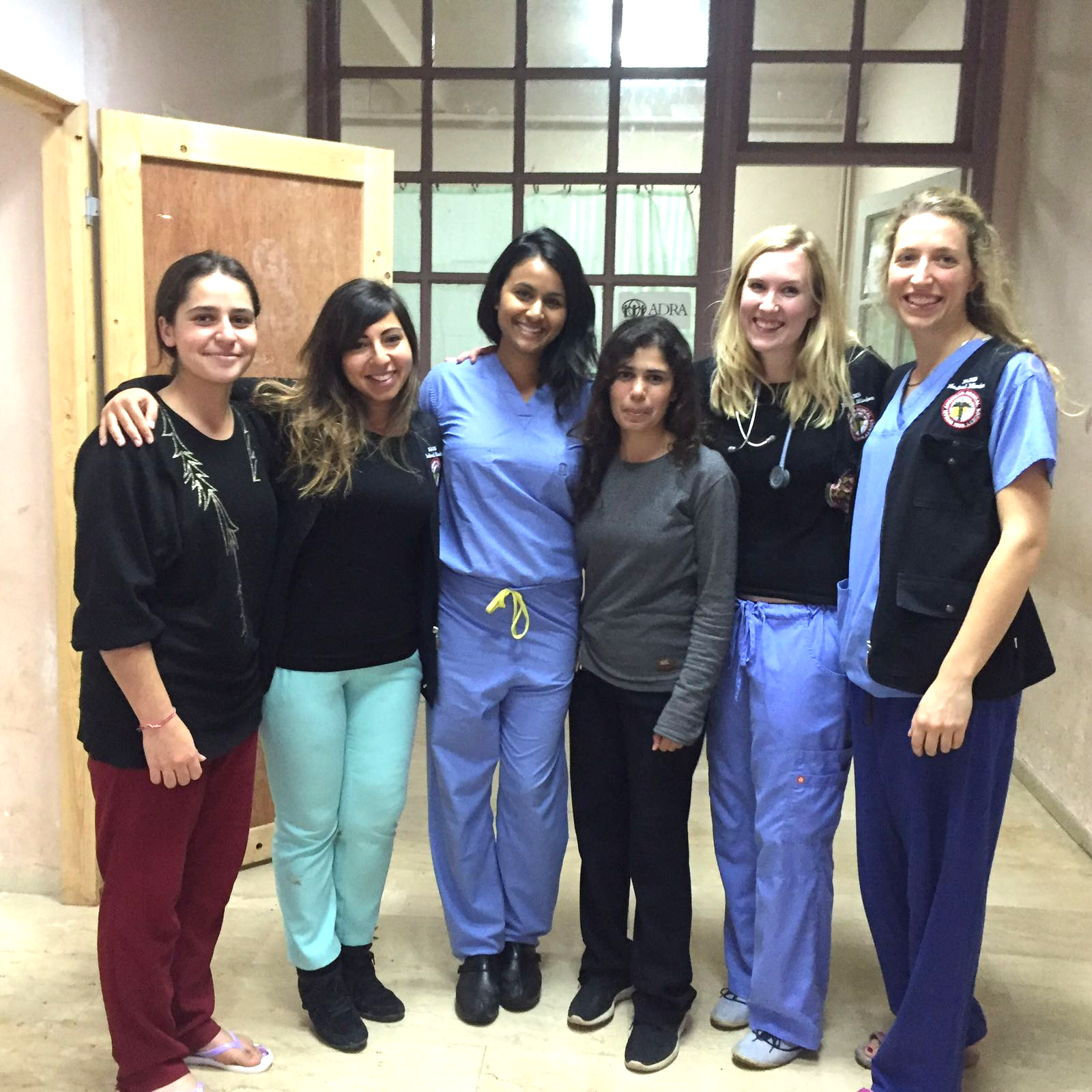 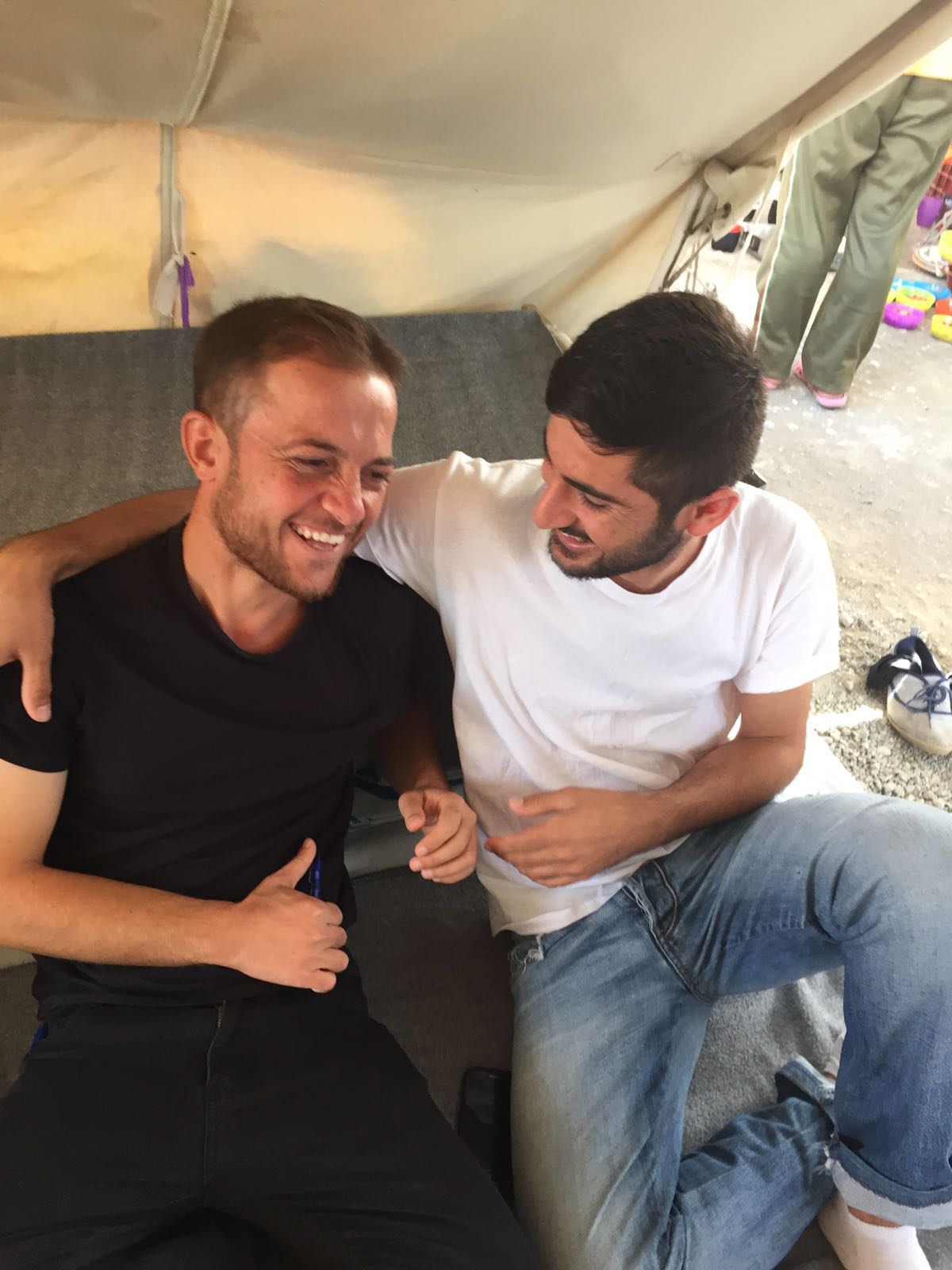 [Speaker Notes: Not easy, but helps to have a good crew]
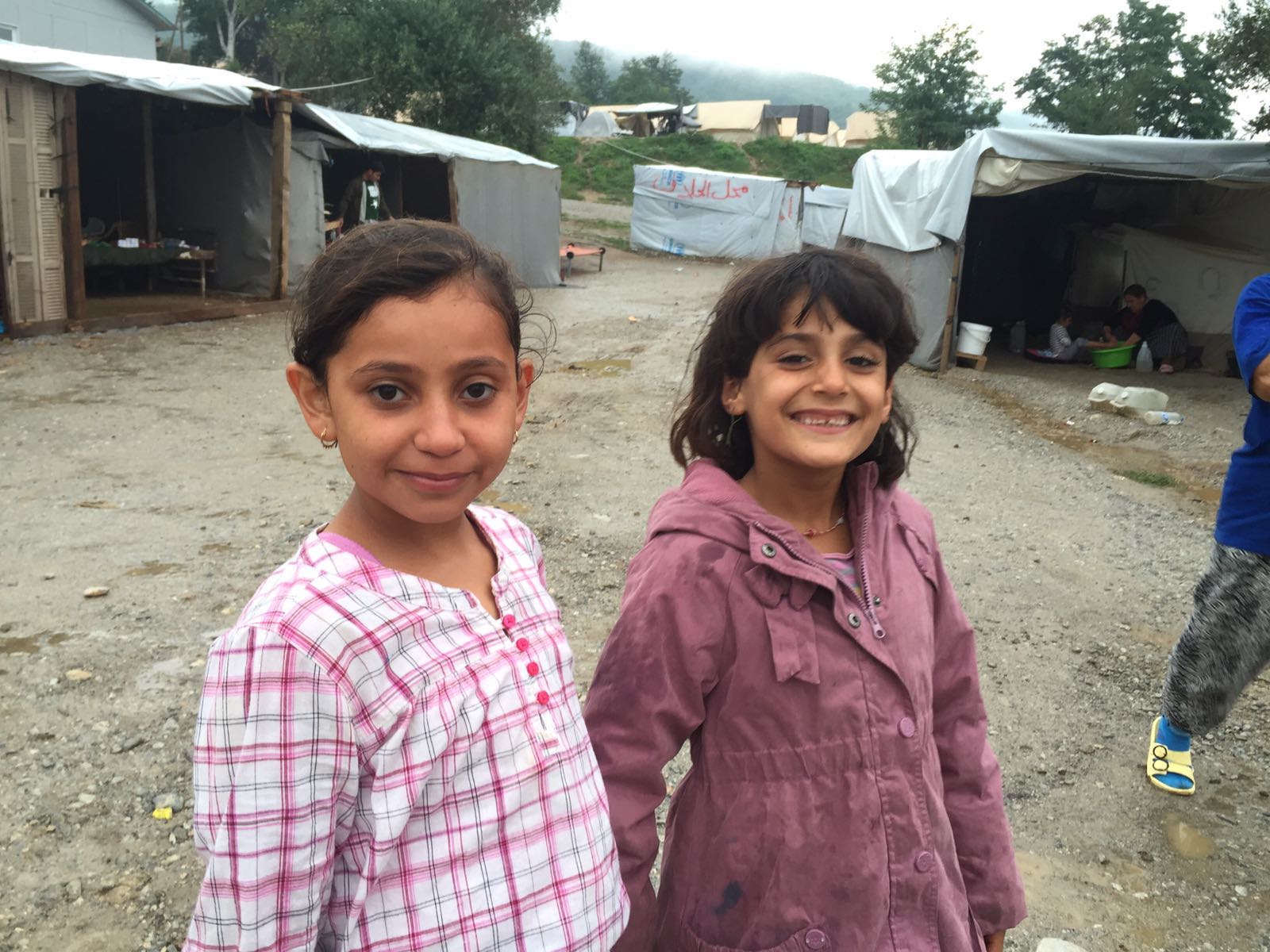 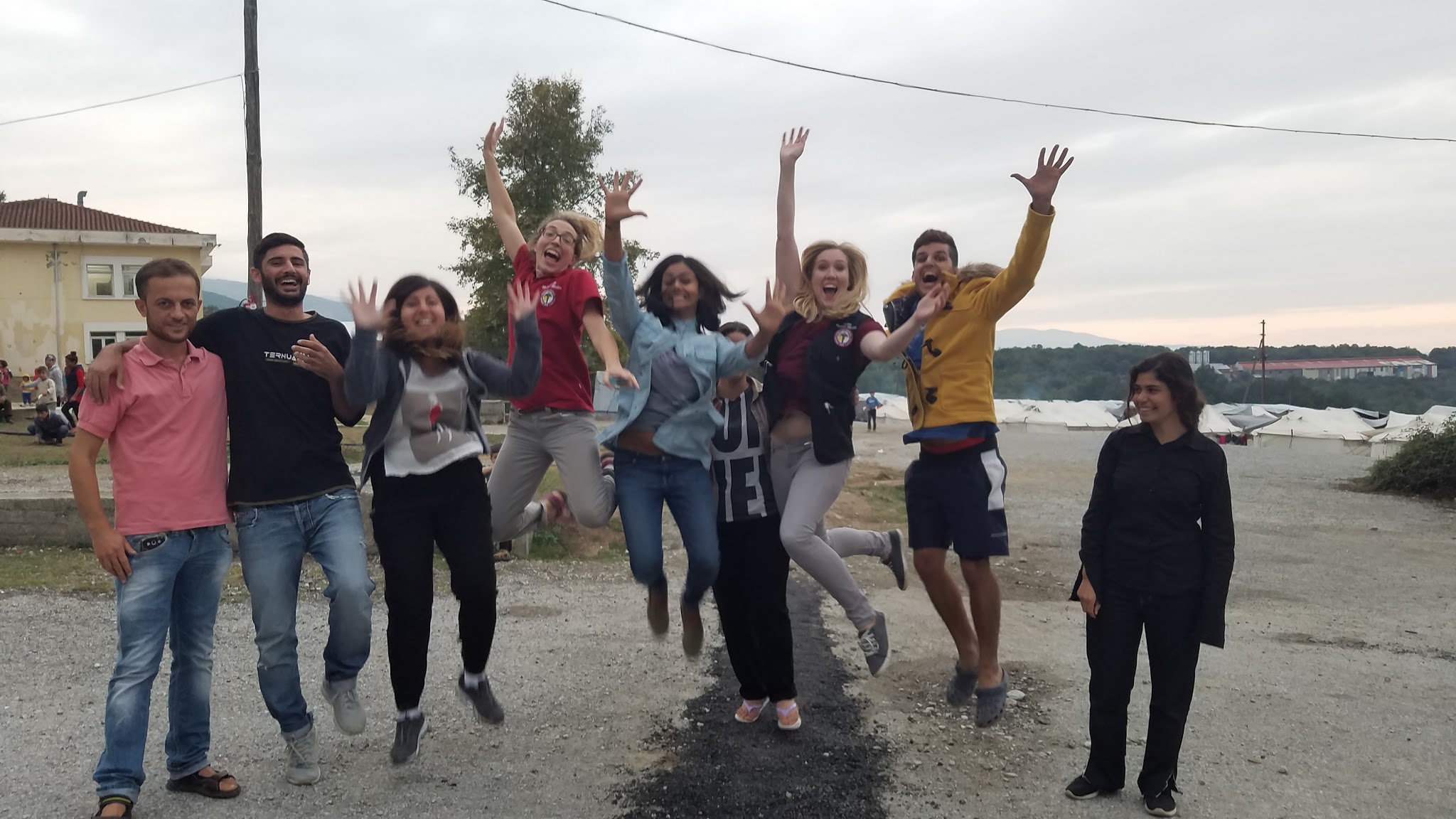 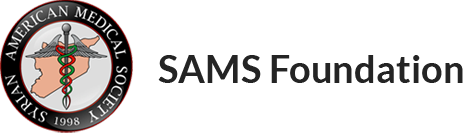 sonya.patel-nguyen@unchealth.unc.edu
“If you are never proud of anything you do in your life - you should be proud of this. That you left your country to come here and help. Thank you, from our country to yours.”
- Kamiran
22 year old Yezidi refugee in Petra, Greece. September 2016.
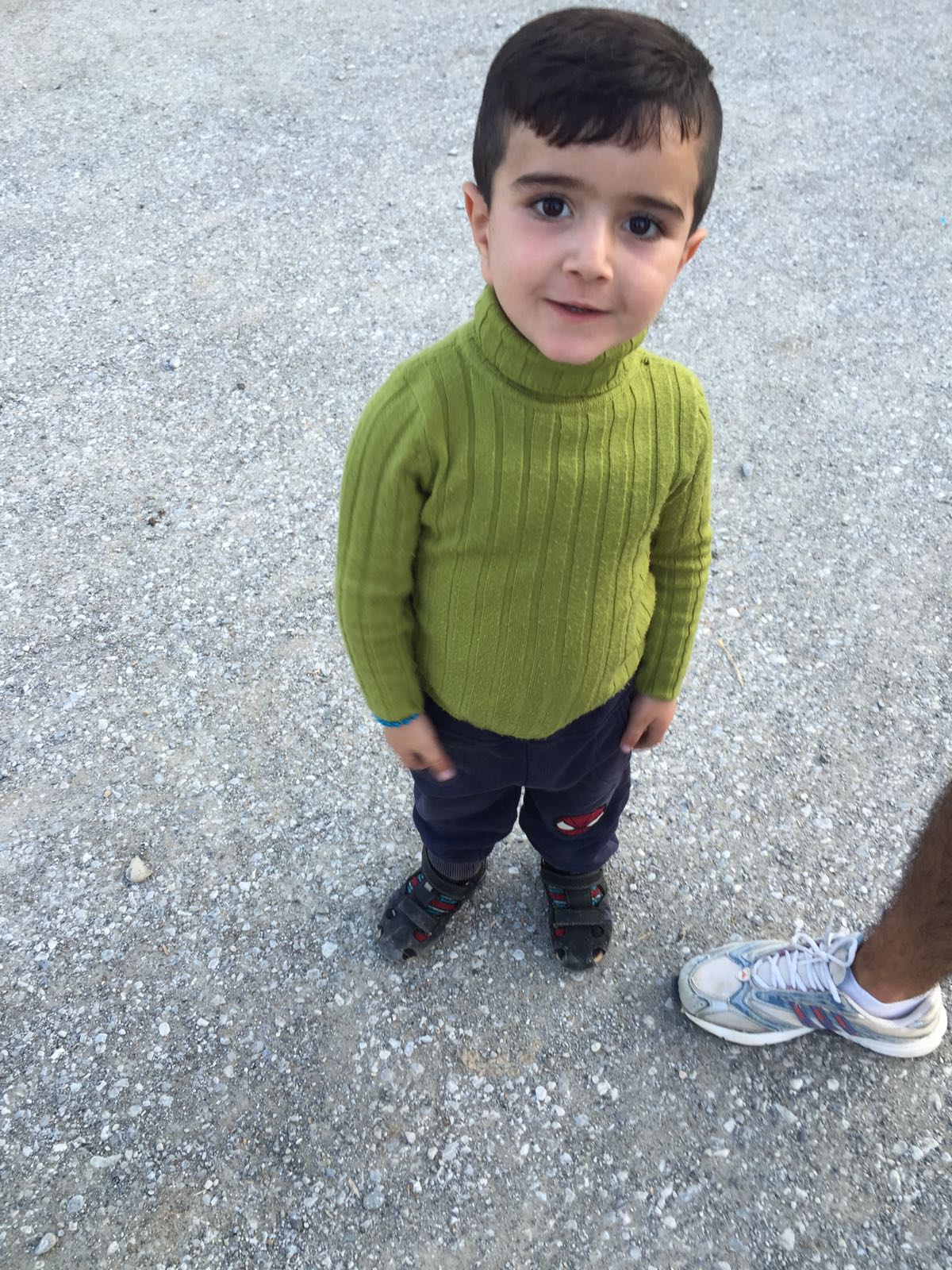 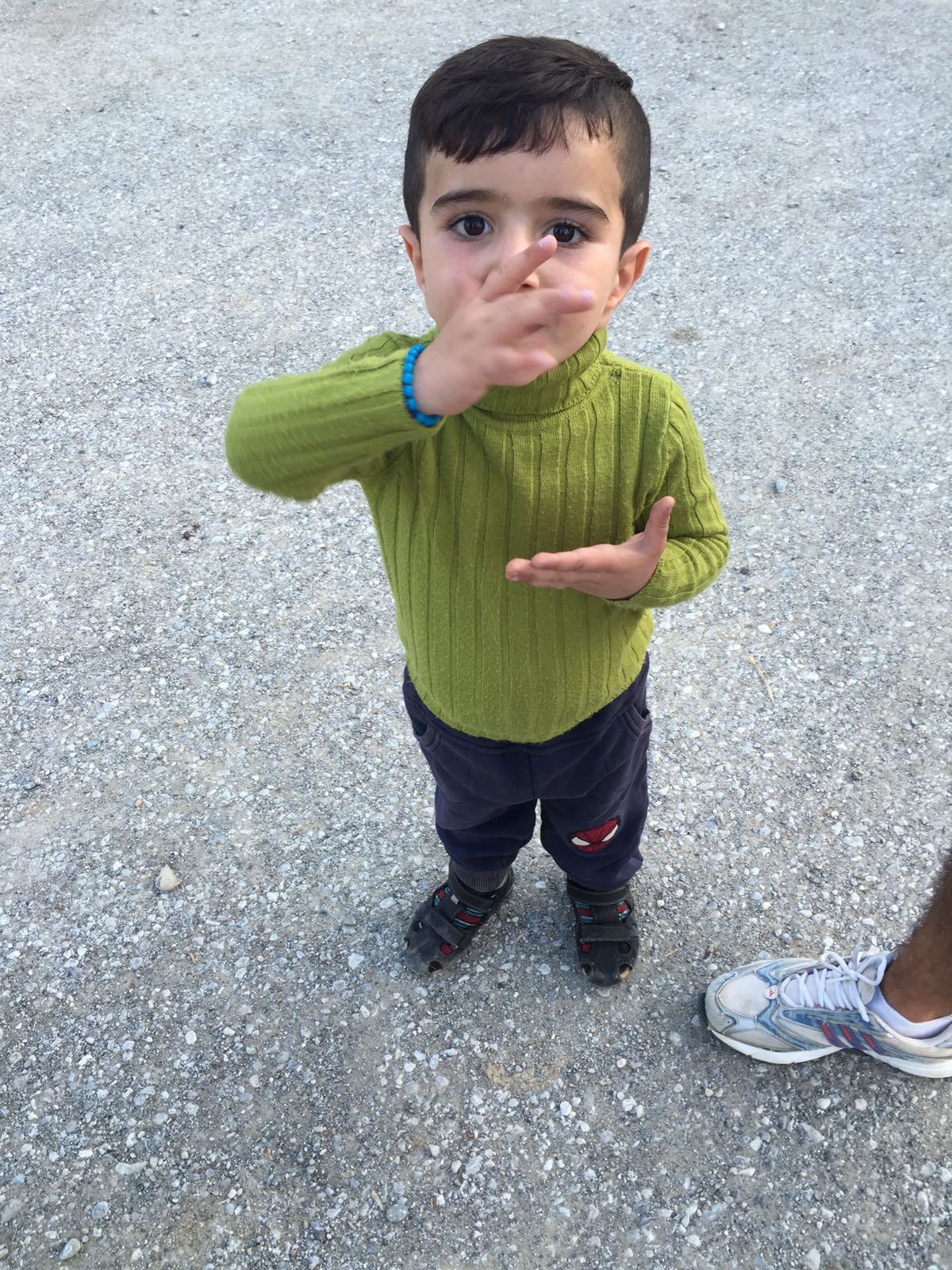 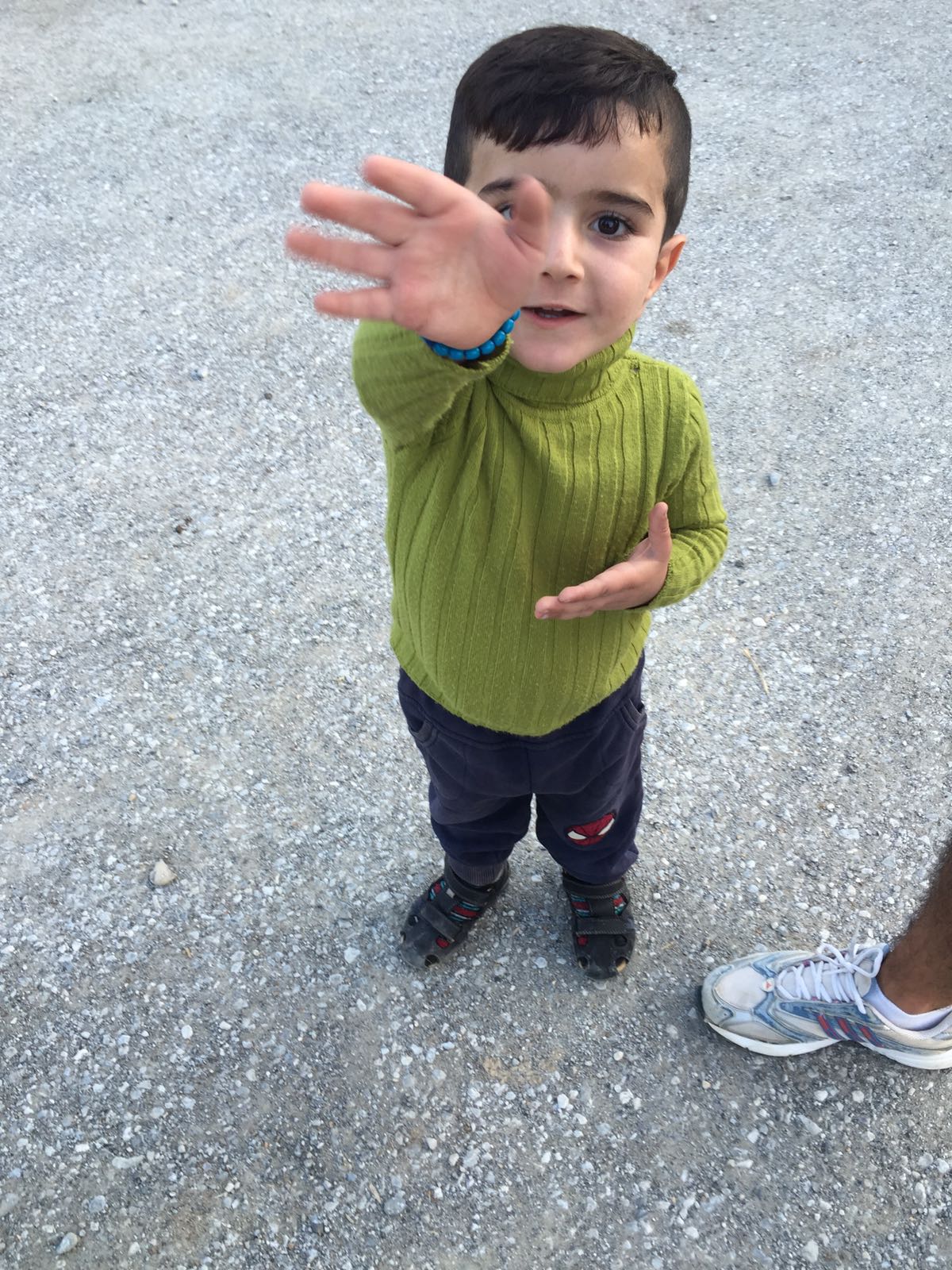 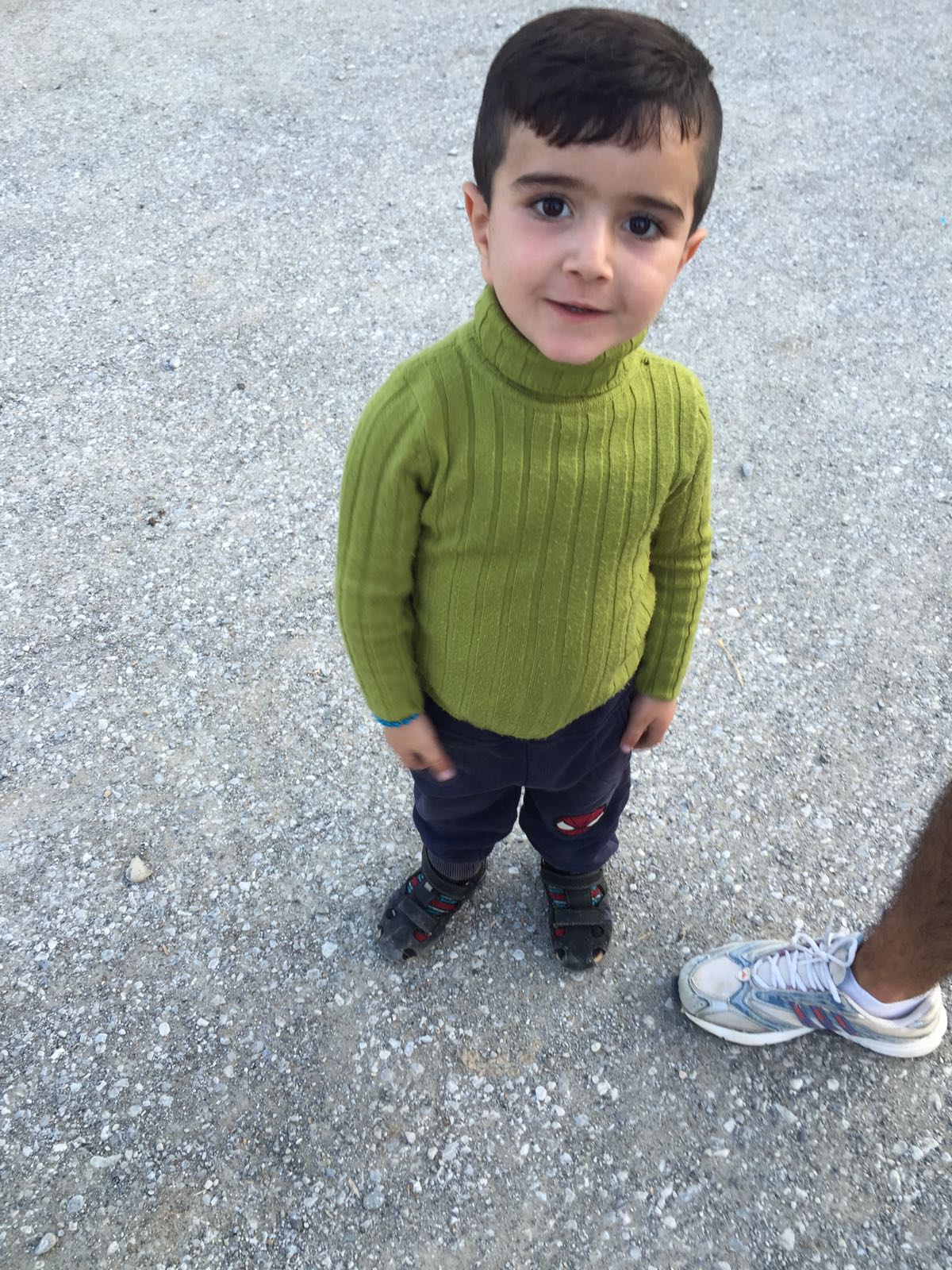 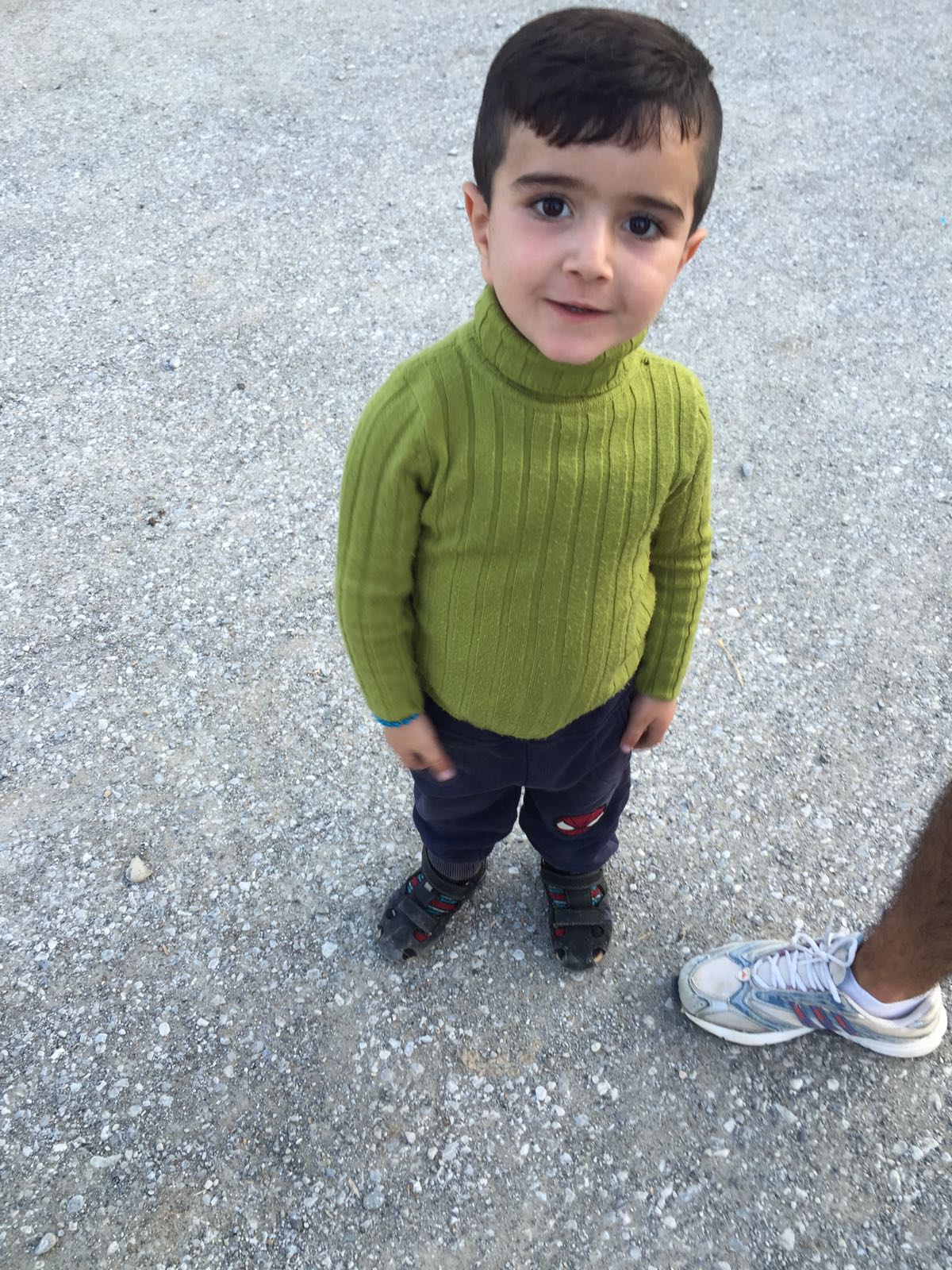 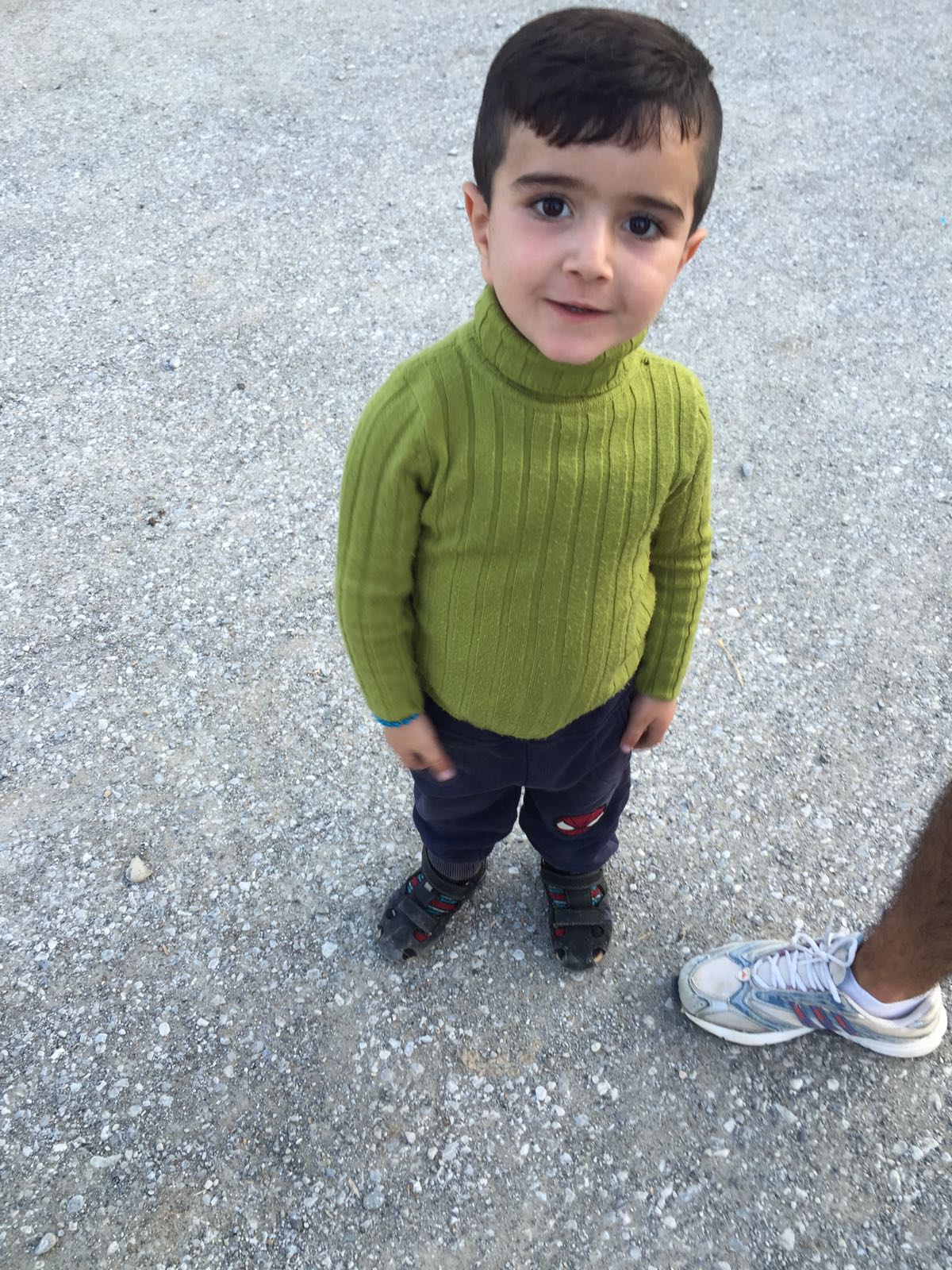 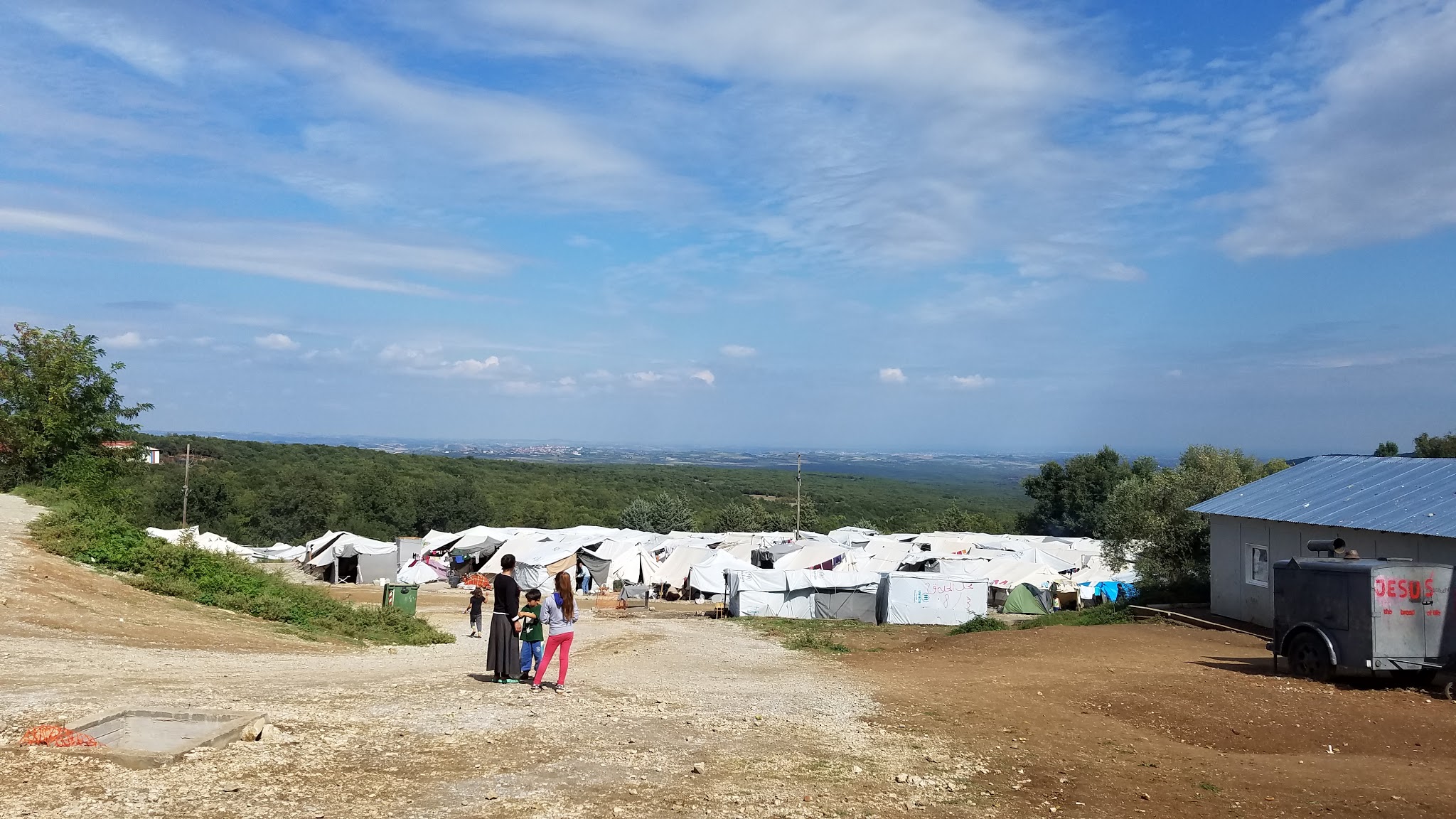 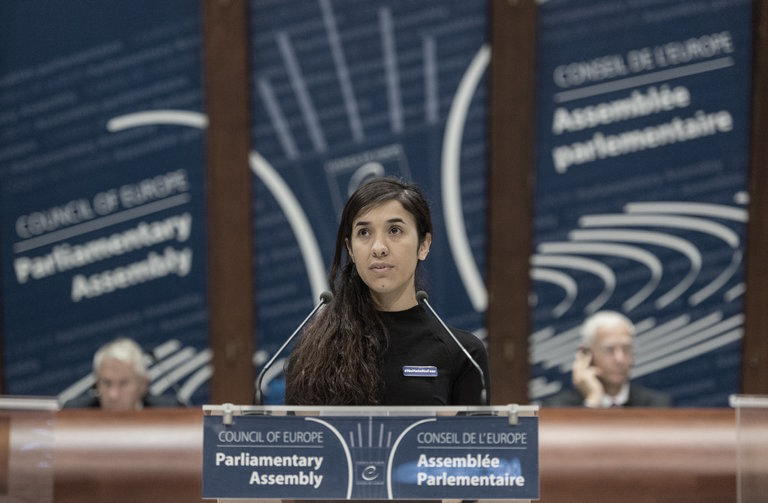 Nadida Murad
Capture by ISIS
Escaped
UN Goodwill Ambassador
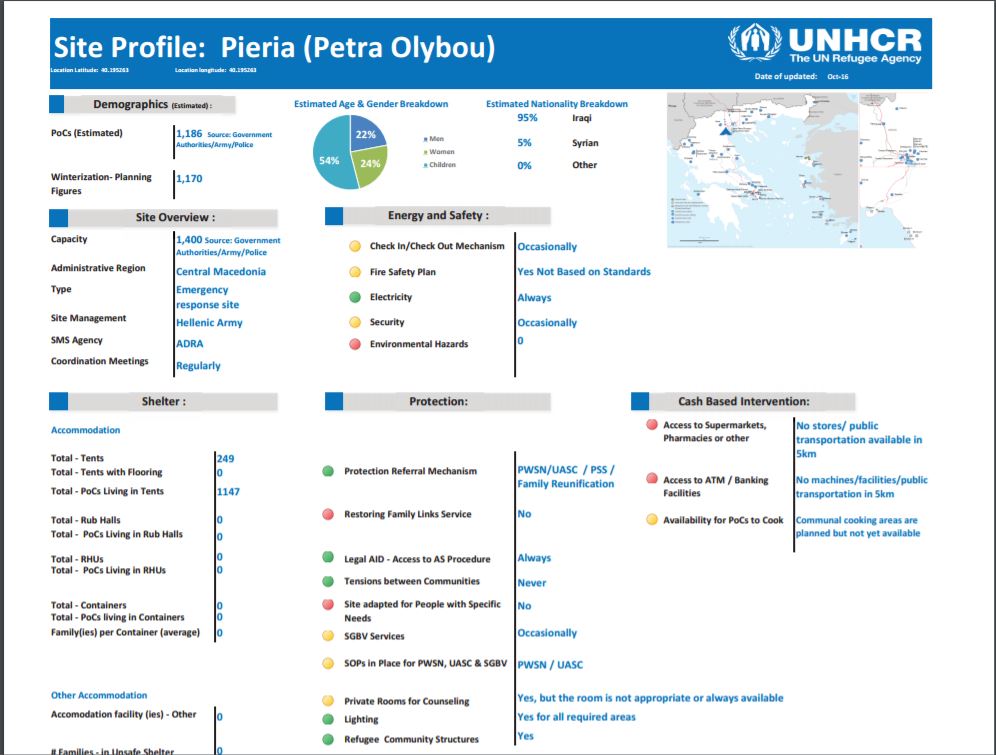 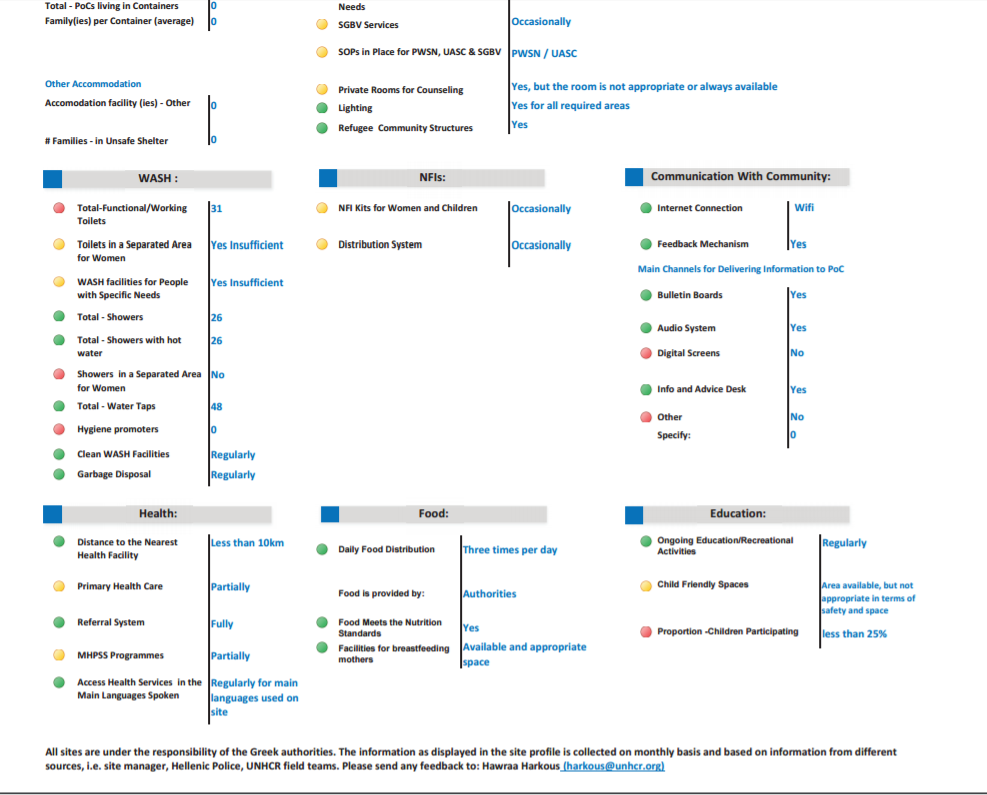 The right to a standard of living adequate for the health and well-being of himself and of his family, including food, clothing, housing, and medical care and necessary social services, and the right to security in the event of unemployment, sickness, disability, widowhood, old age, or lack of livelihood in circumstances beyond his control.
Universal Declaration of Human Rights
Article 25
[Speaker Notes: THis is what motivates me. 
THis motivates many of us - abroad, domestic, et.]